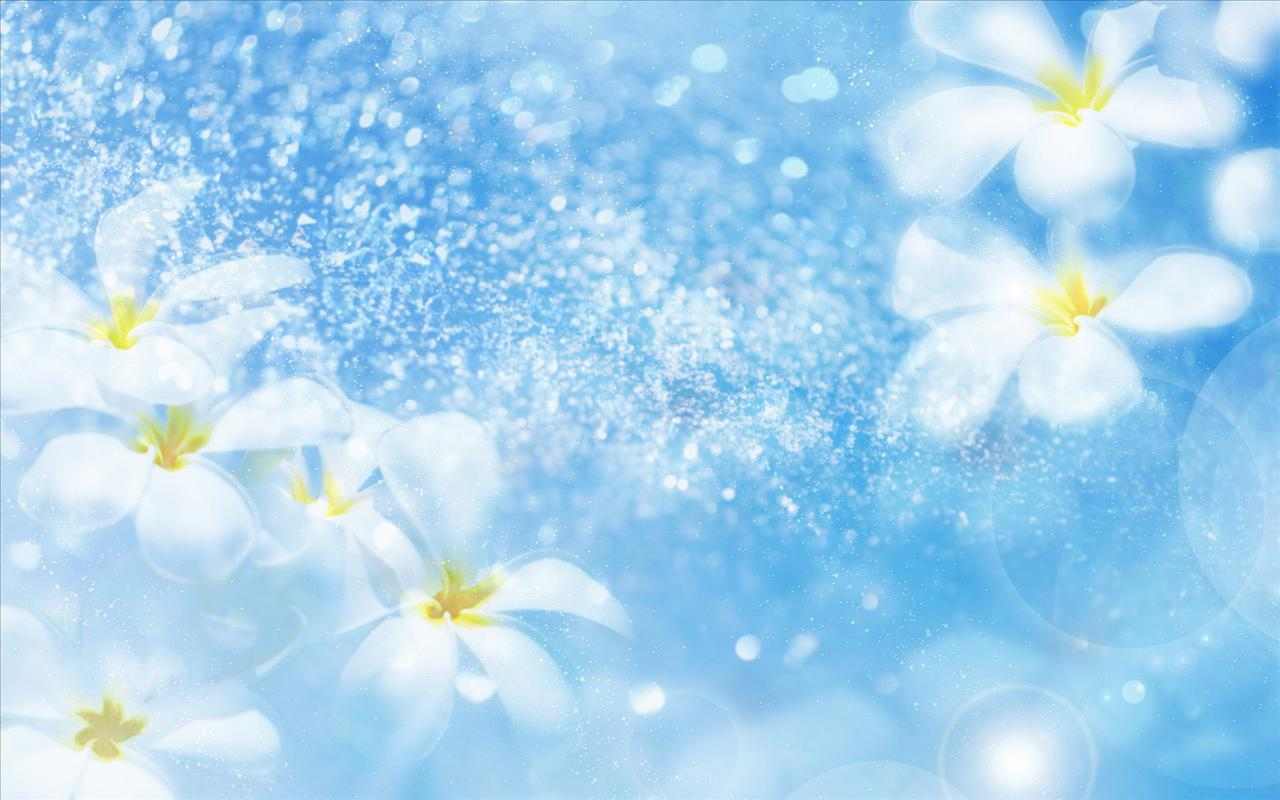 Welcome to Mirny Secondary School by A.A. Voskresensky
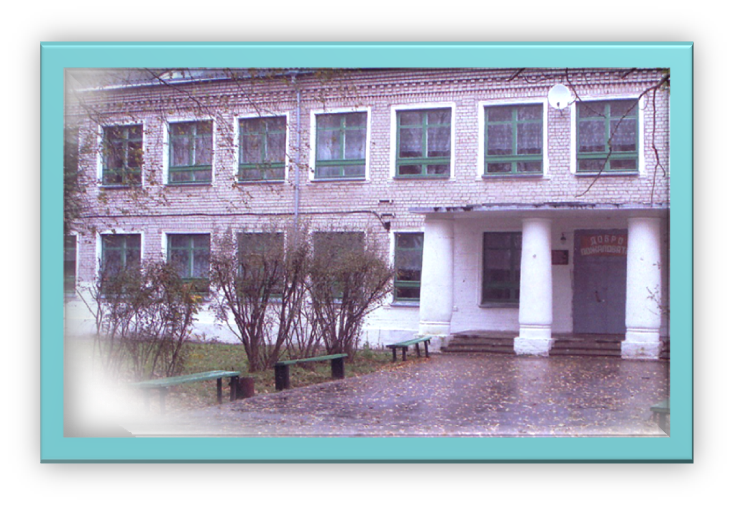 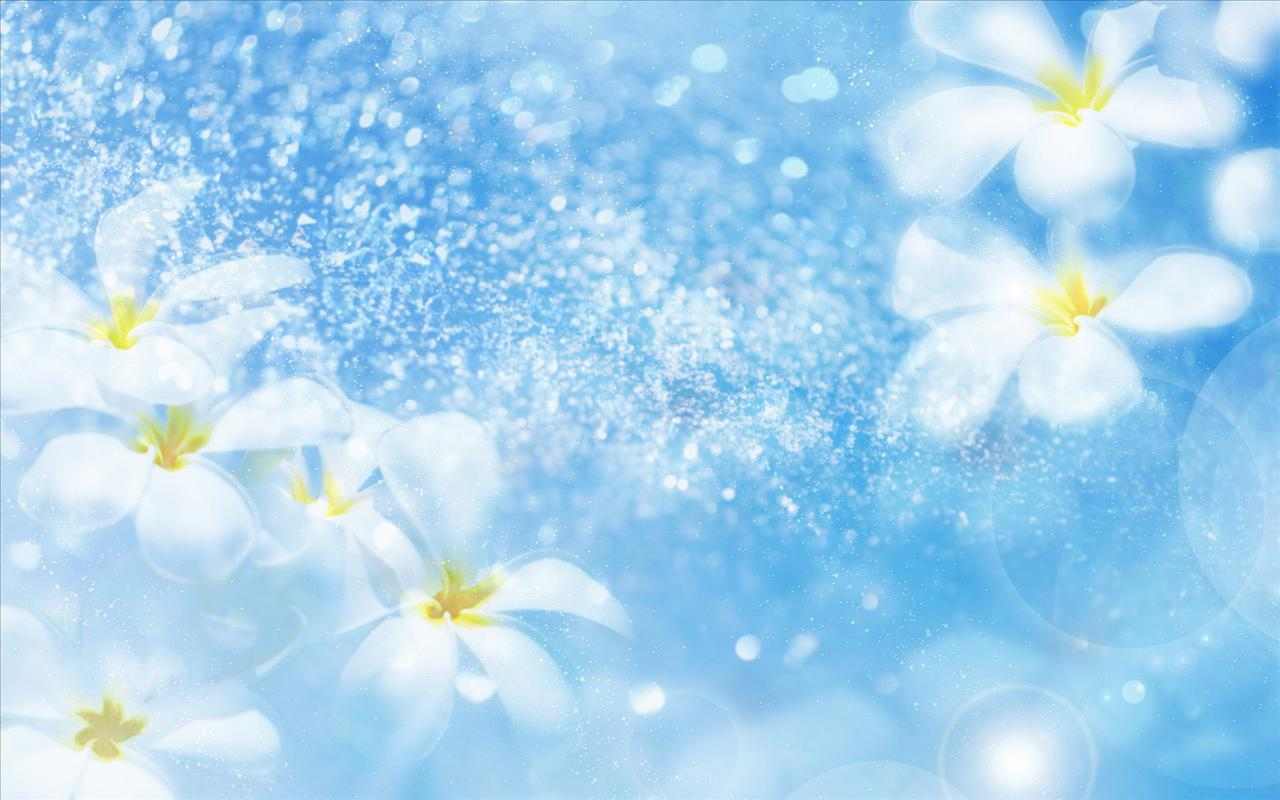 My Native Land (my homeland).Моя милая малая родина.
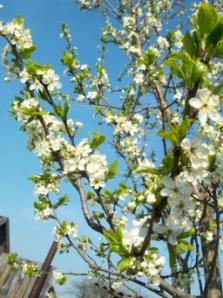 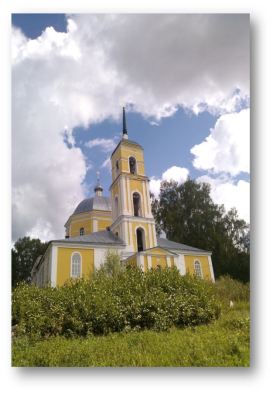 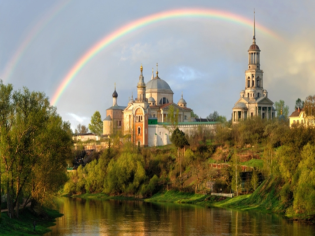 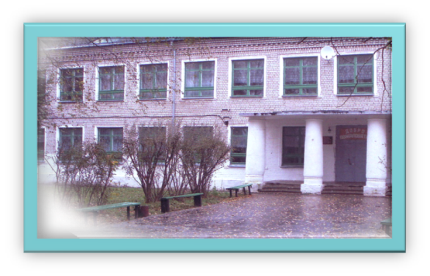 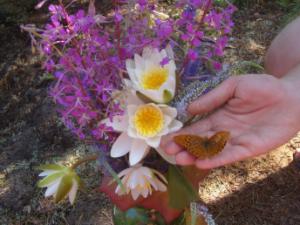 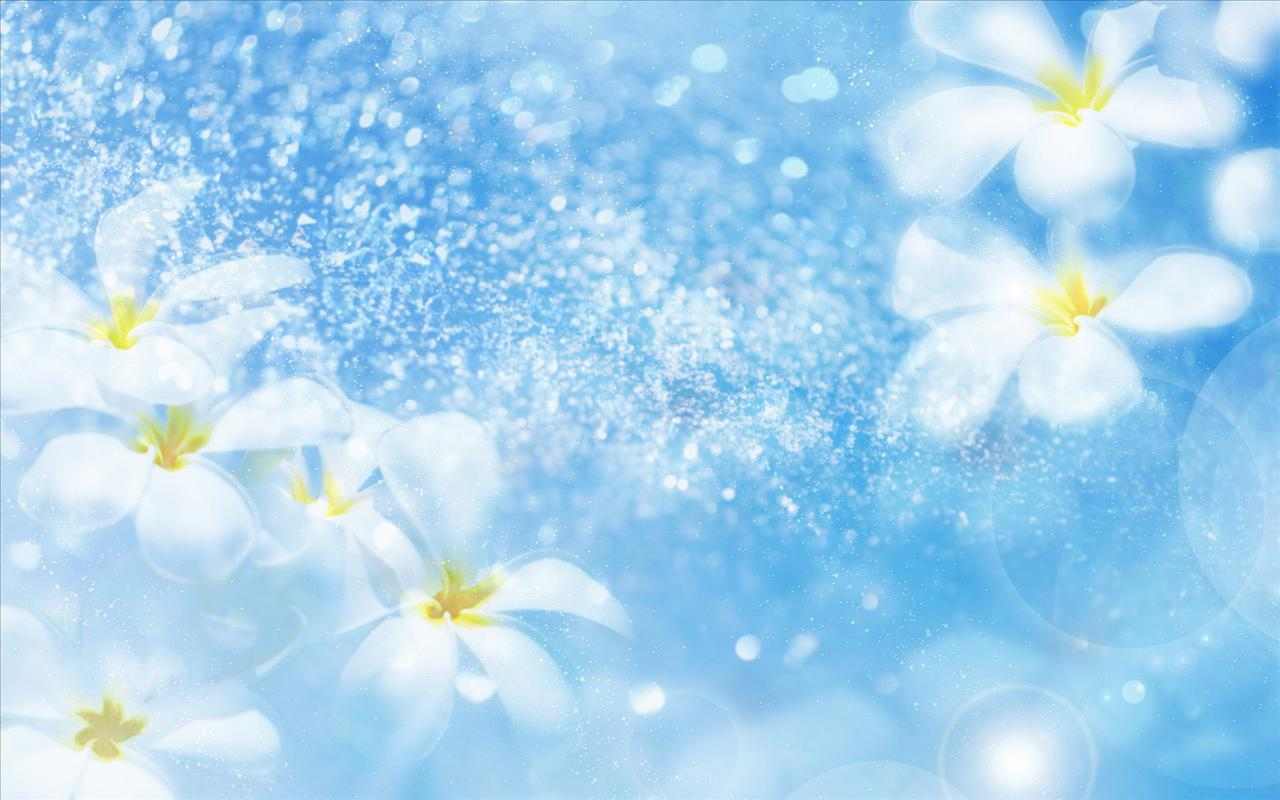 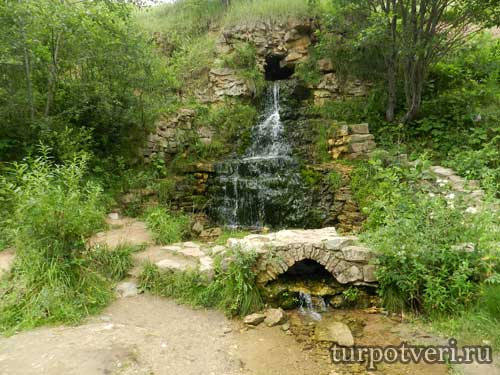 Waterfall in Panika
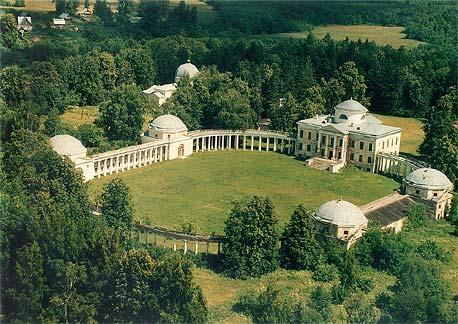 Znamenskoye Rayok
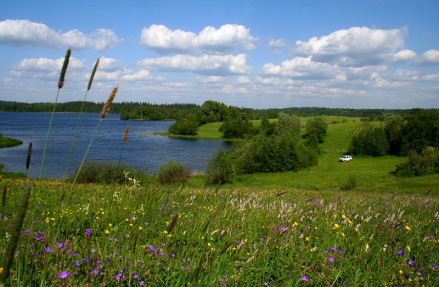 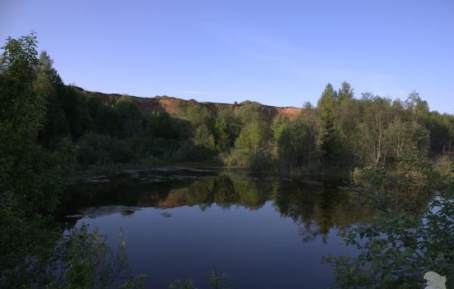 Natural beauty and charm
From the history of Mirny Secondary Comprehensive School
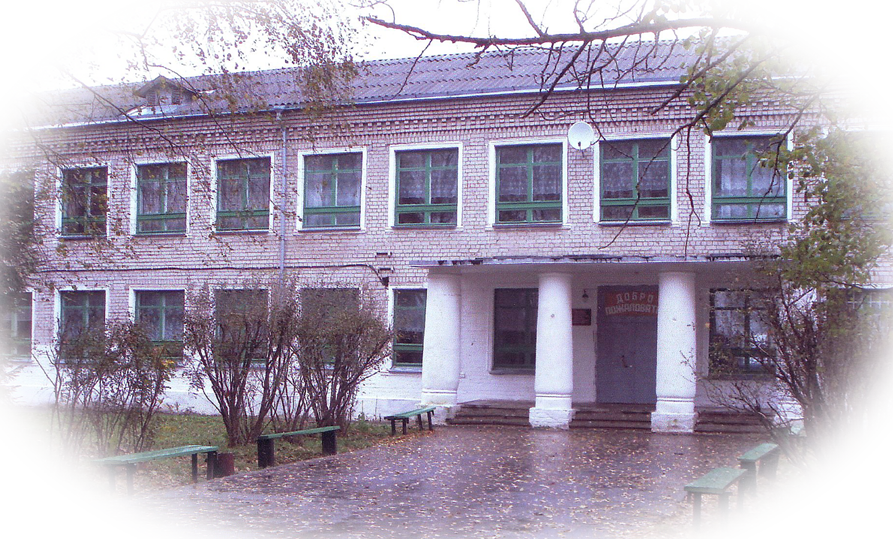 Mirny Secondary school (the former name was Mozhaitsevskaya School) was founded on the 29th of October in 1878 by A.A.Voskresensky.
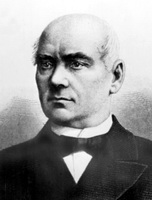 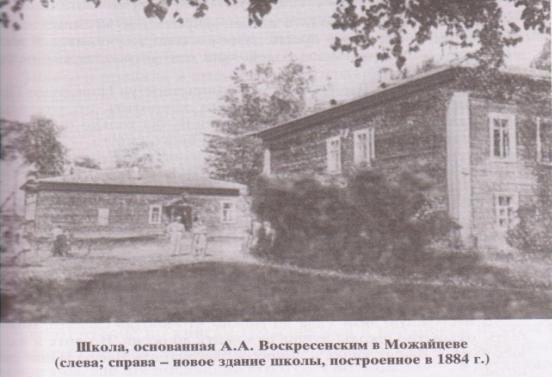 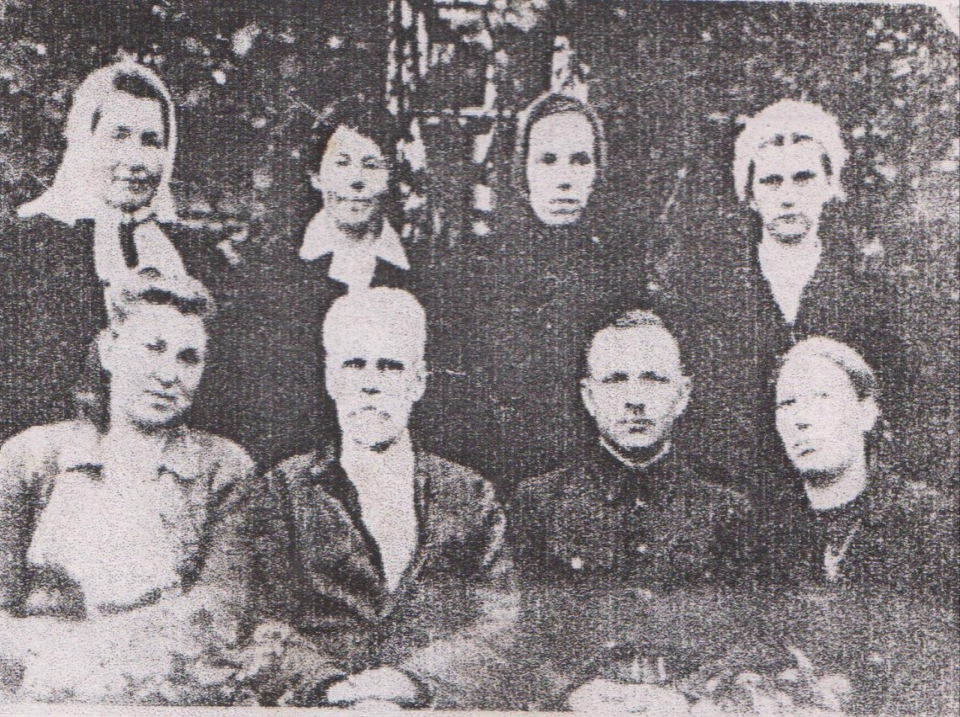 Now our school is headed by Stredinina Klavdiya Pavlovna.
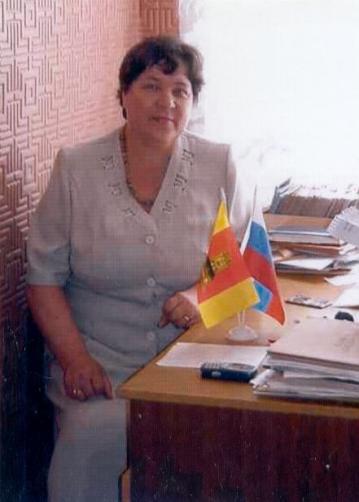 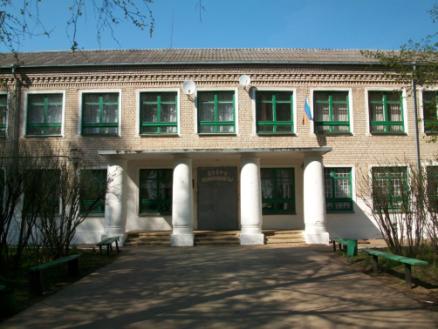 How many destinies were connected with school!
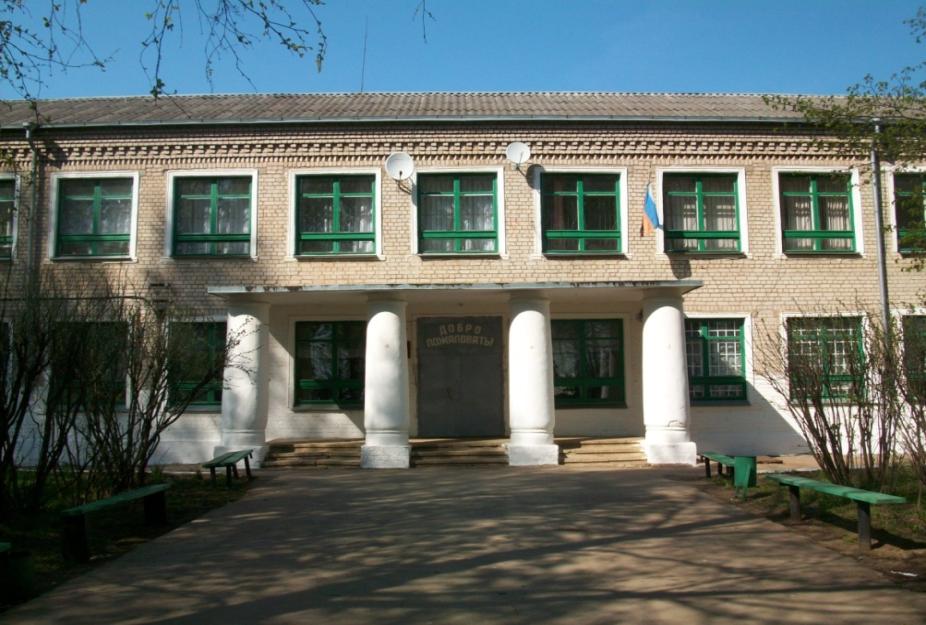 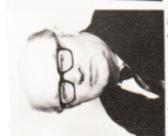 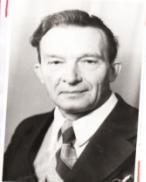 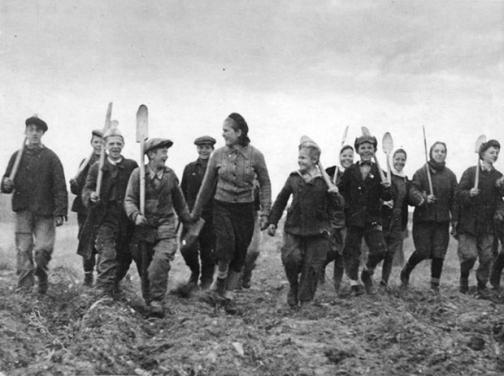 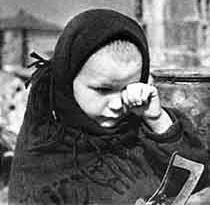 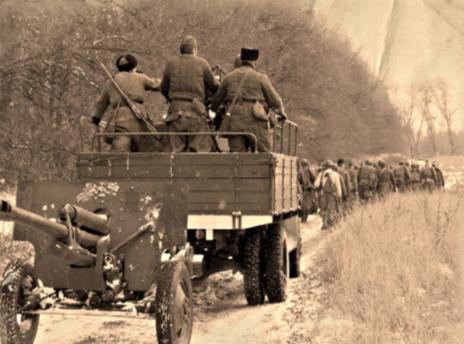 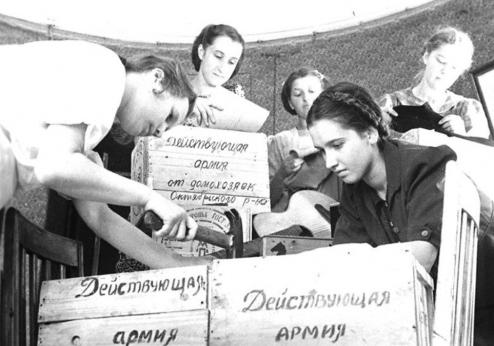 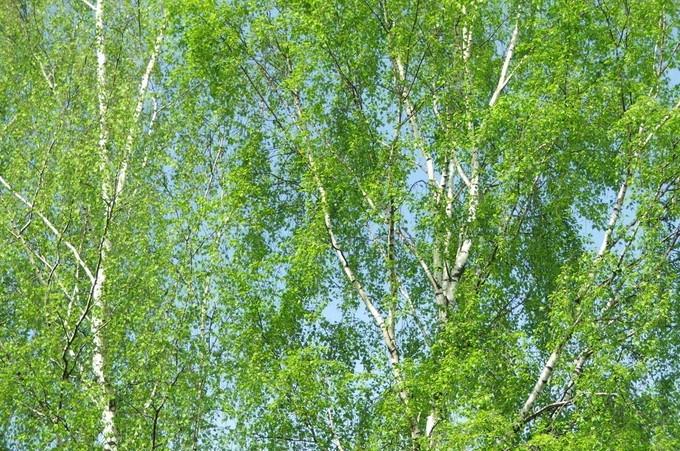 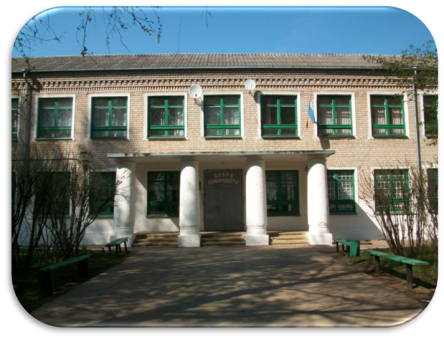 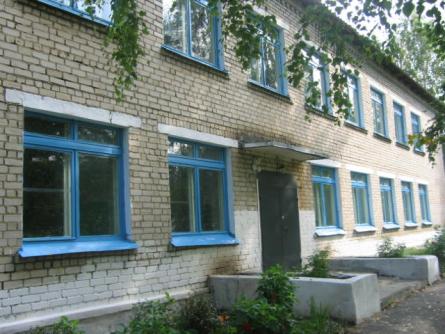 There are a great number of good, handsome, intelligent and skillful teachers at school now.
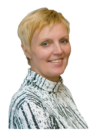 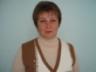 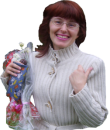 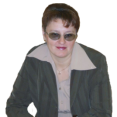 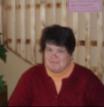 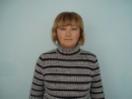 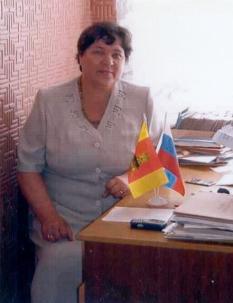 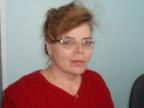 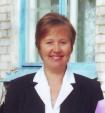 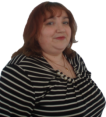 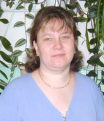 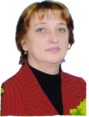 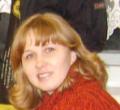 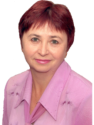 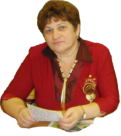 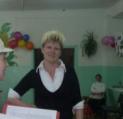 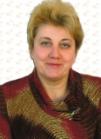 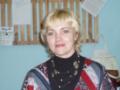 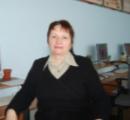 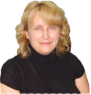 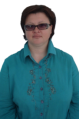 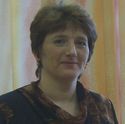 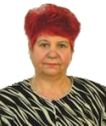 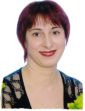 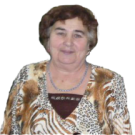 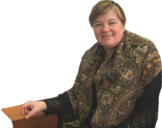 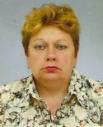 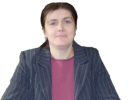 The head of studies at primary and secondary schools is Pushkina Galina Borisovna.
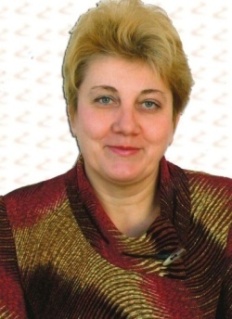 This year (2015) our school celebrates its 137th anniversary.
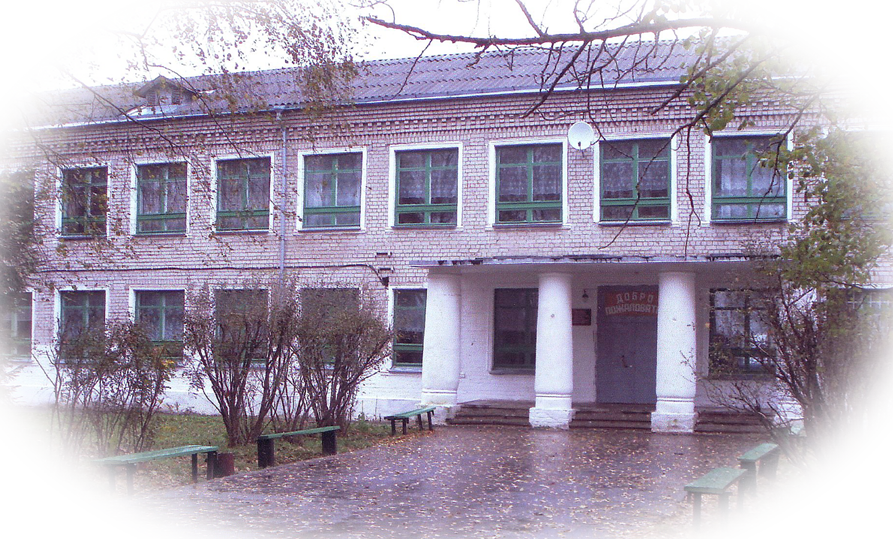 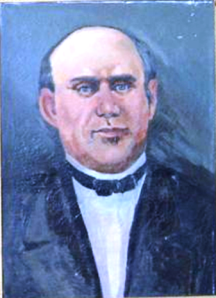 Alexander Abramovich Voskresensky(1808 – 1880)
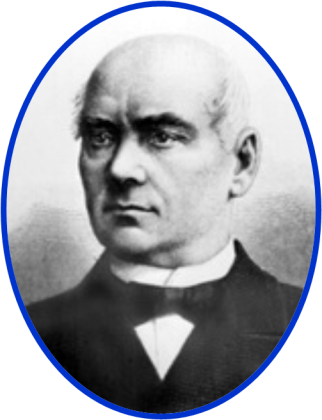 A.A. Voskresensky was not only a prominent scientist and researcher but also a skillful teacher.
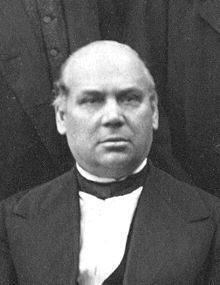 A.A. Voskresensky is known to be an outstanding administrator and organizer of science. His brilliant student was Dmitry Ivanovich Mendeleev. Mendeleev was very grateful to his teacher.
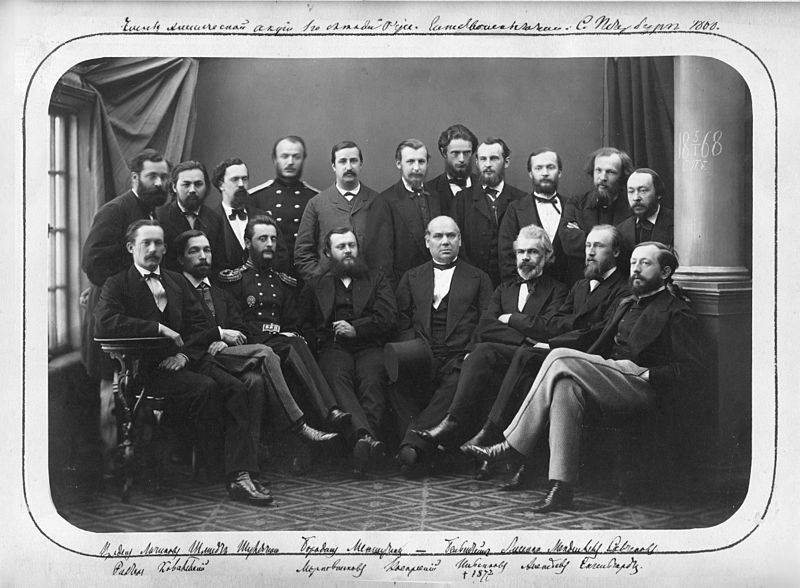 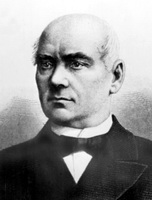 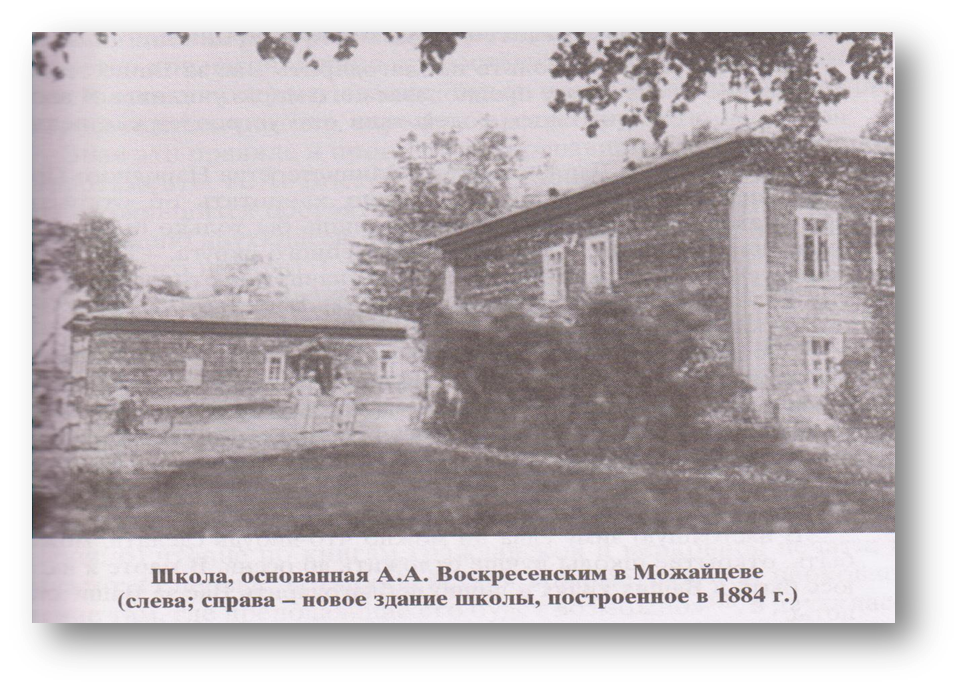 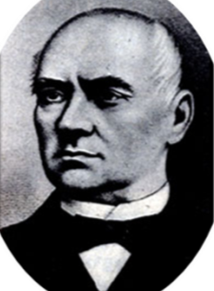 A.A. Voskresensky was buried in Spas not so far from Mirny.
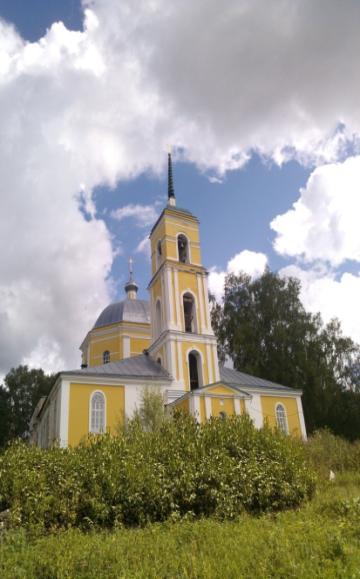 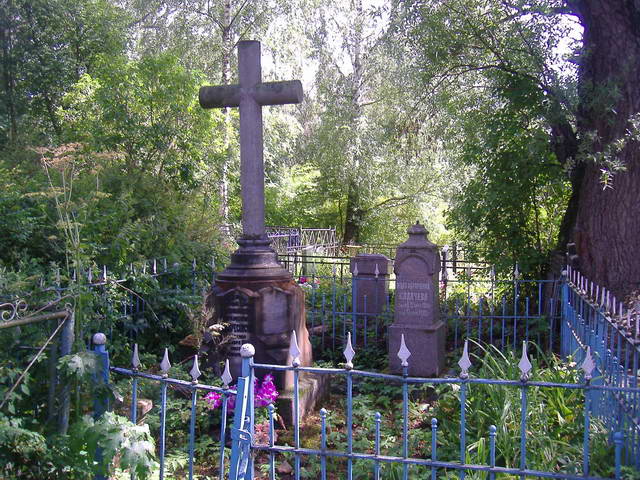 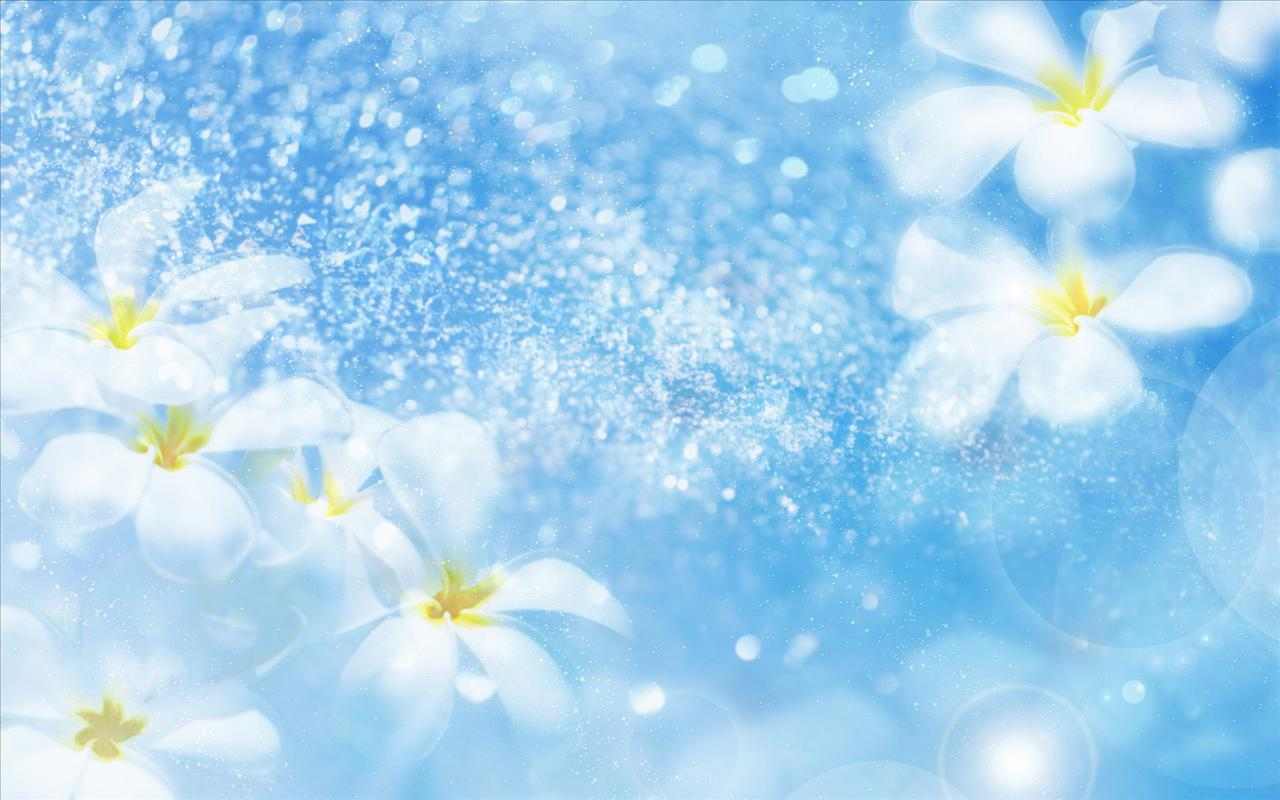 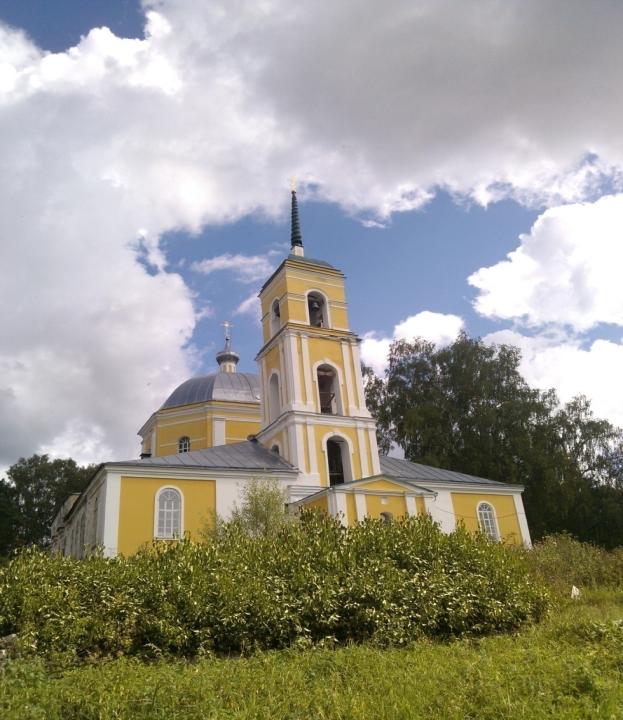 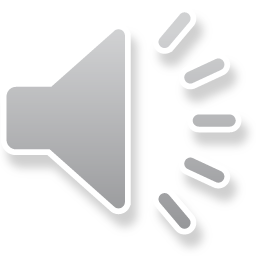 1804 -2014
The 210th anniversary of Spas Church
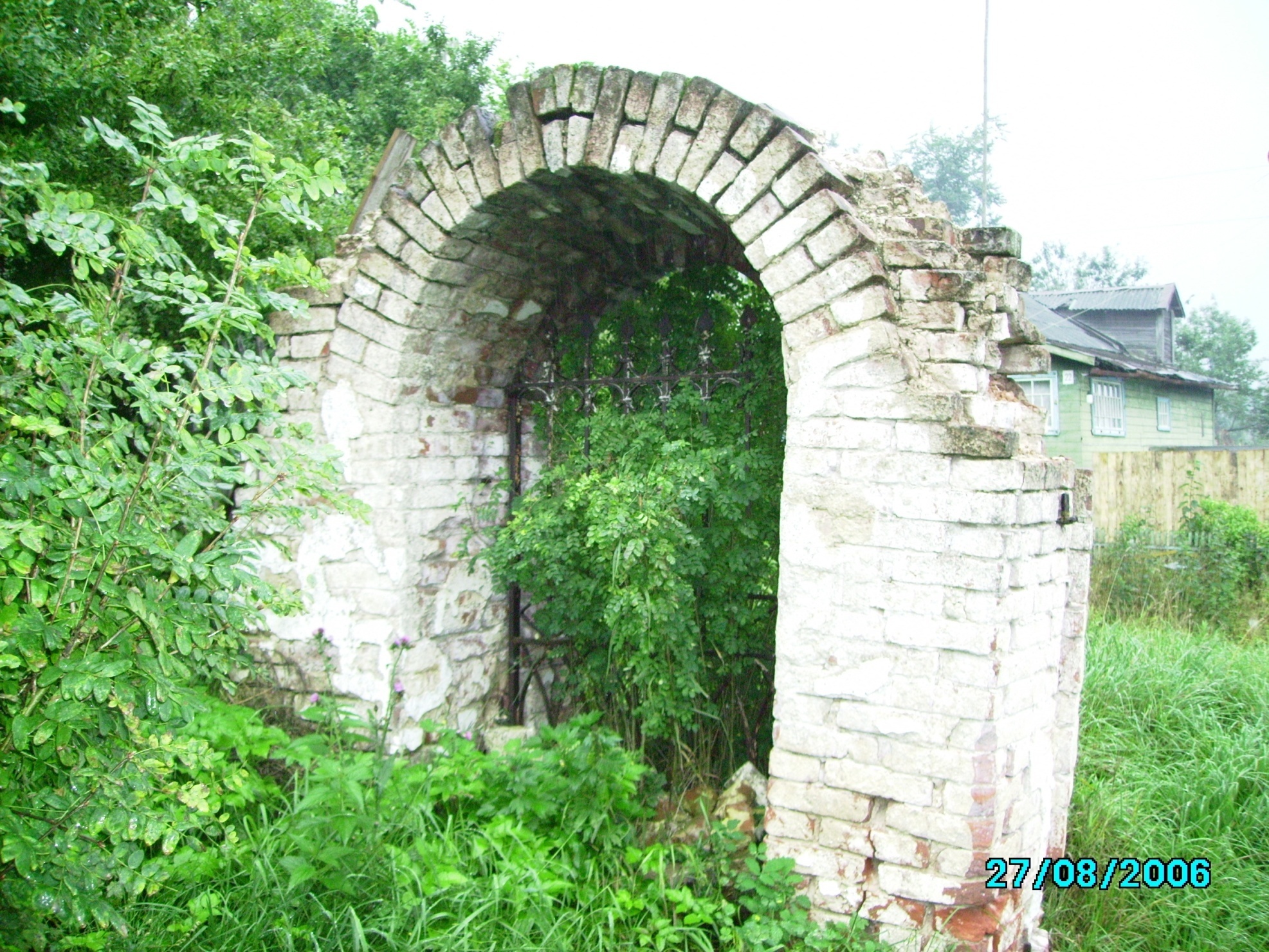 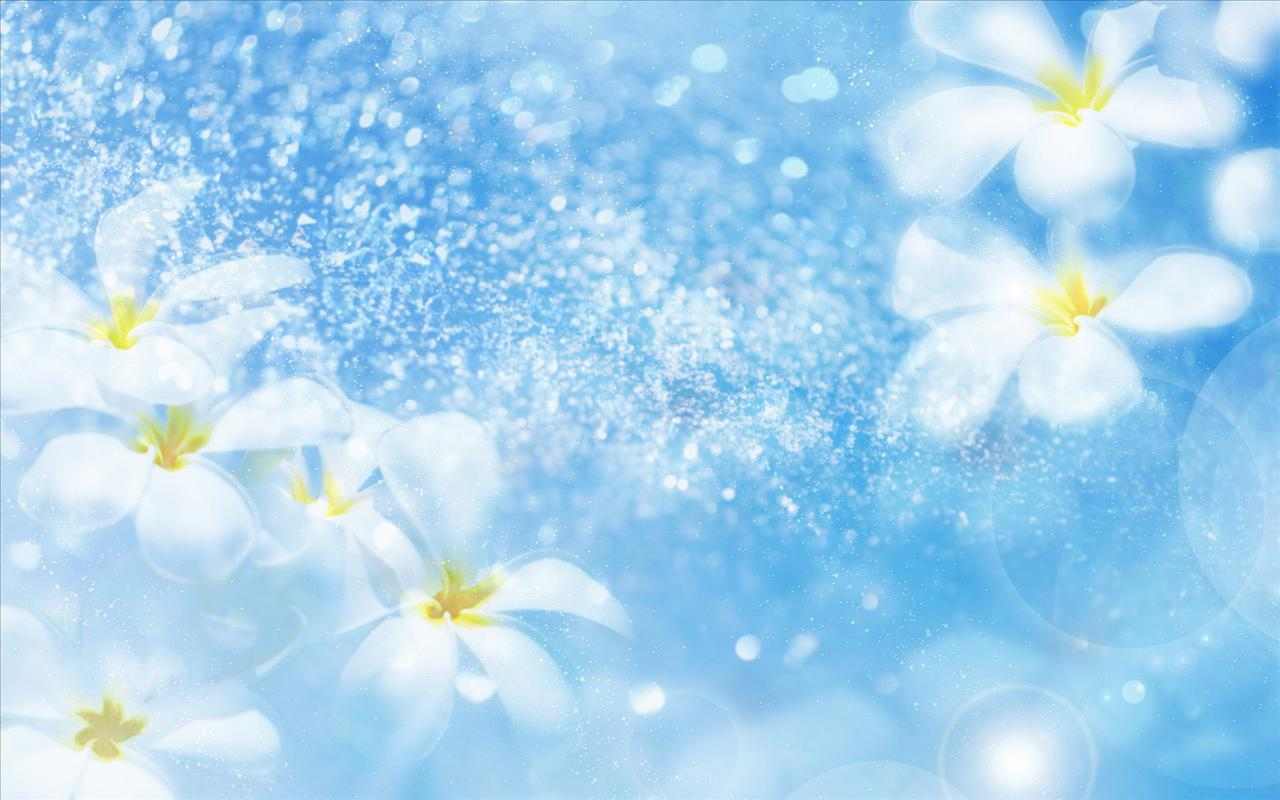 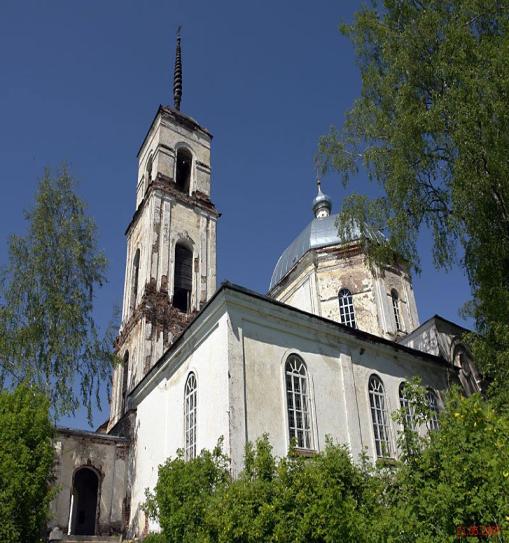 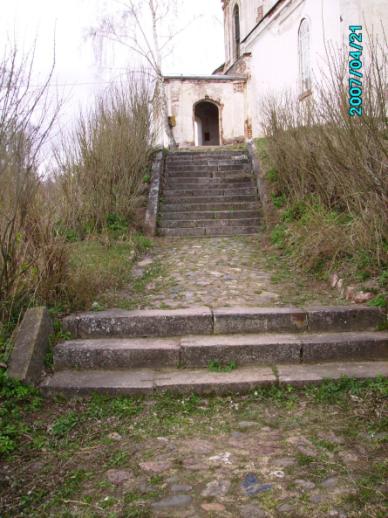 Spas Church
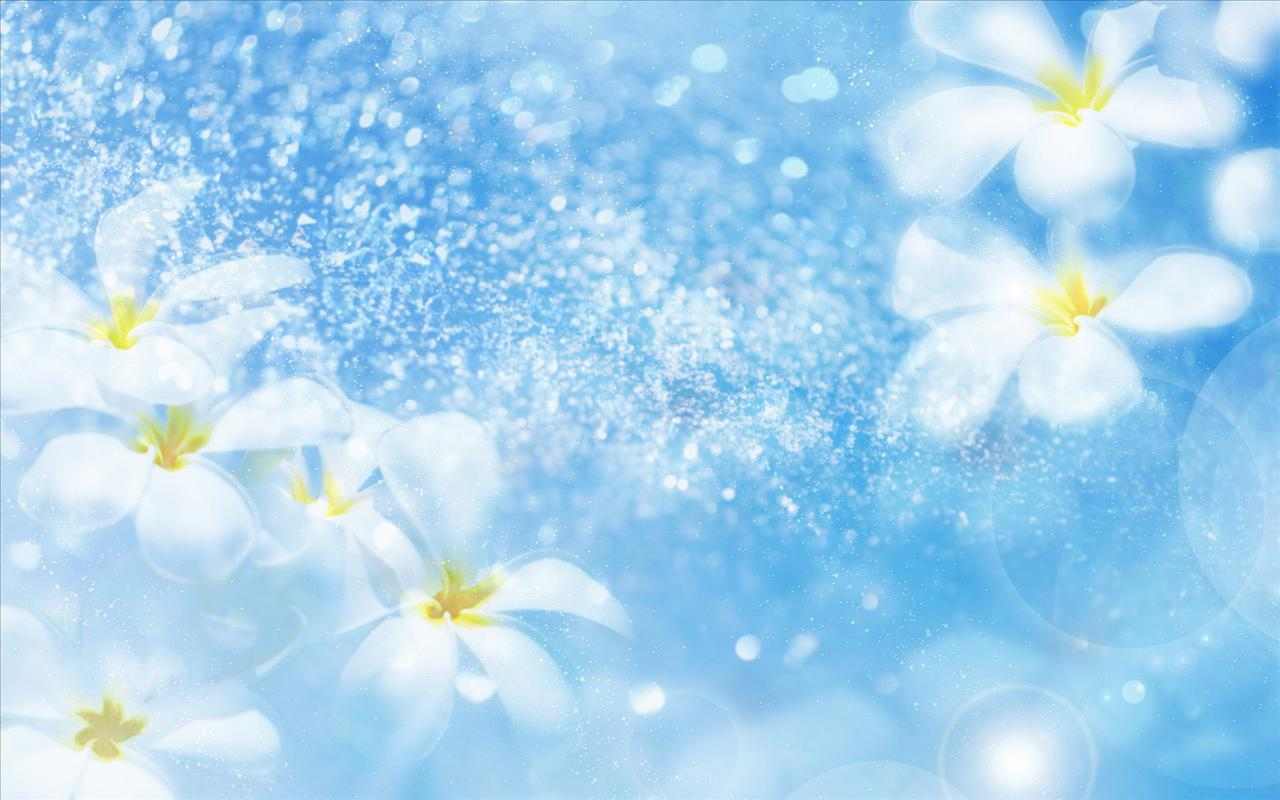 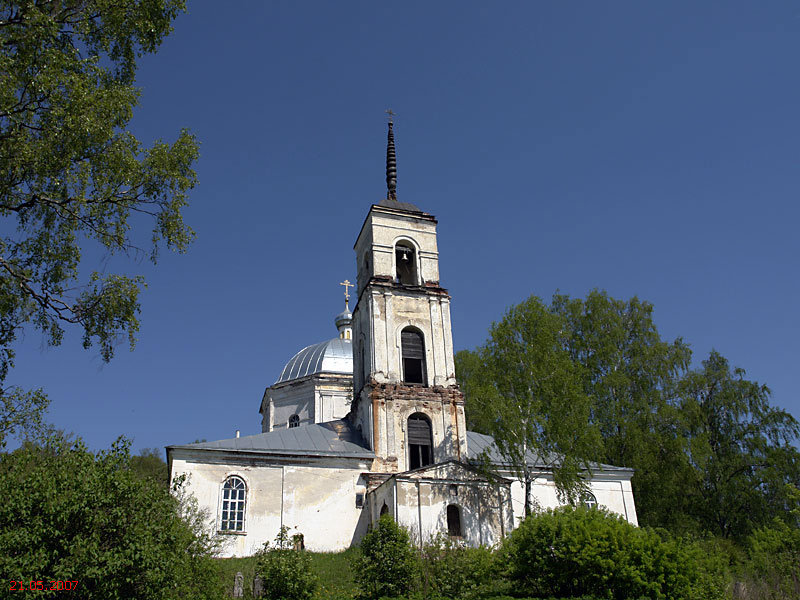 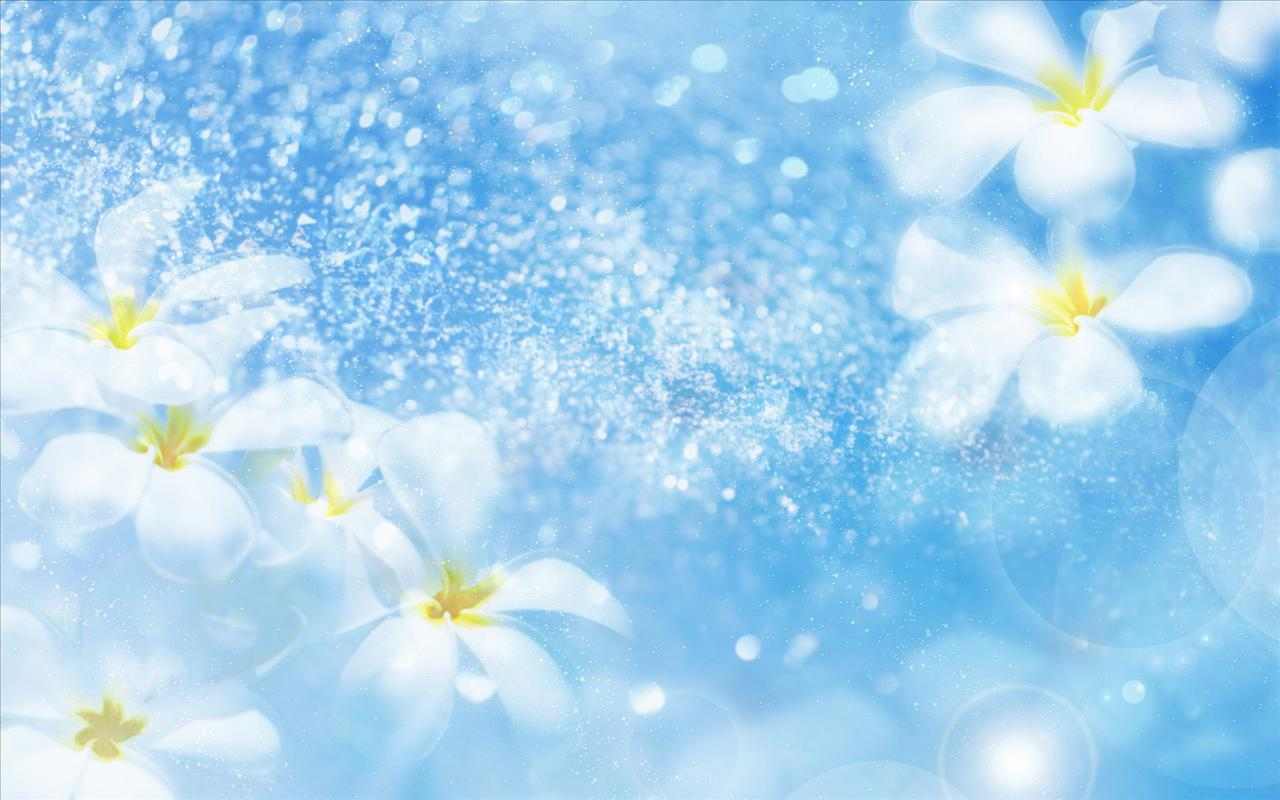 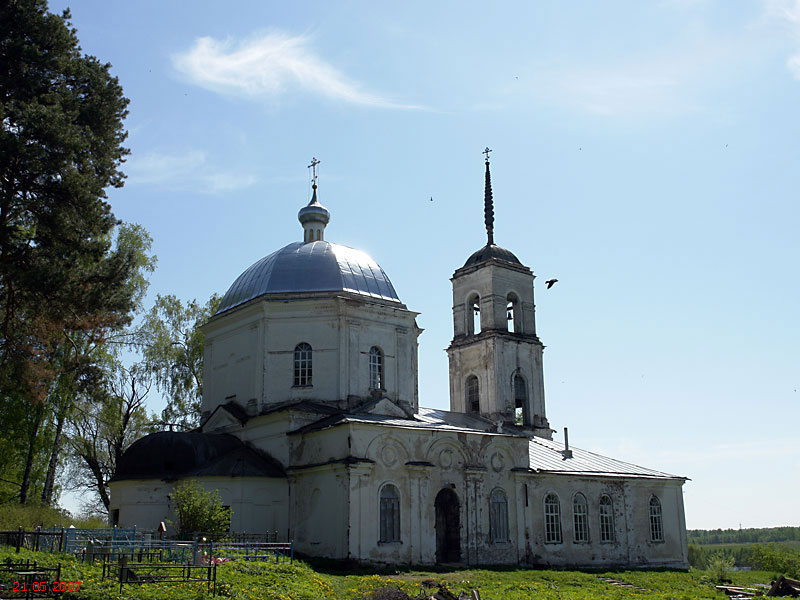 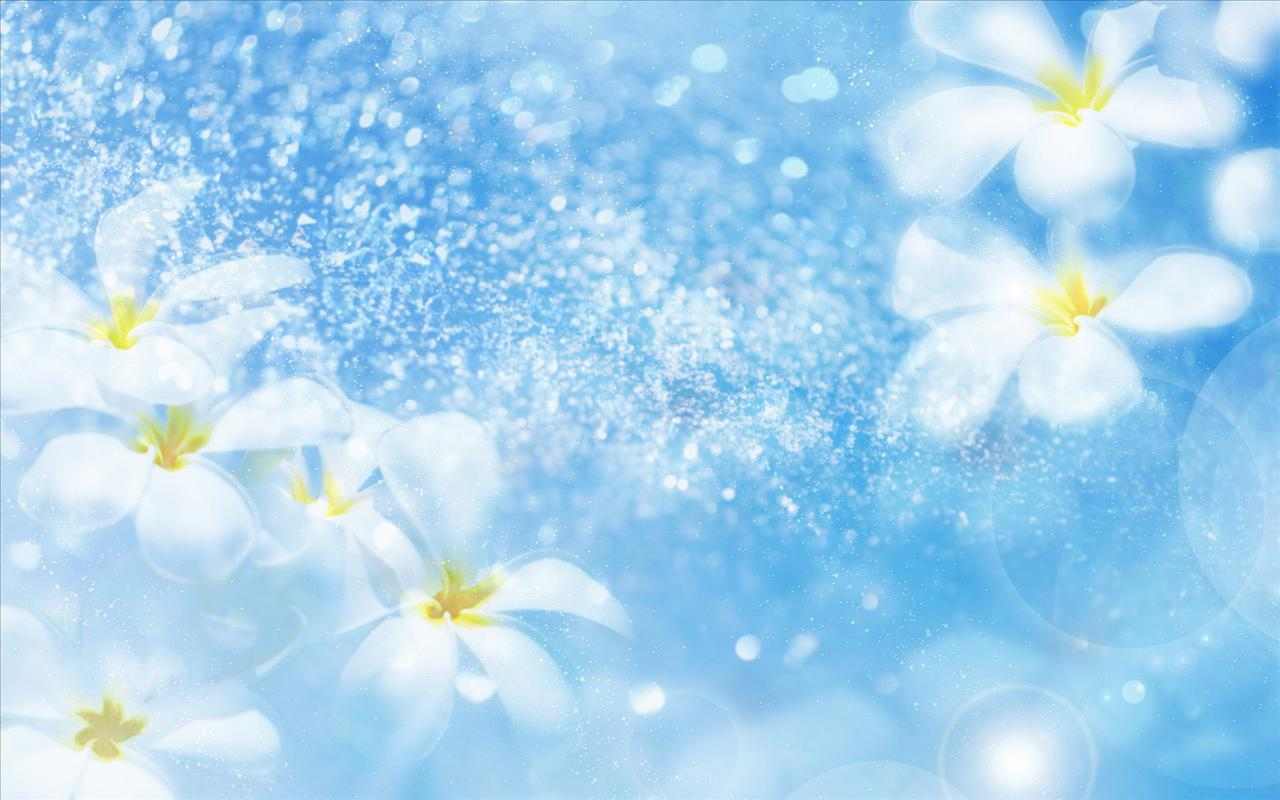 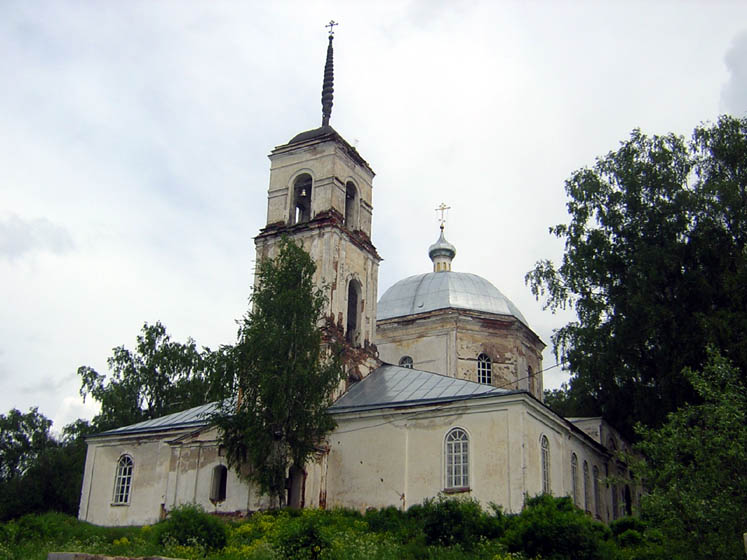 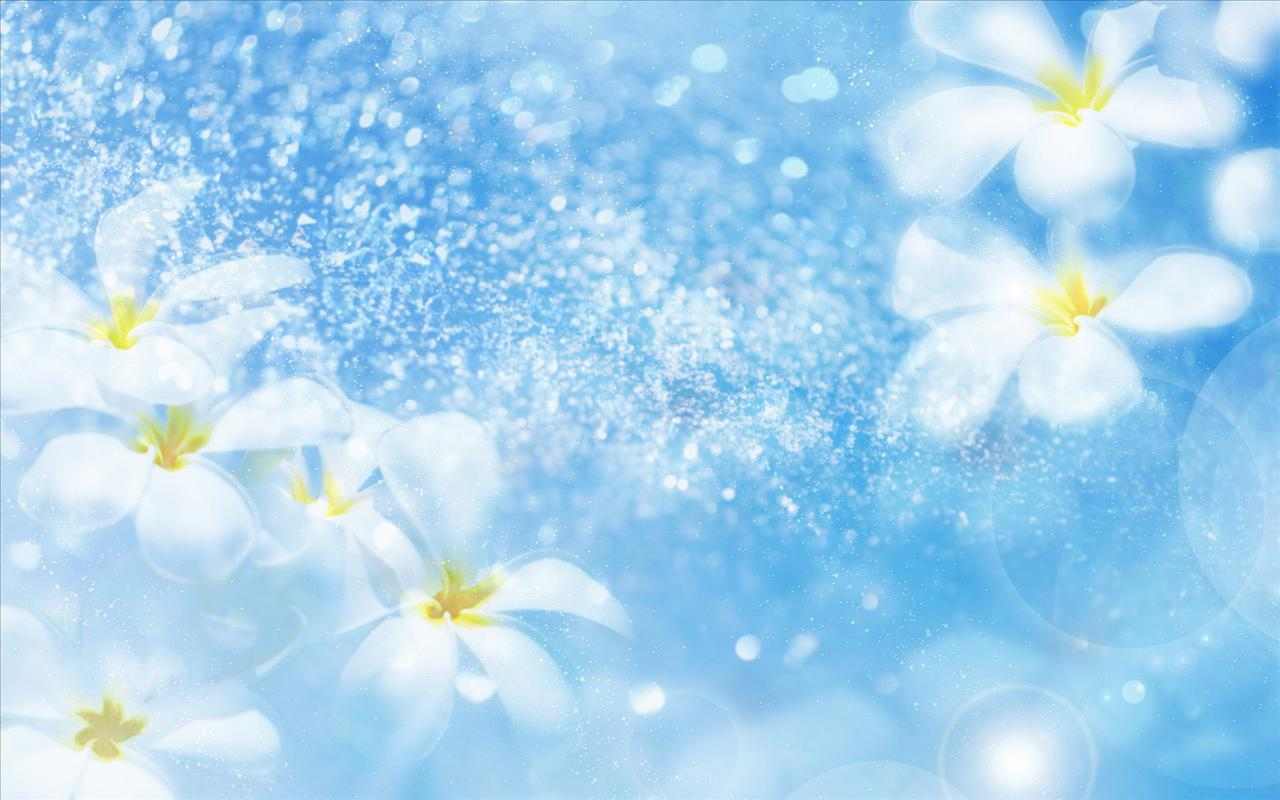 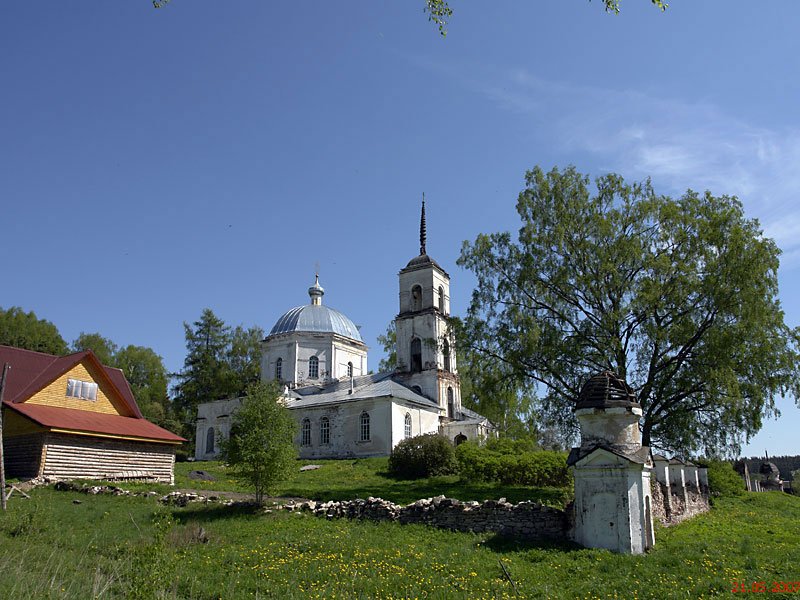 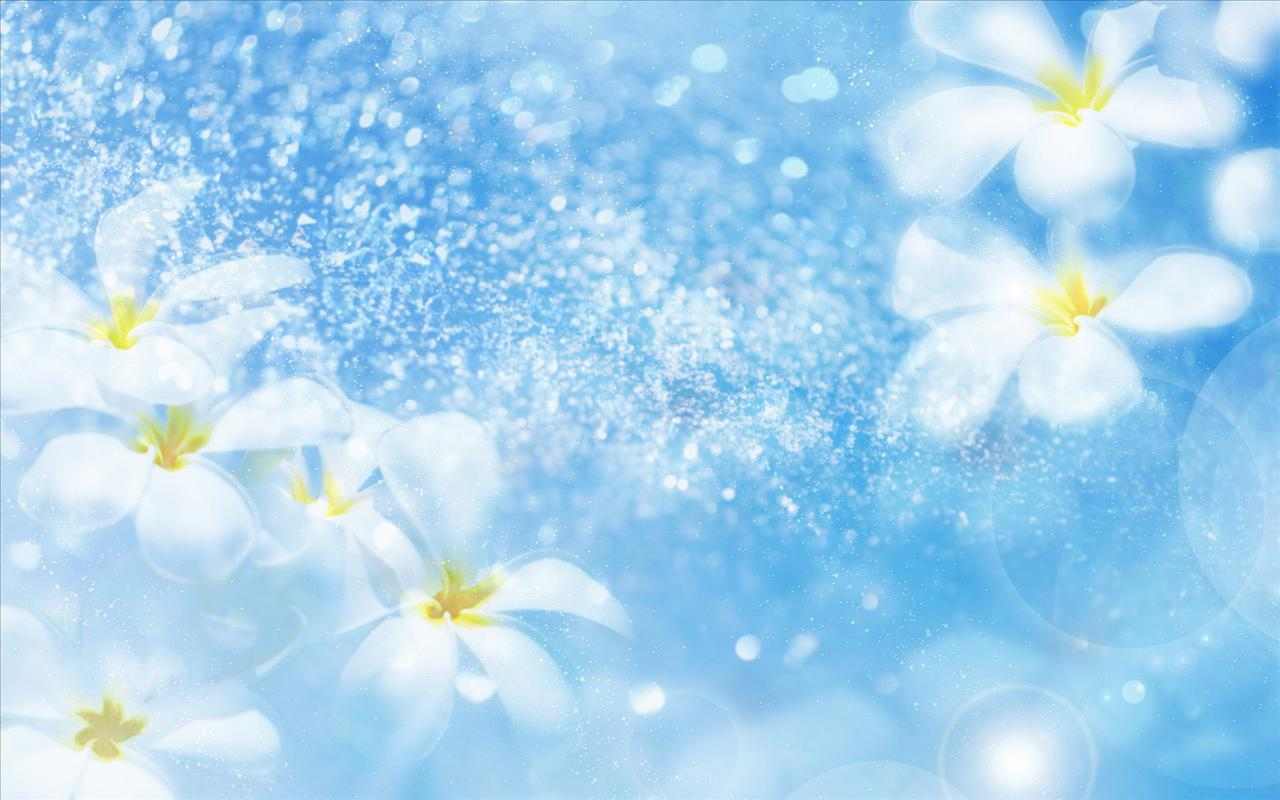 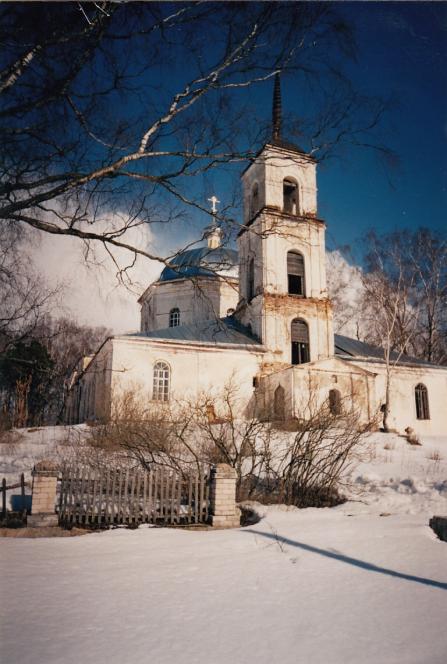 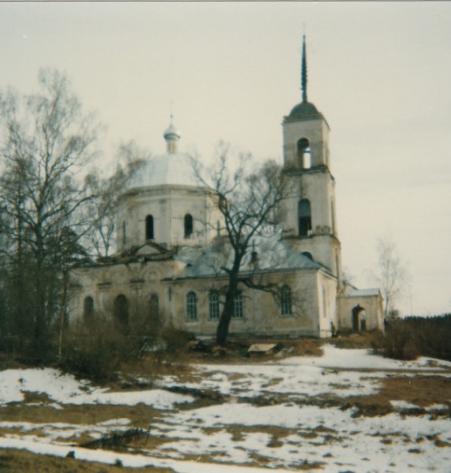 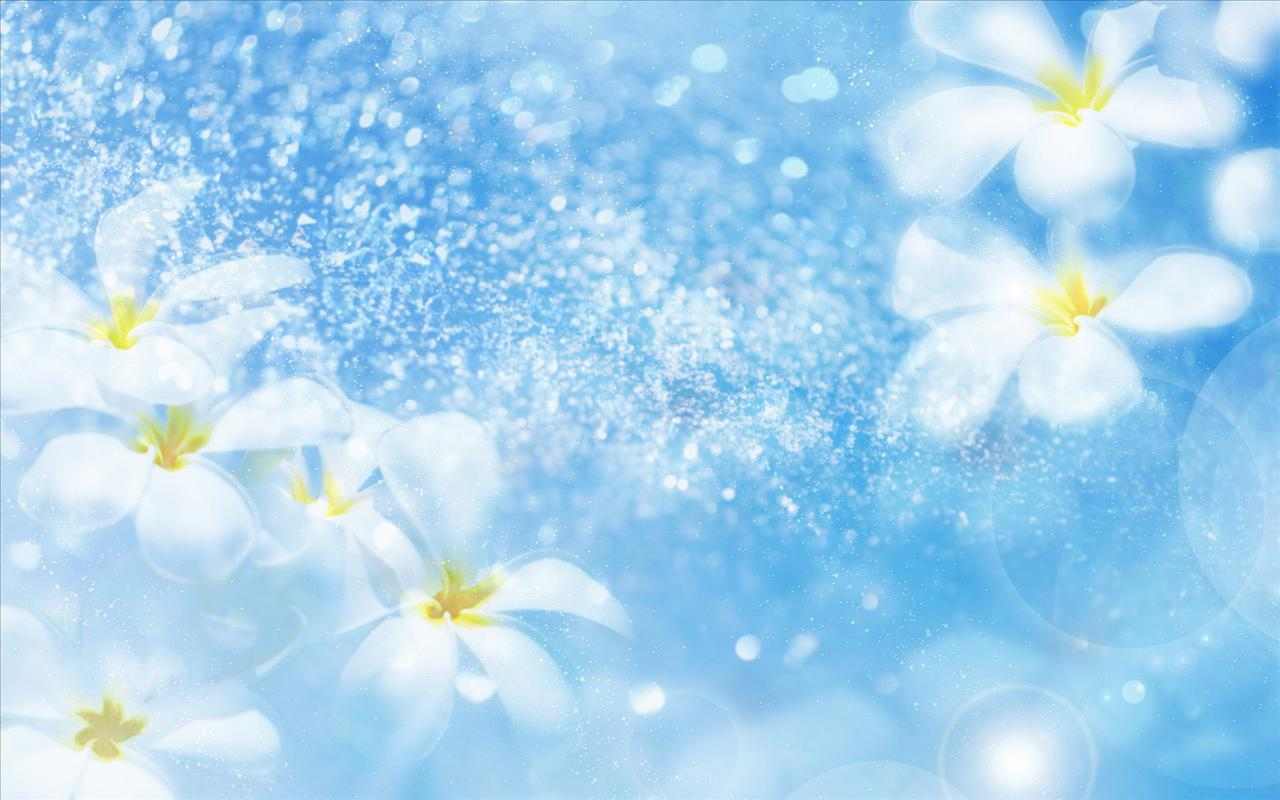 The 210th anniversary of Spas temple we celebrated in 2014
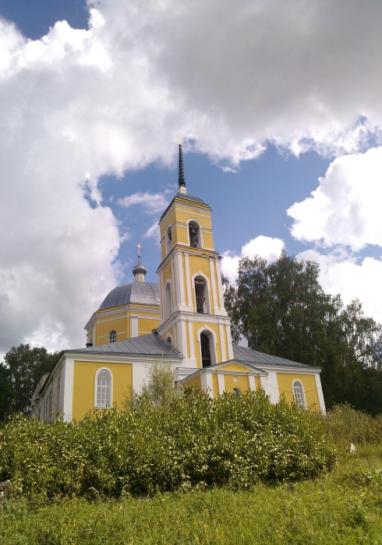 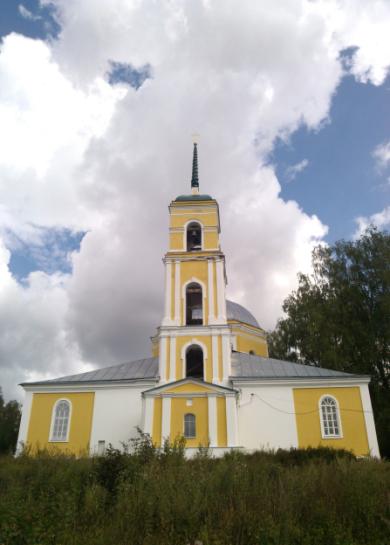 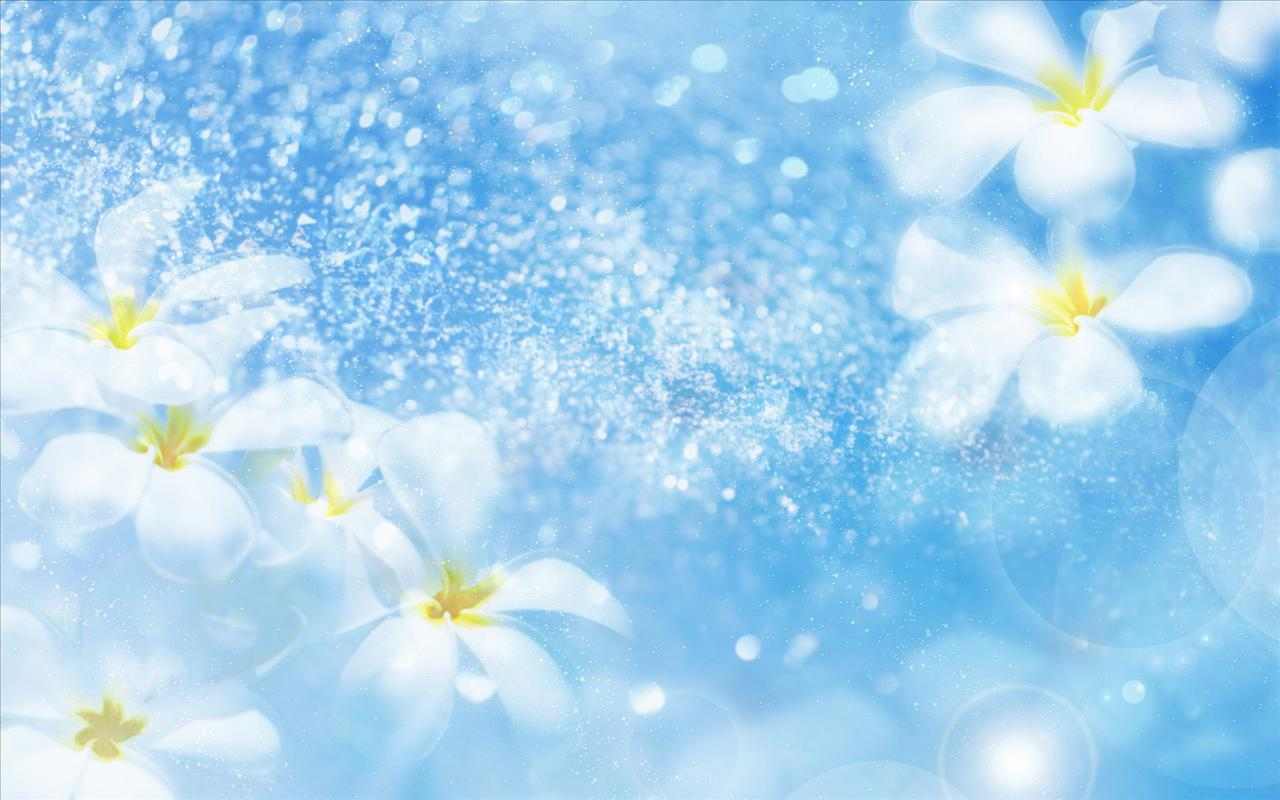 The ancient paintings
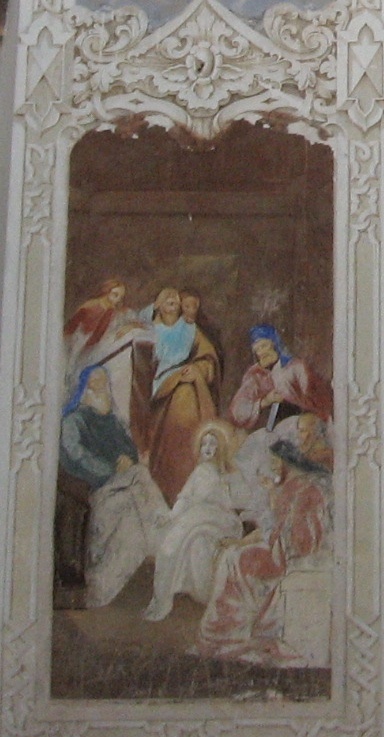 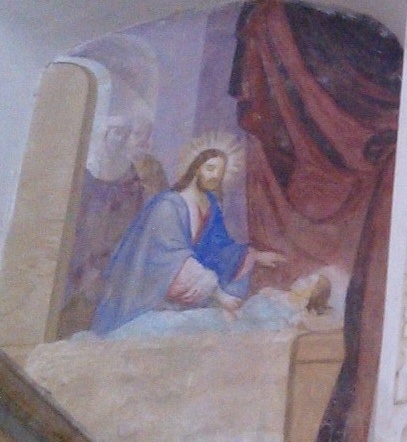 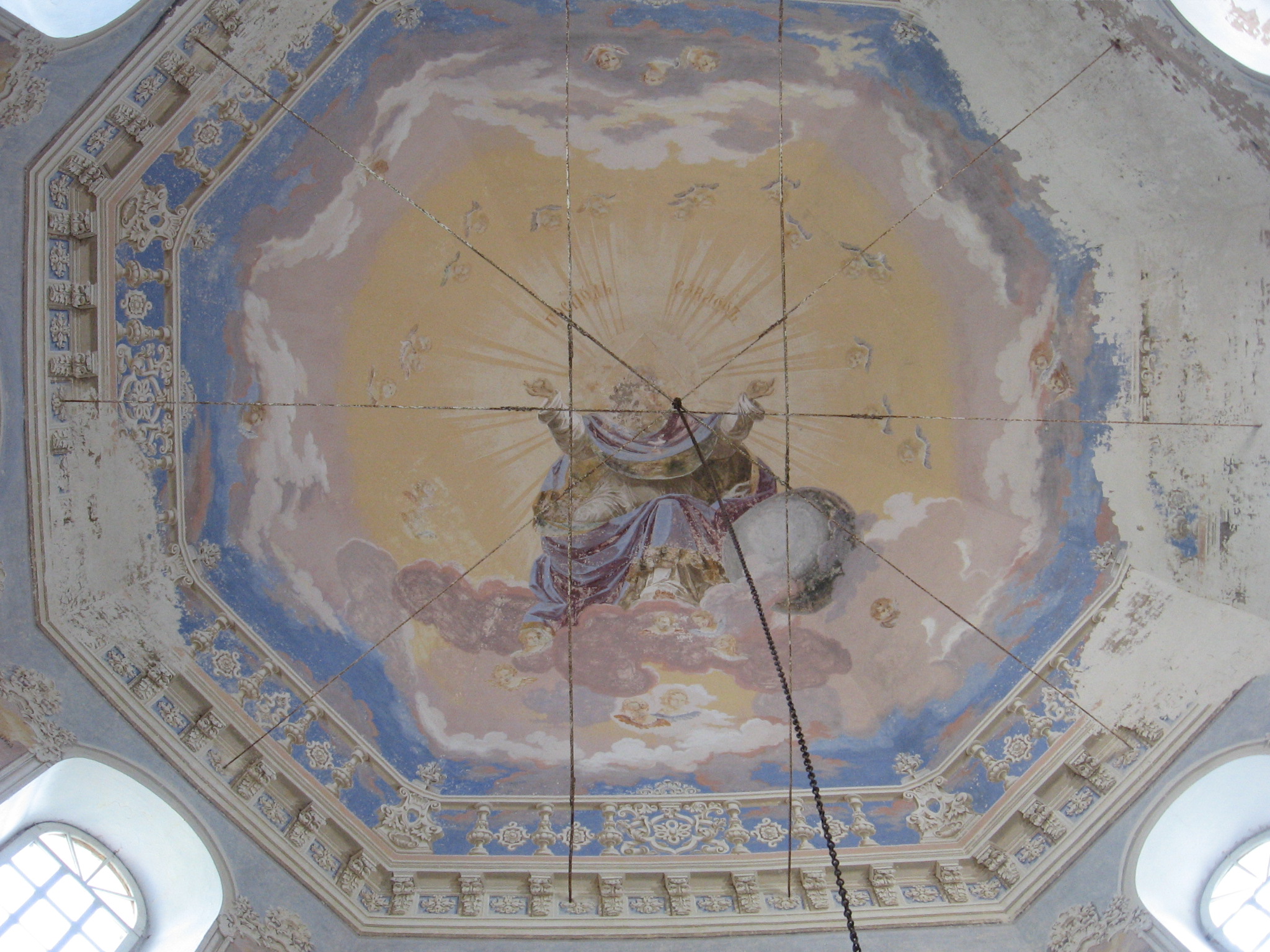 “Motherland” «Отечество»
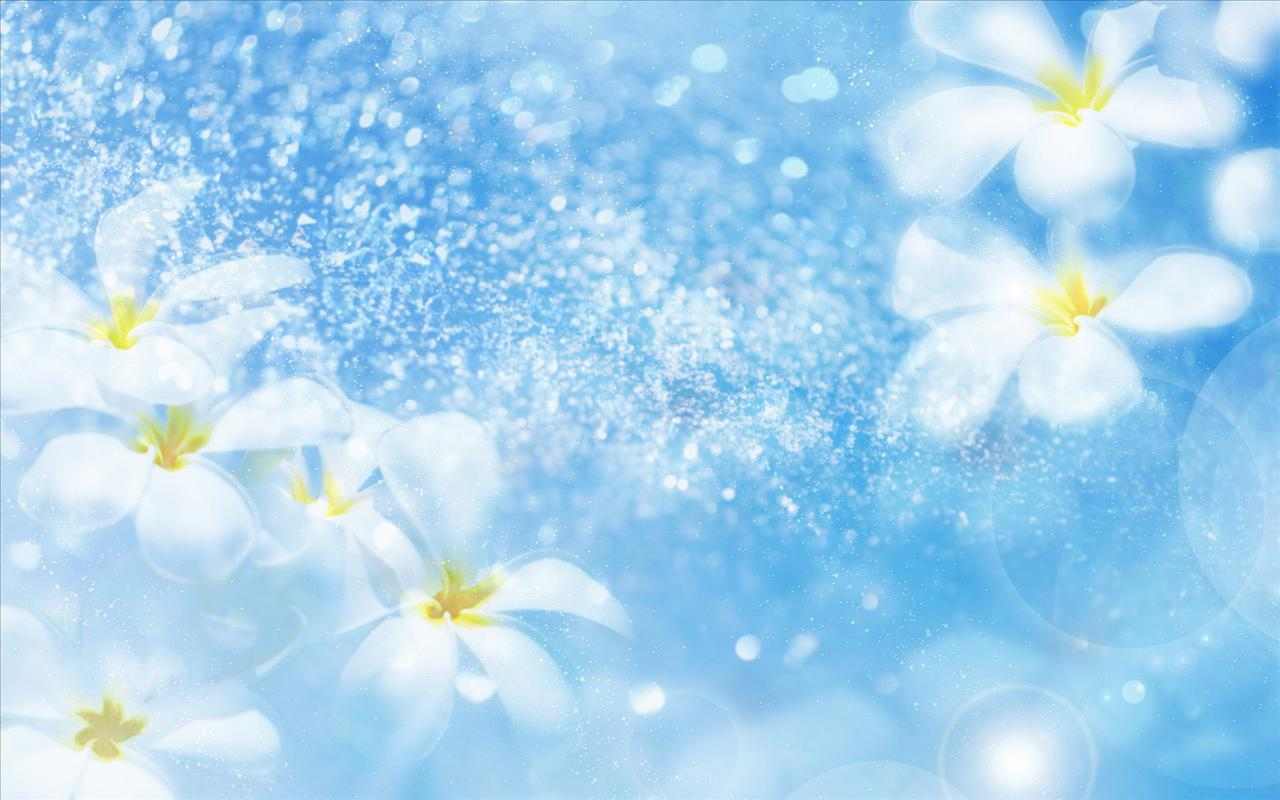 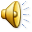 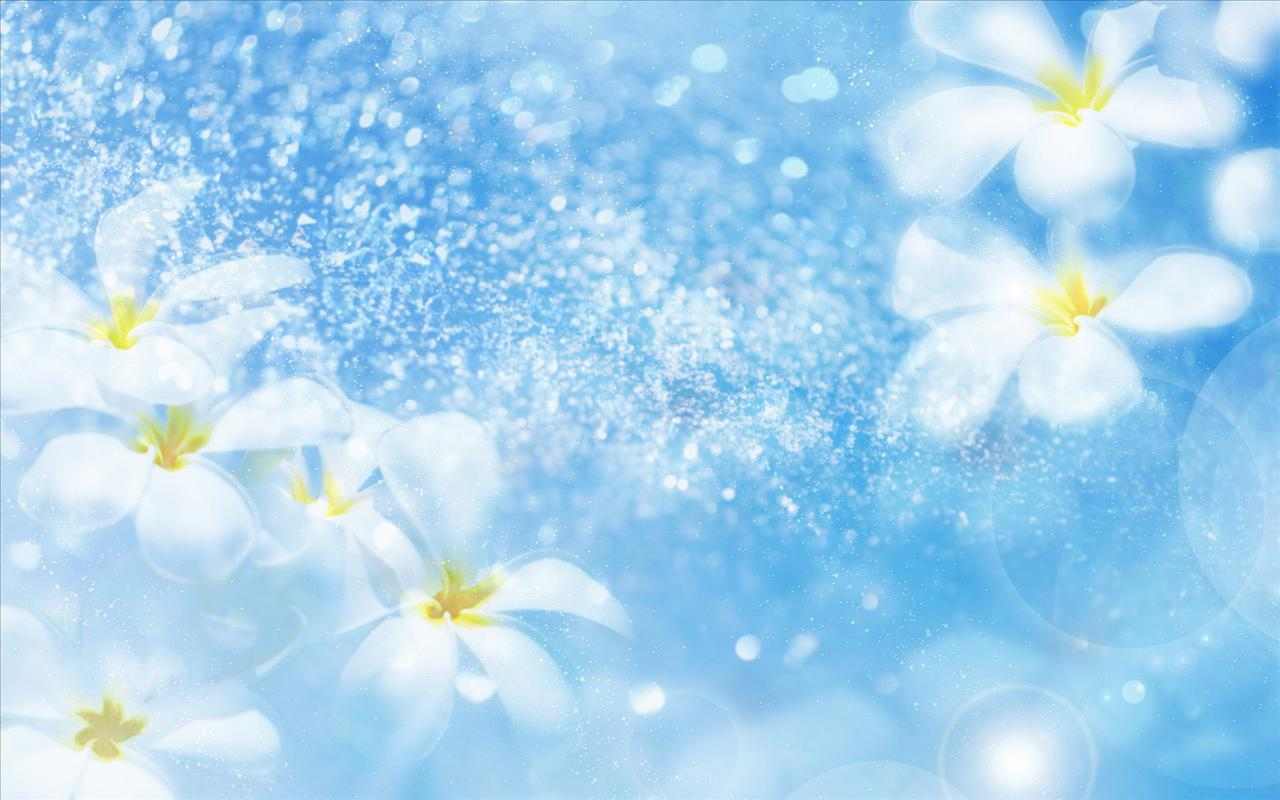 A unique technique - Grisaille
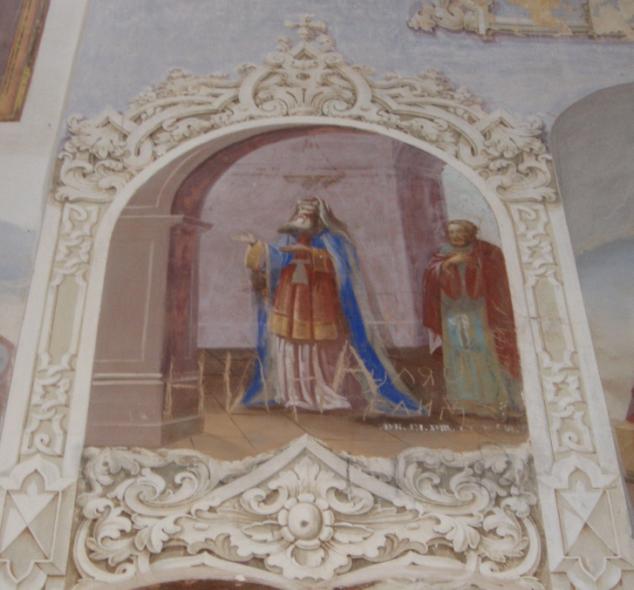 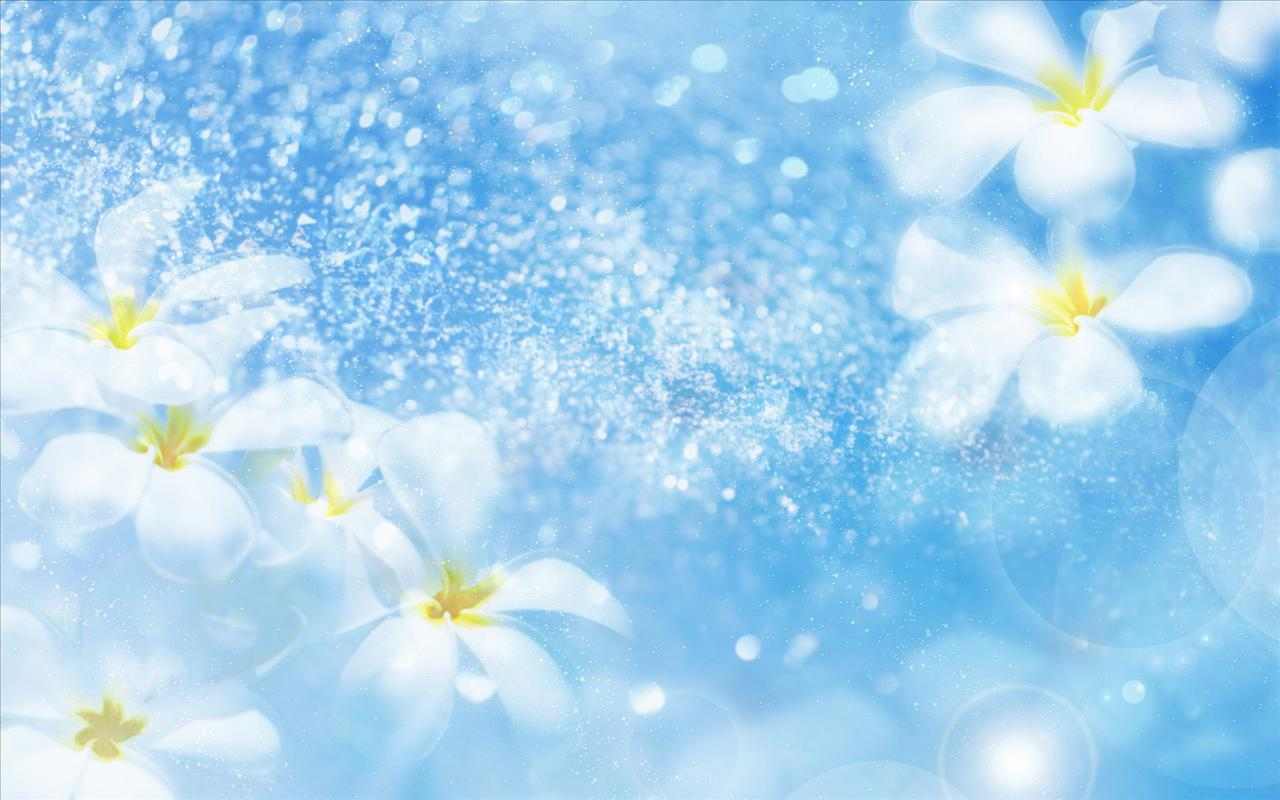 A unique technique - Grisaille
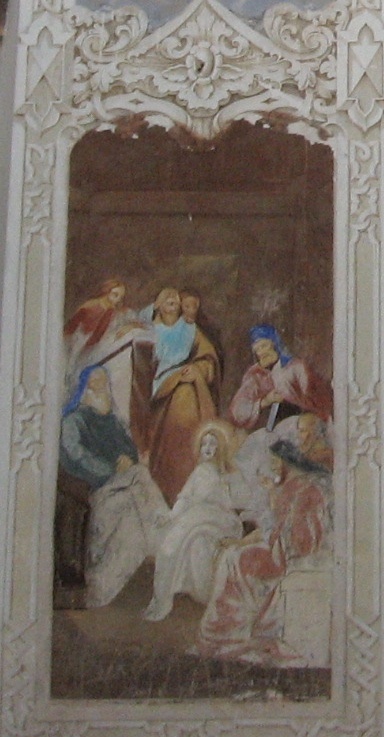 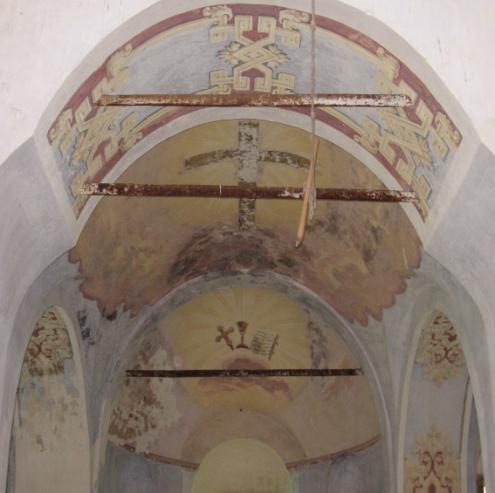 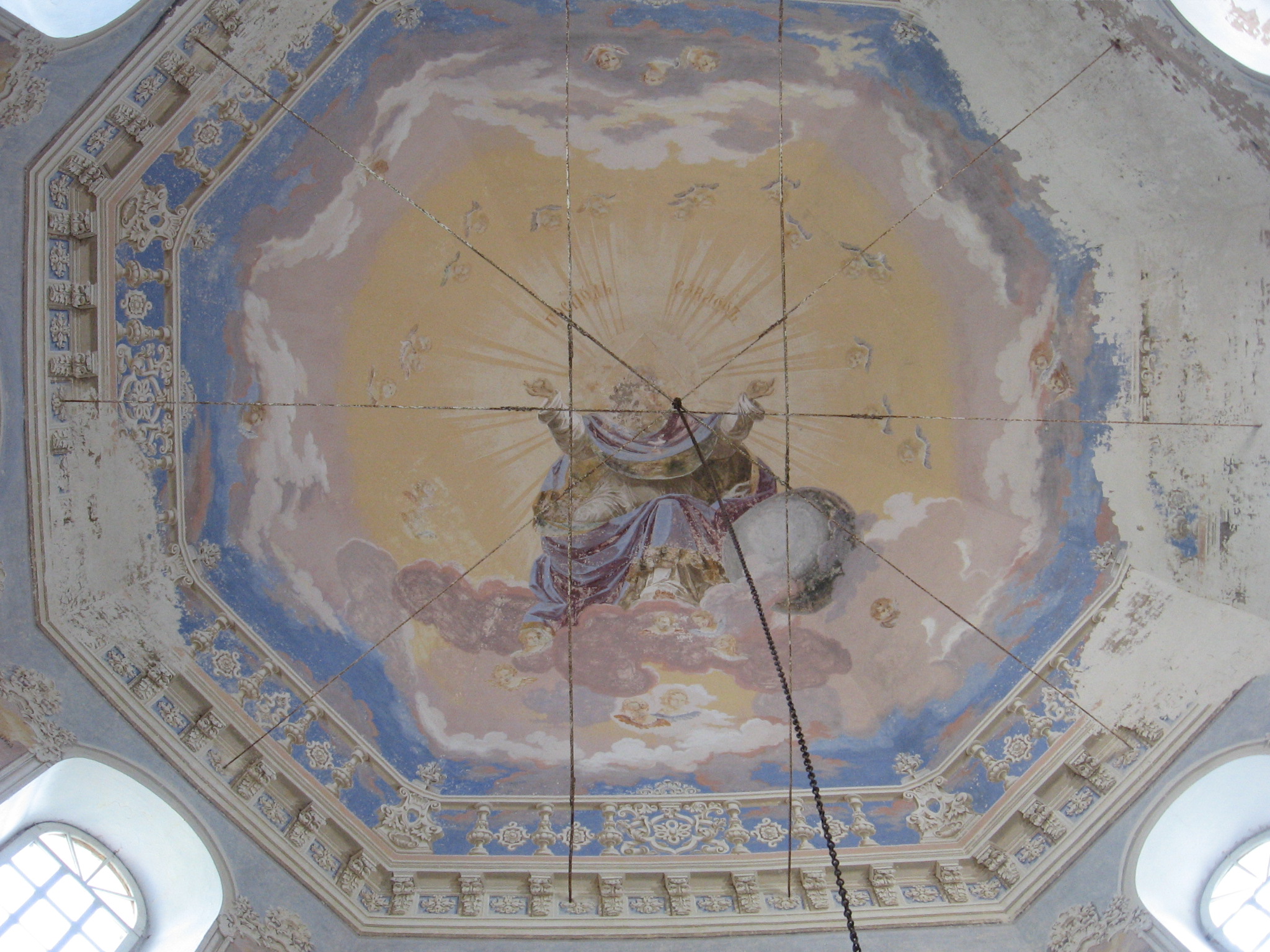 “Motherland” «Отечество»
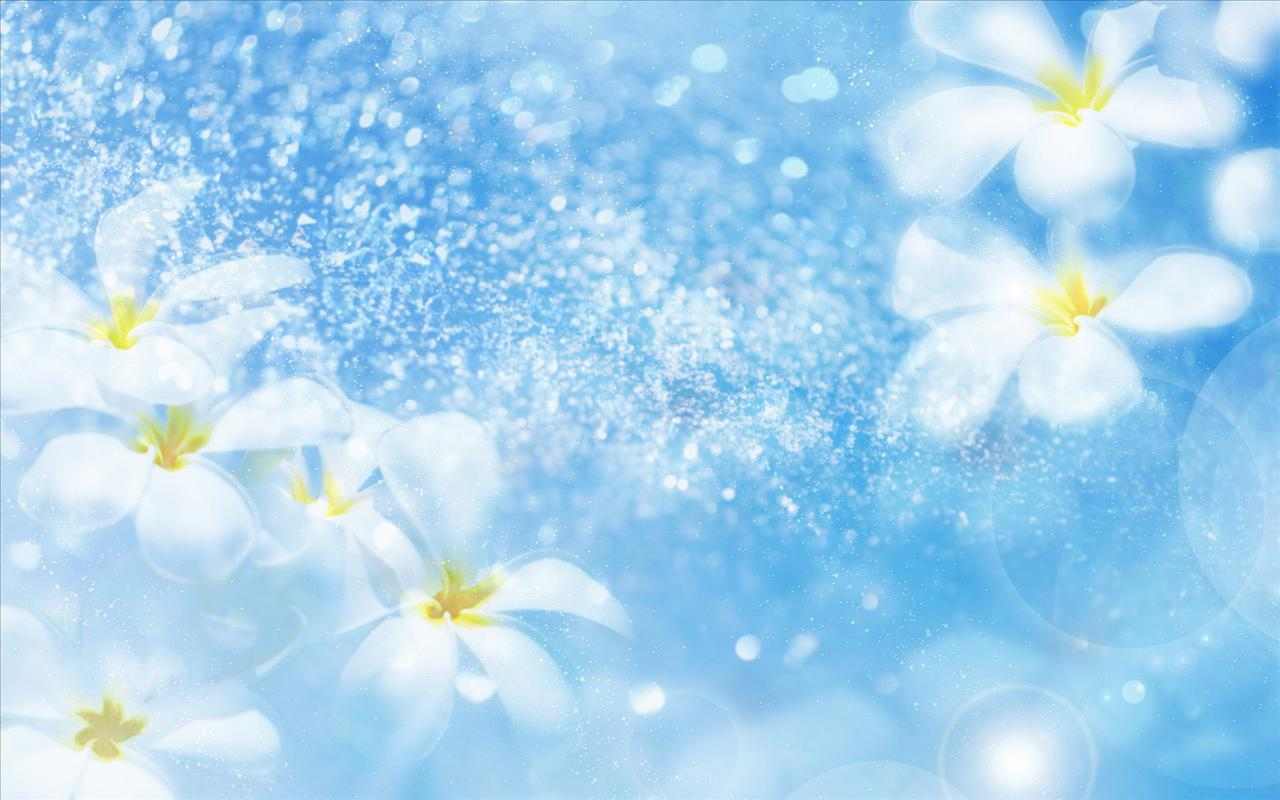 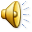 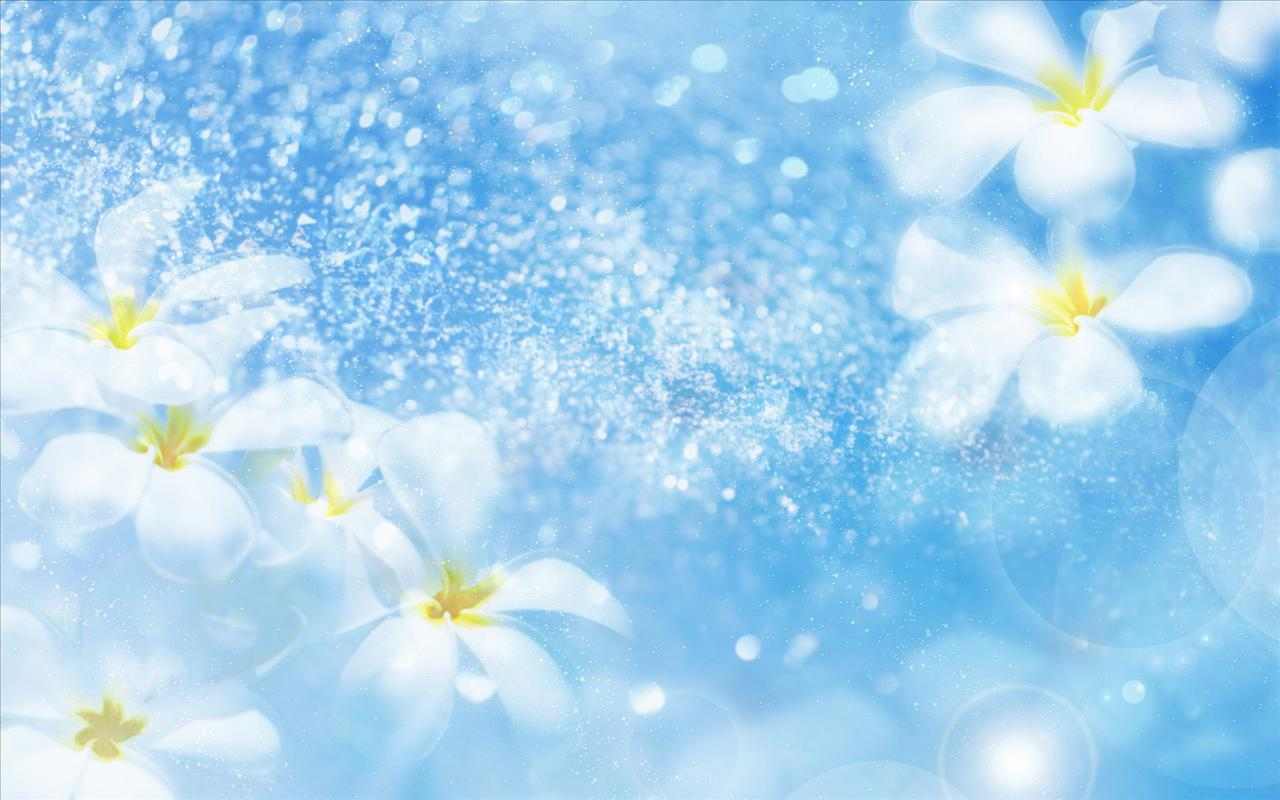 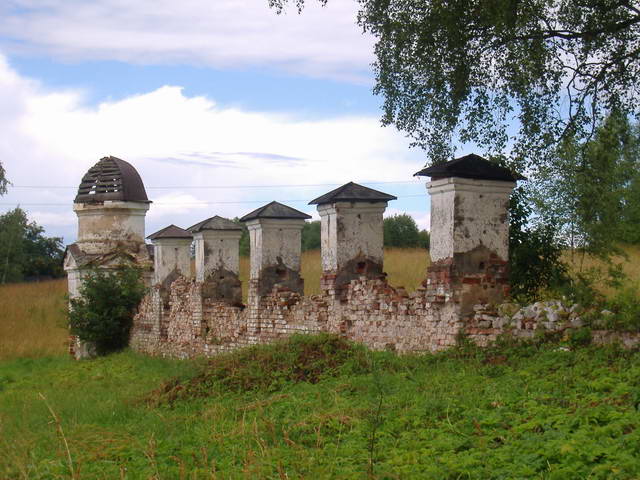 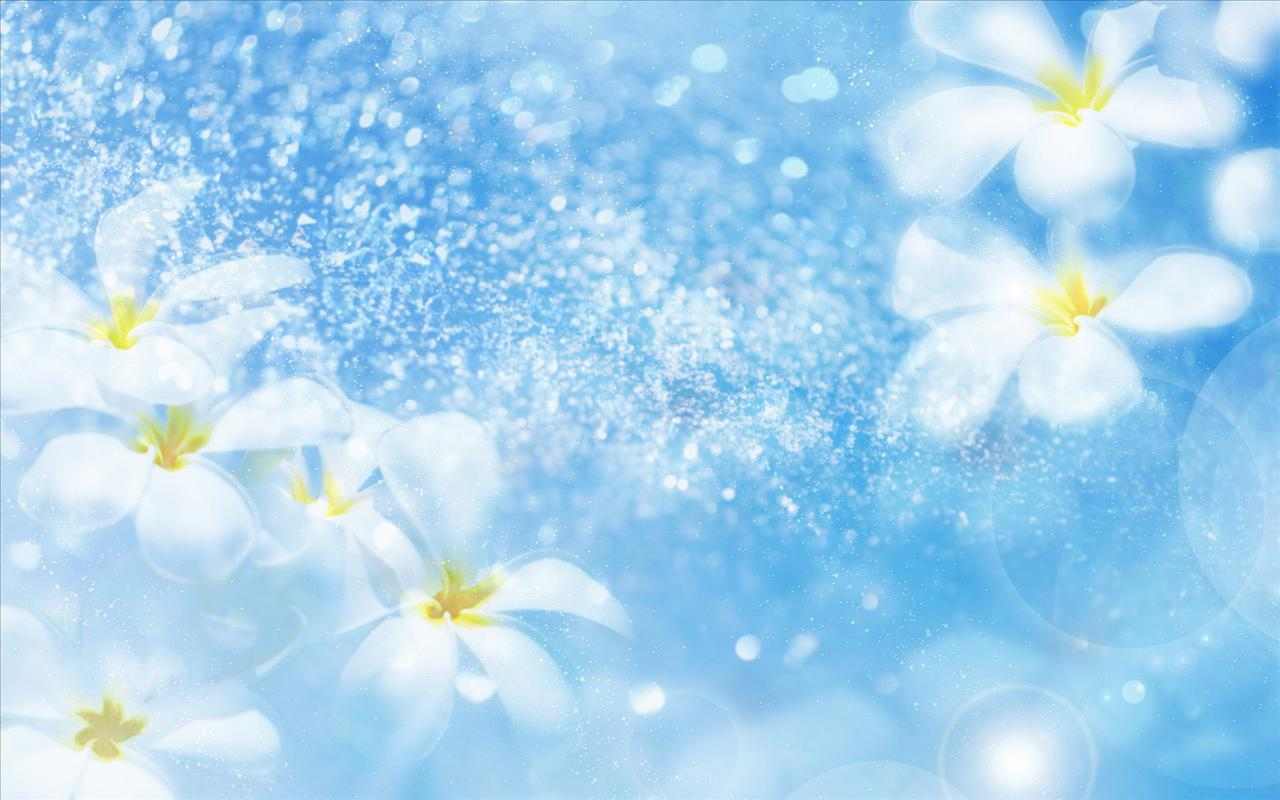 The paintings require restoration work
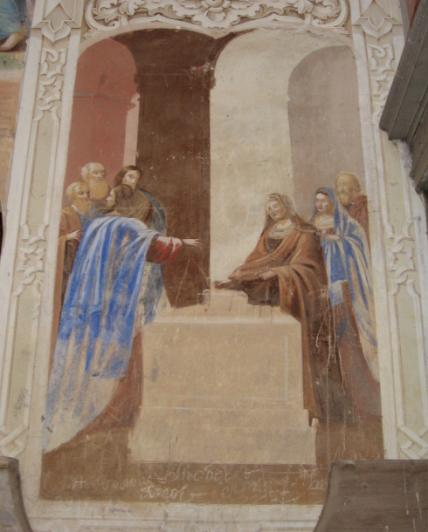 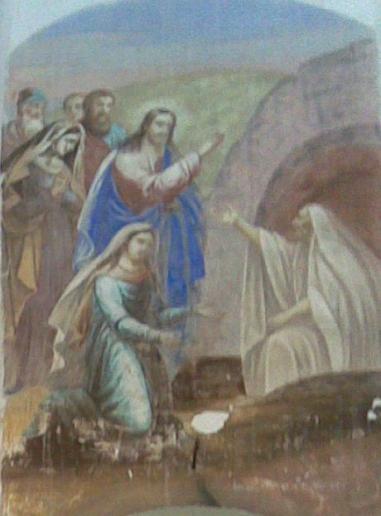 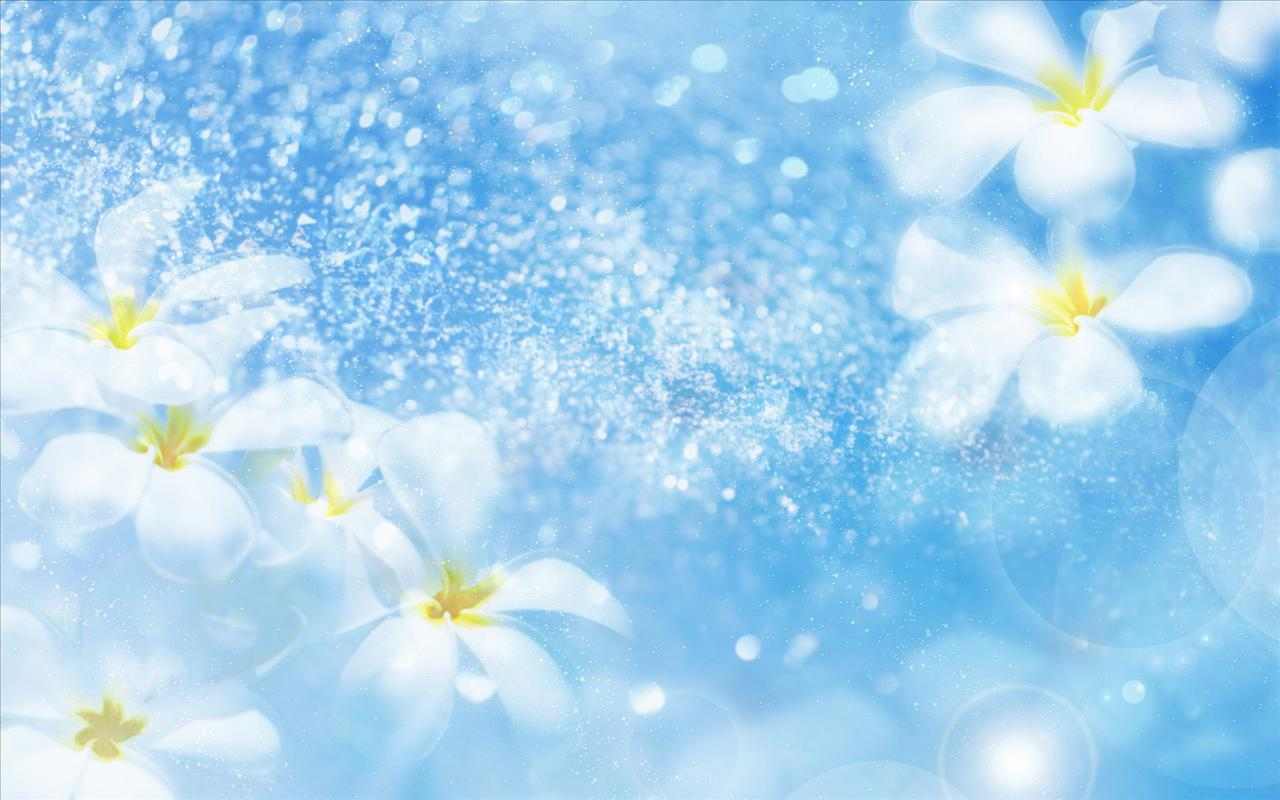 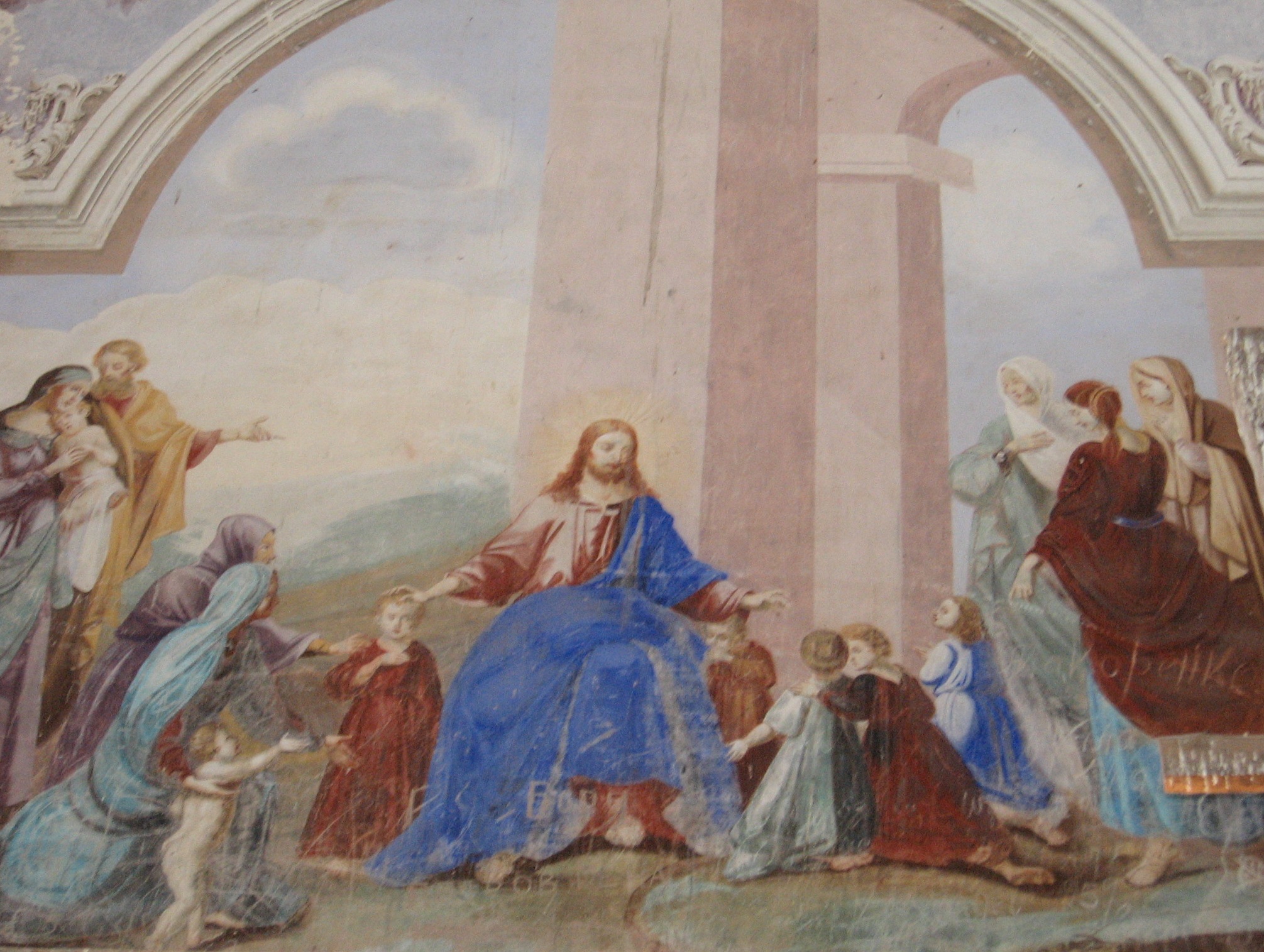 The full name of the Spas temple   - The Transfiguration of our Lord God and Savior Jesus Christ
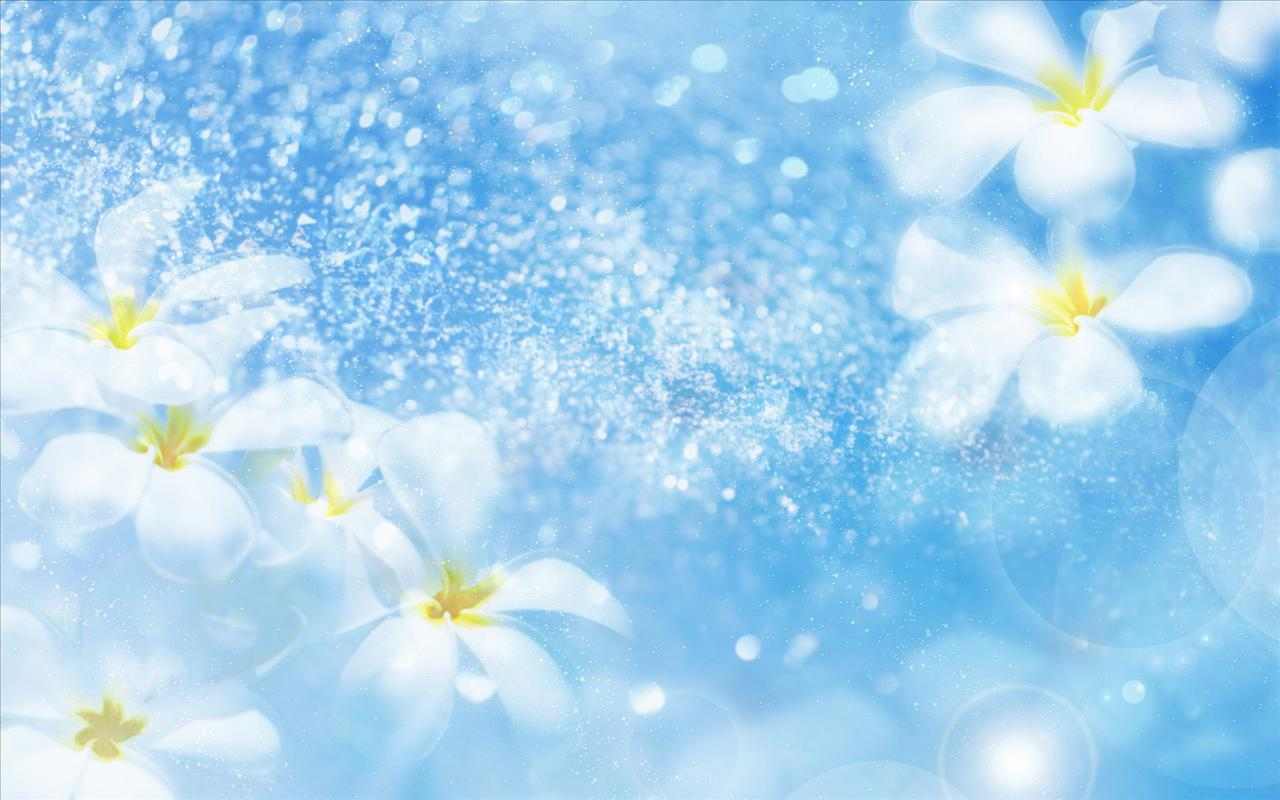 The central icon of the altar - Transfiguration of our Lord Jesus Christ
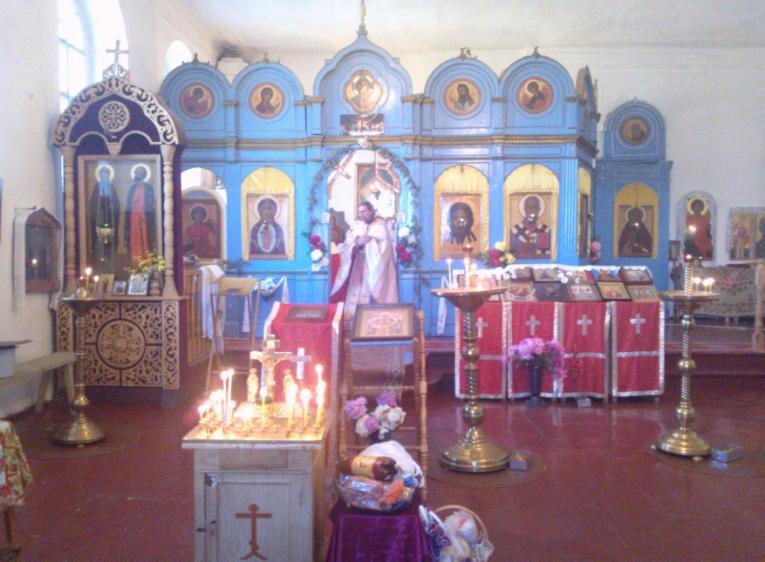 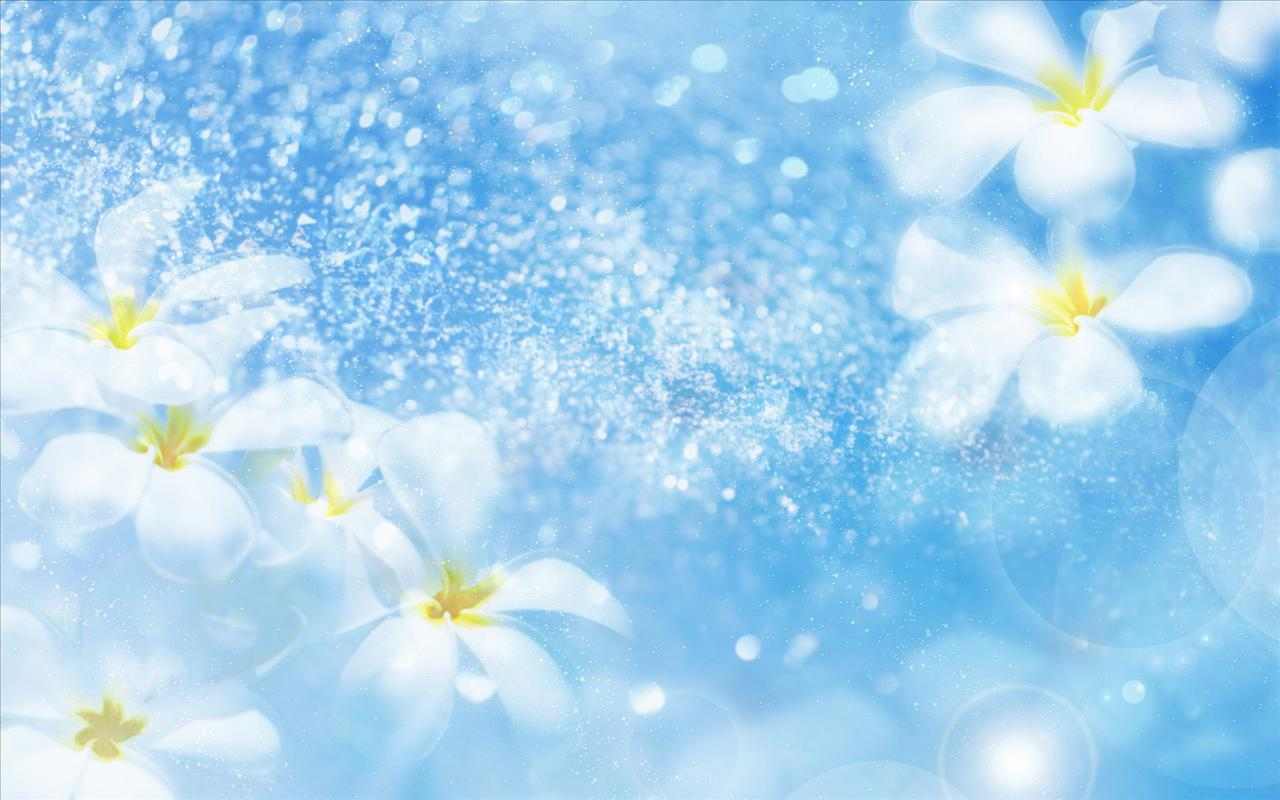 The central icon of the altar - Transfiguration of our Lord Jesus Christ
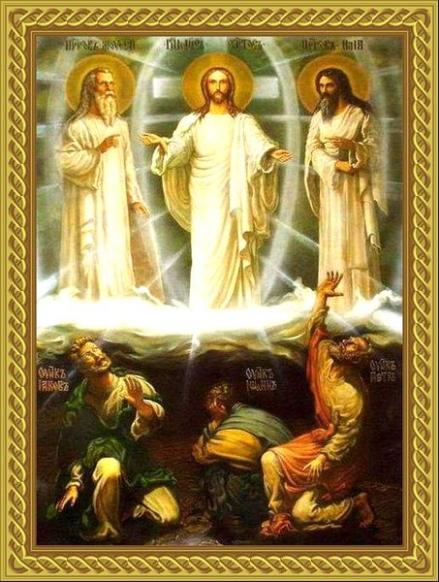 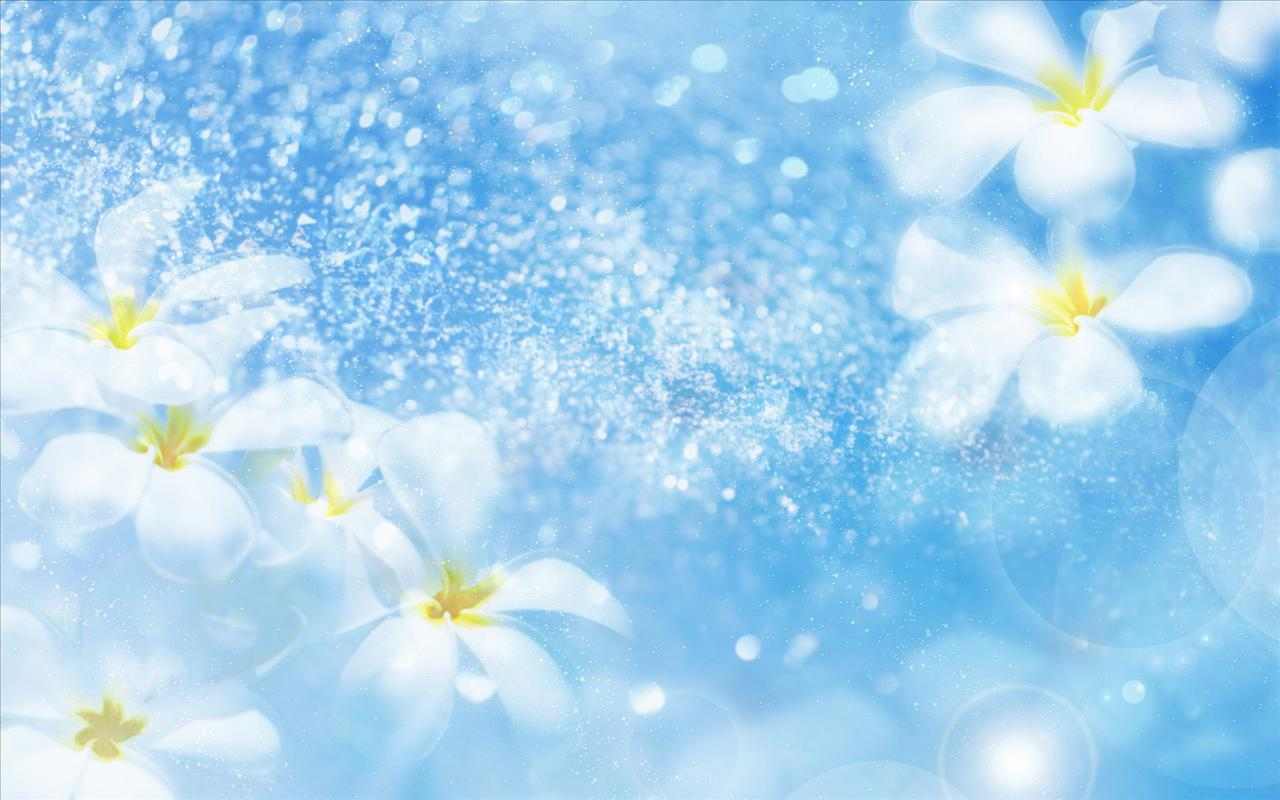 The icon of Michael the Tver and Ann of Kashin
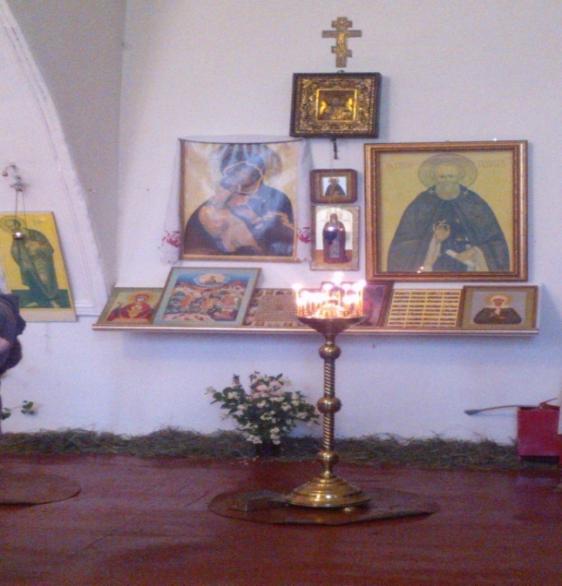 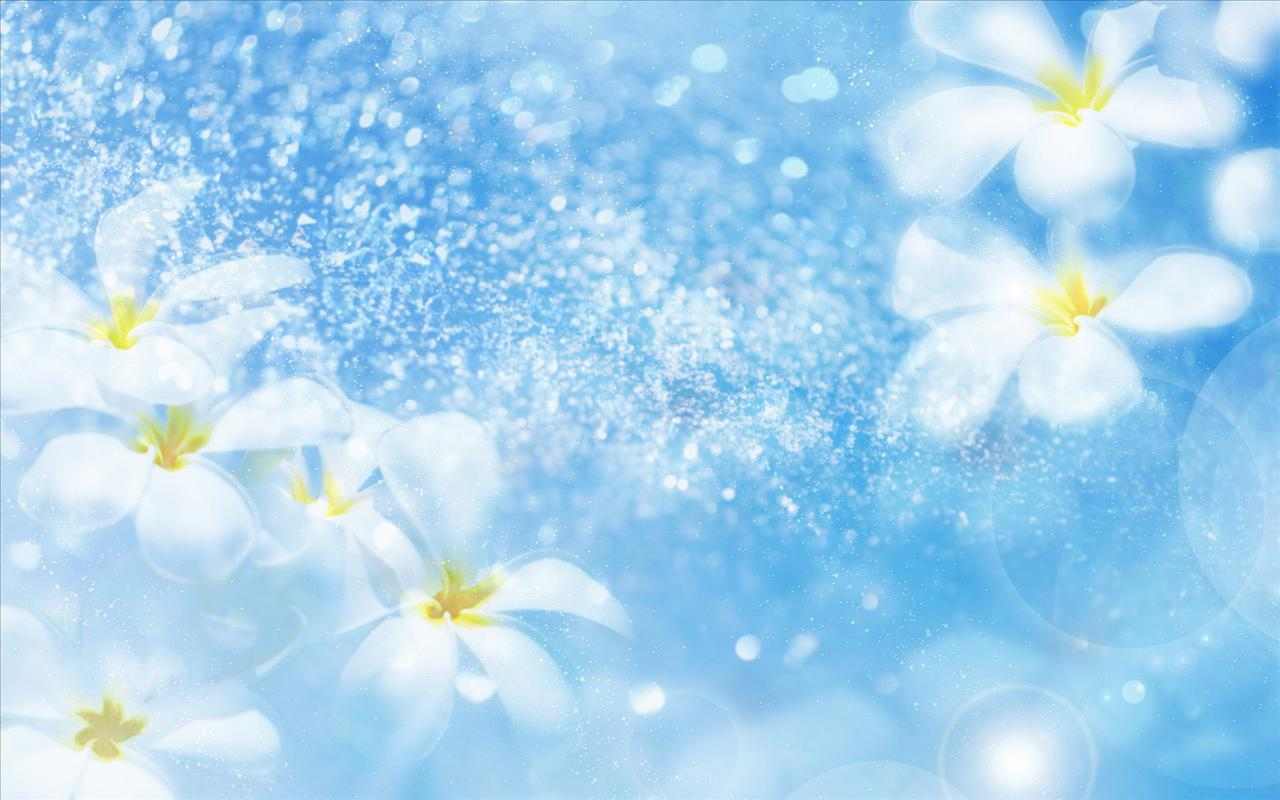 The icon "Under the canopy"
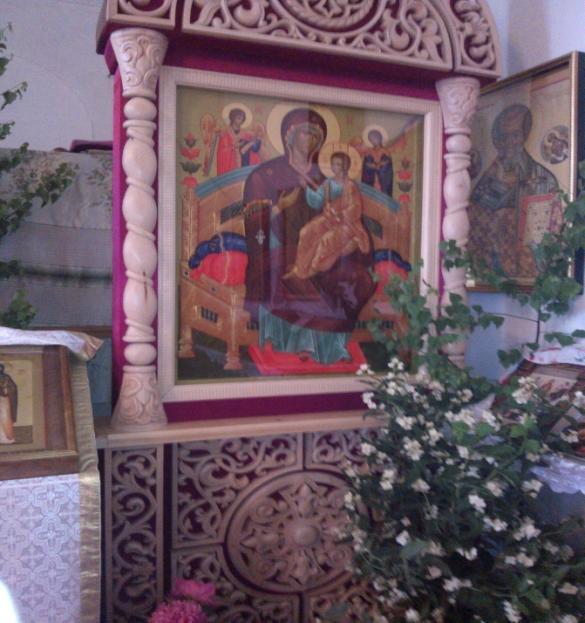 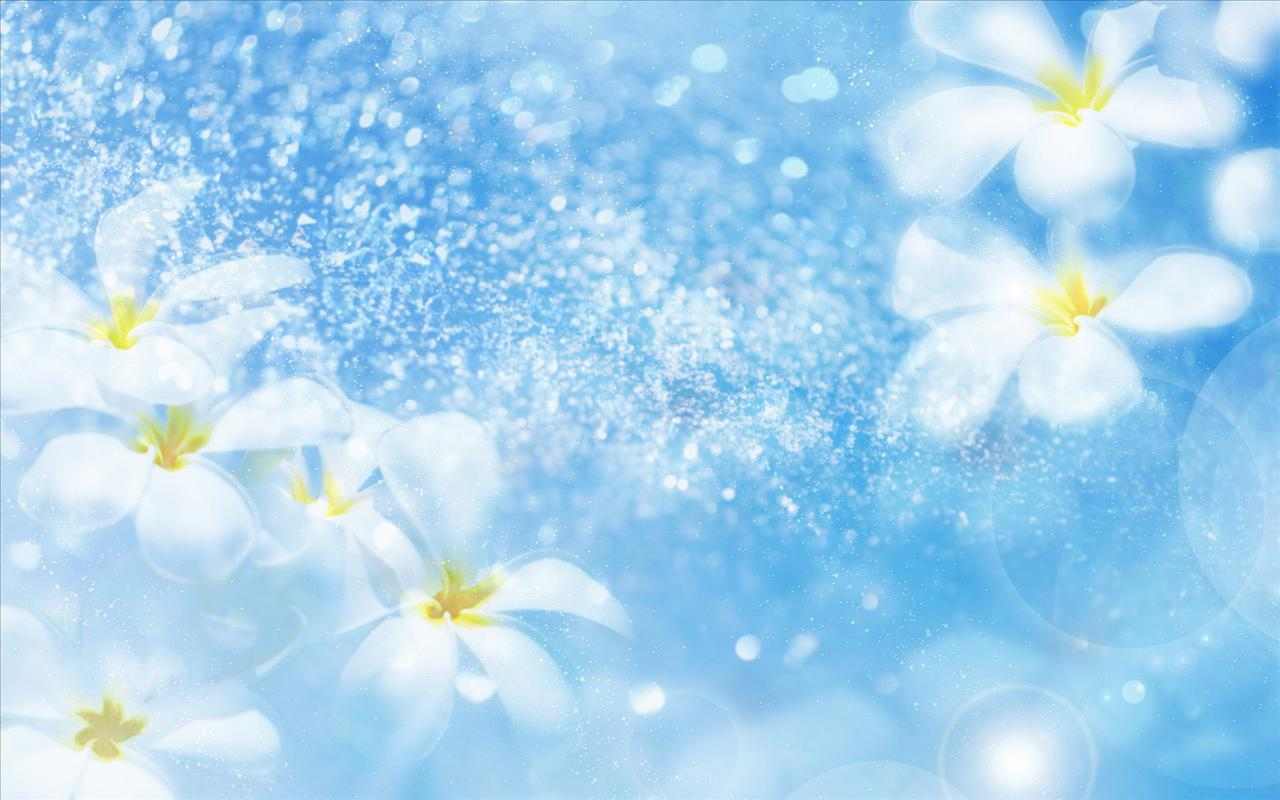 The image of Christ's Crucifixion
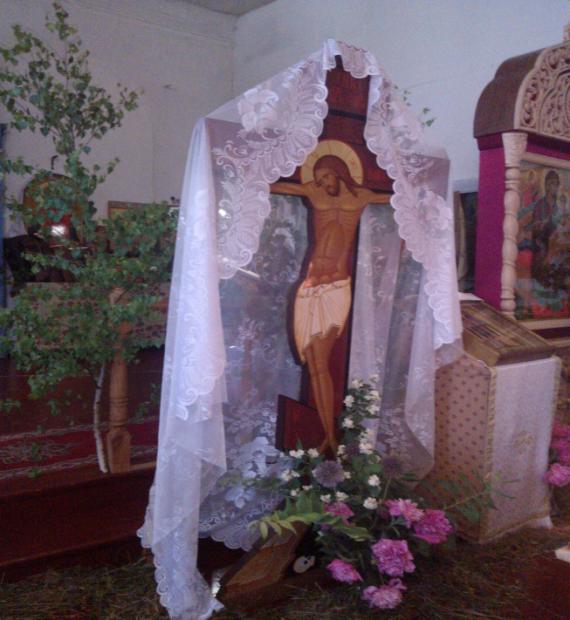 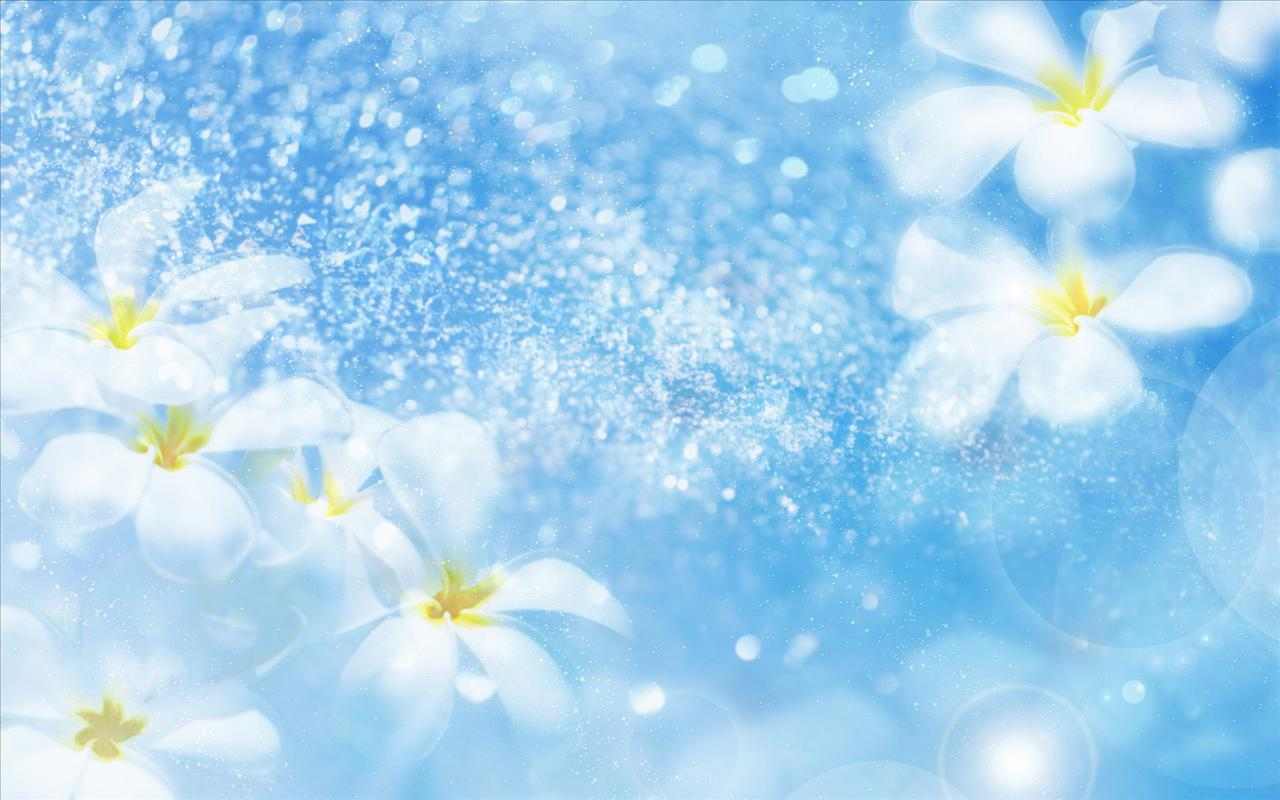 A lectern
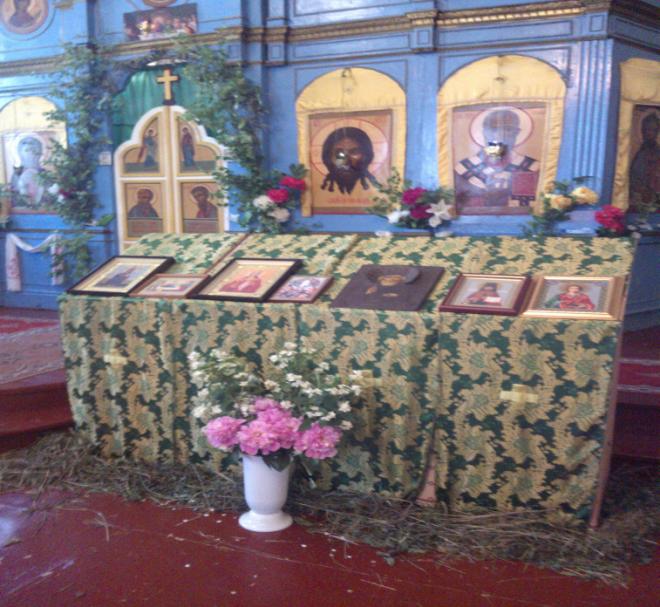 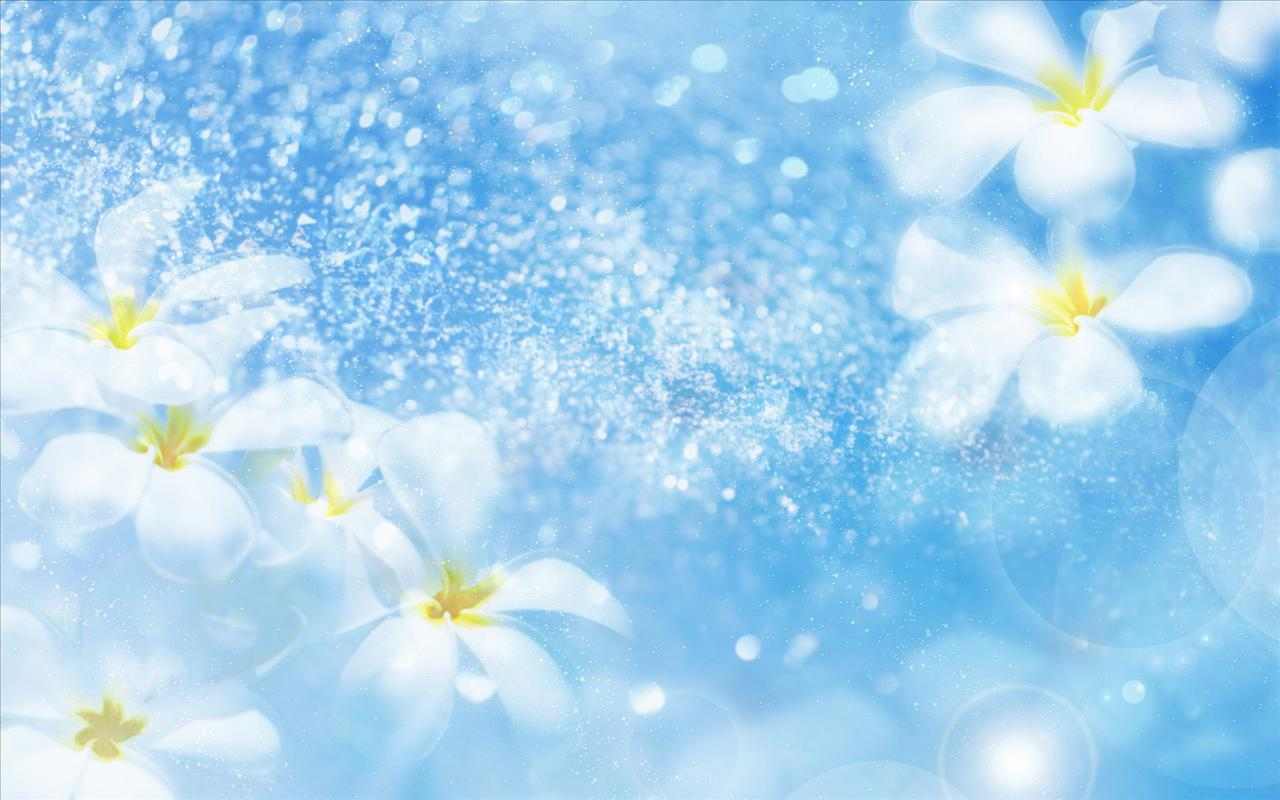 The main stories of the Bible
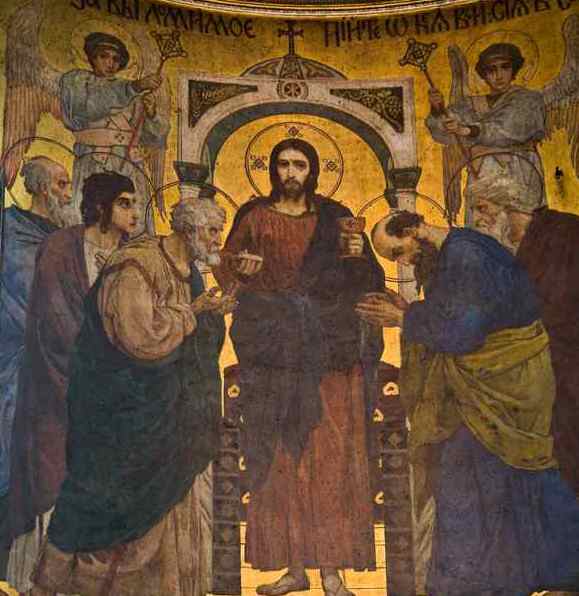 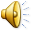 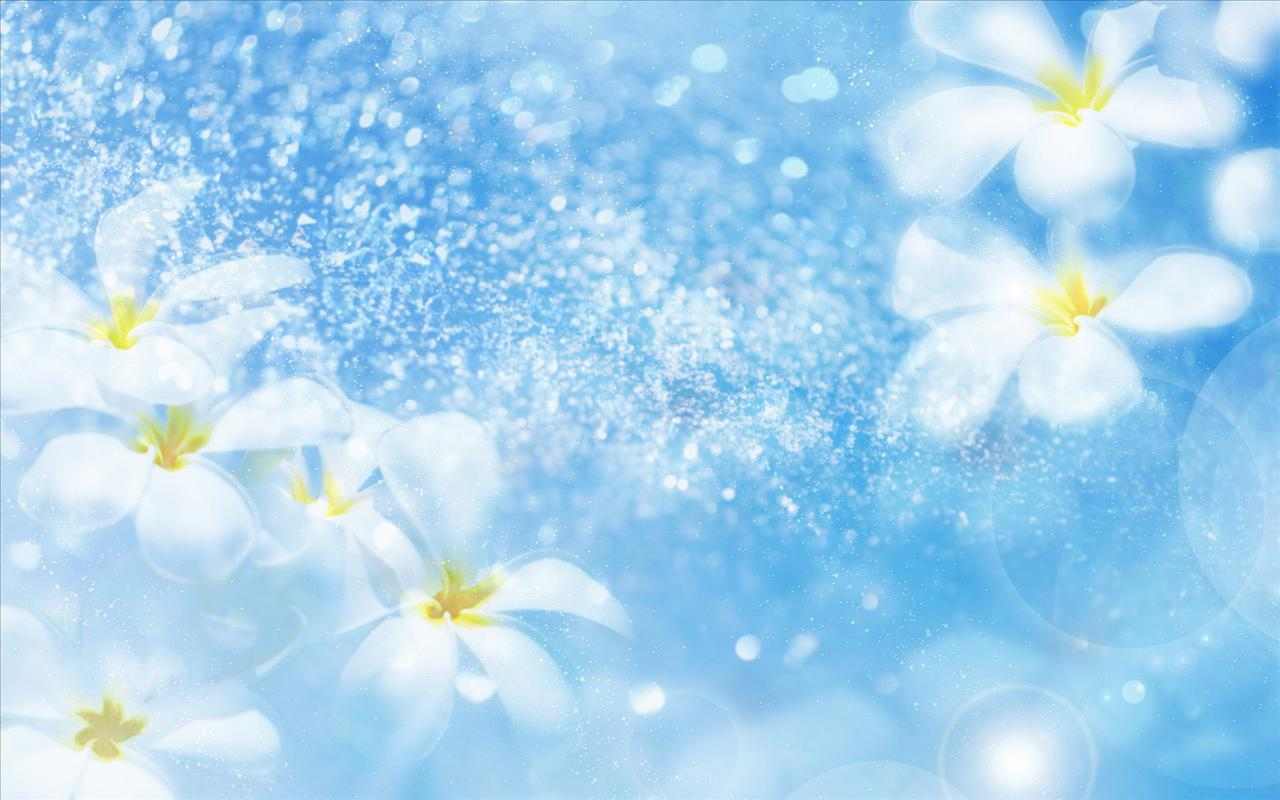 “The Pharisee and the Publican”
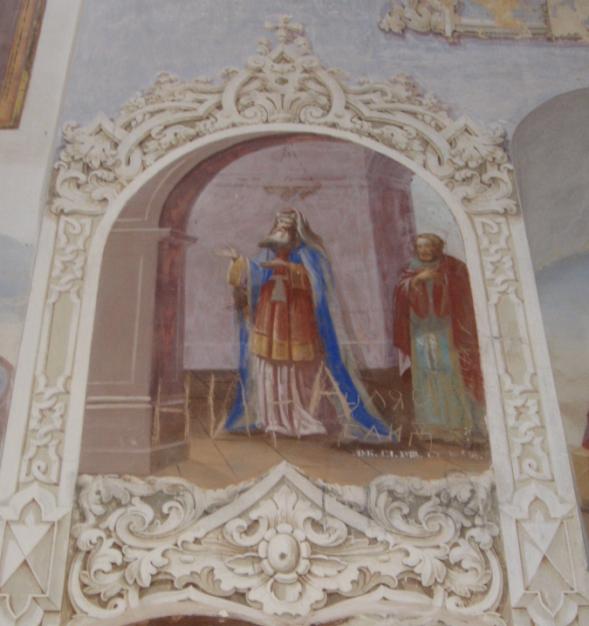 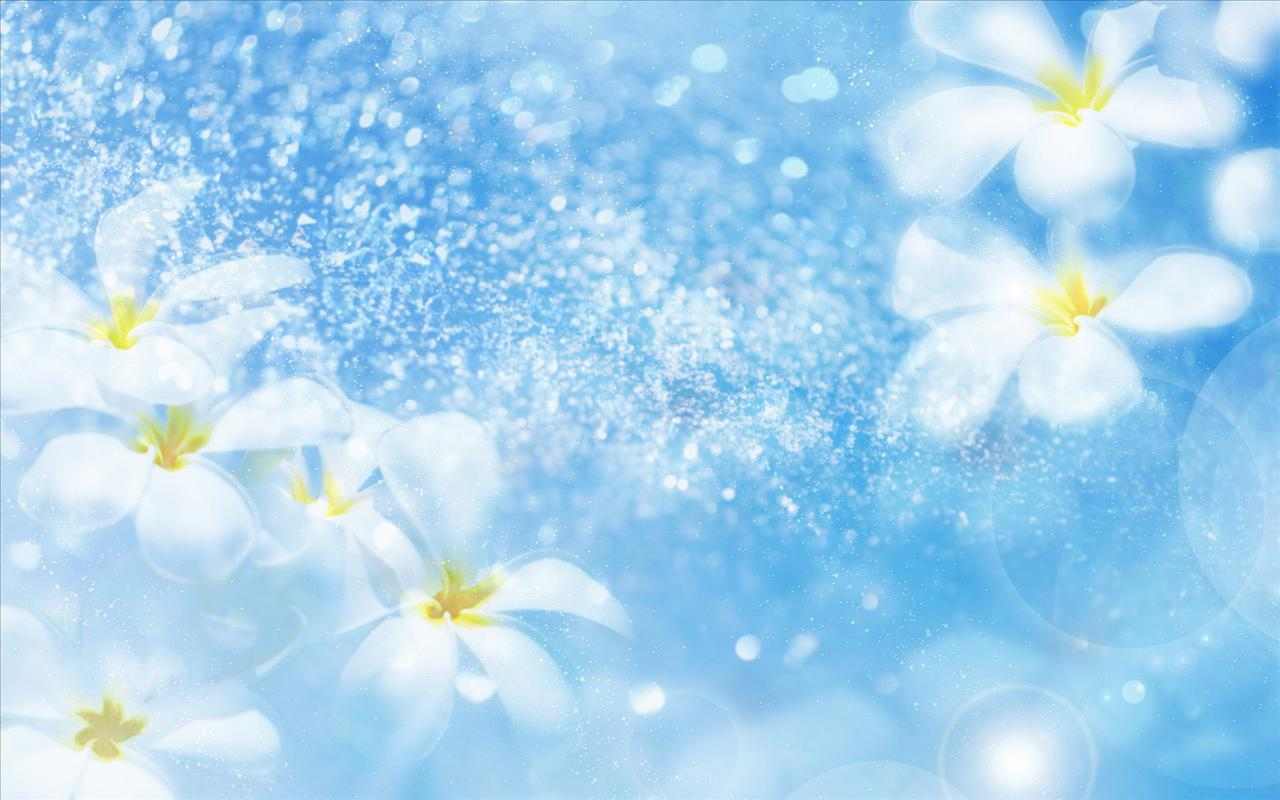 “Widow's Mite”
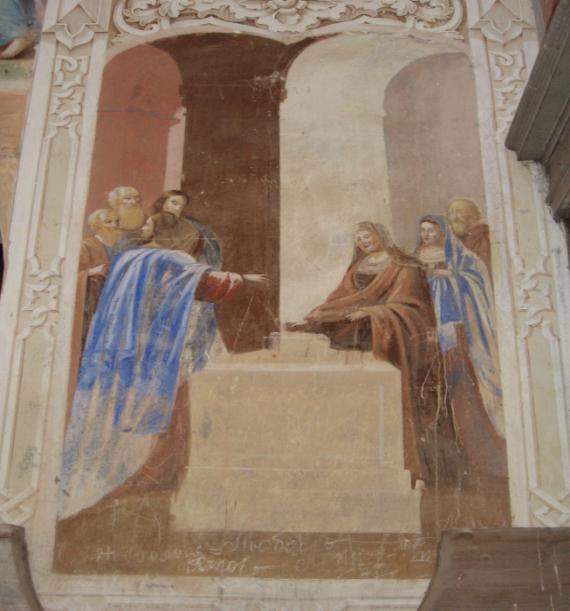 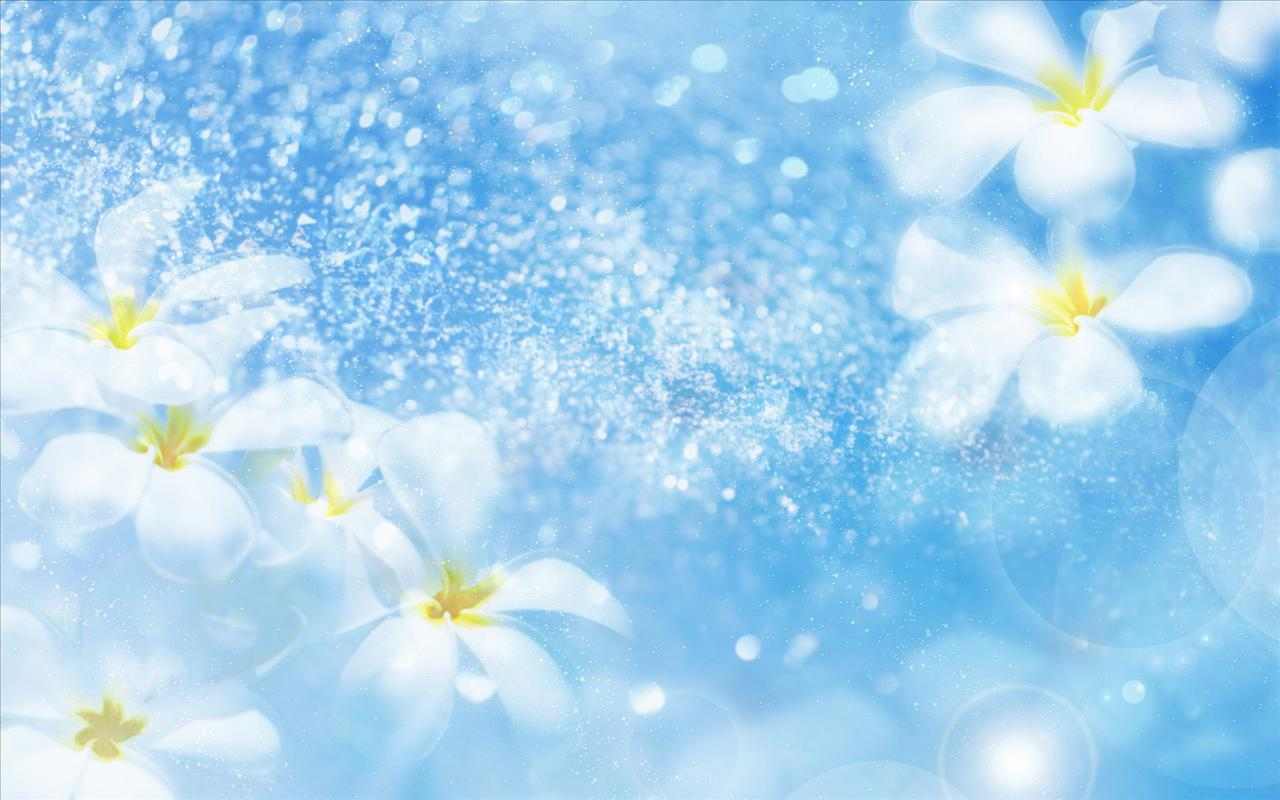 “Jesus and the Samaritan”
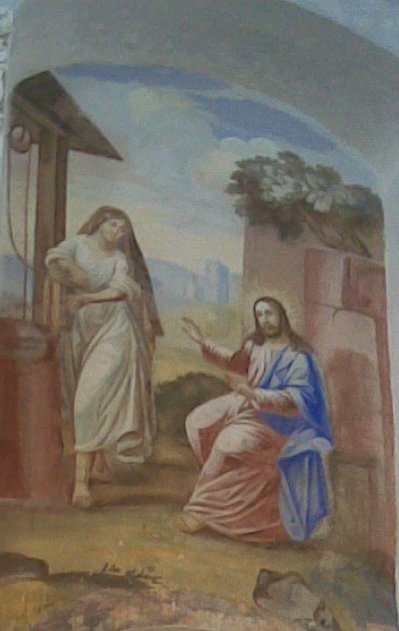 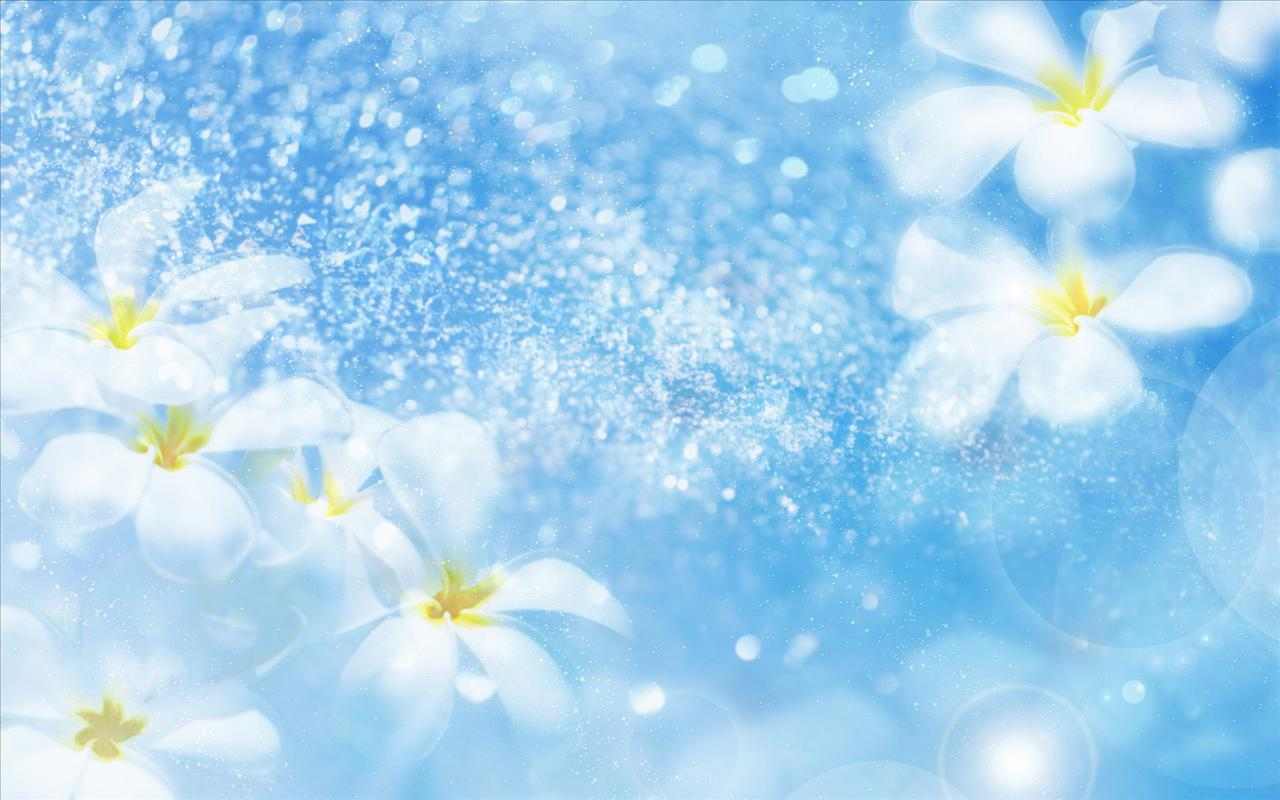 “The Resurrection of Lazarus”
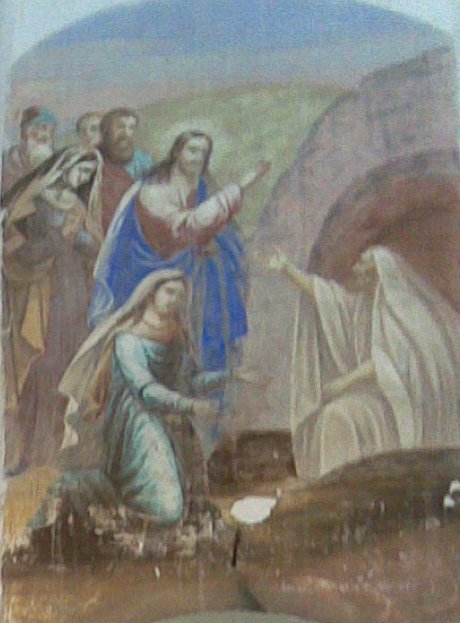 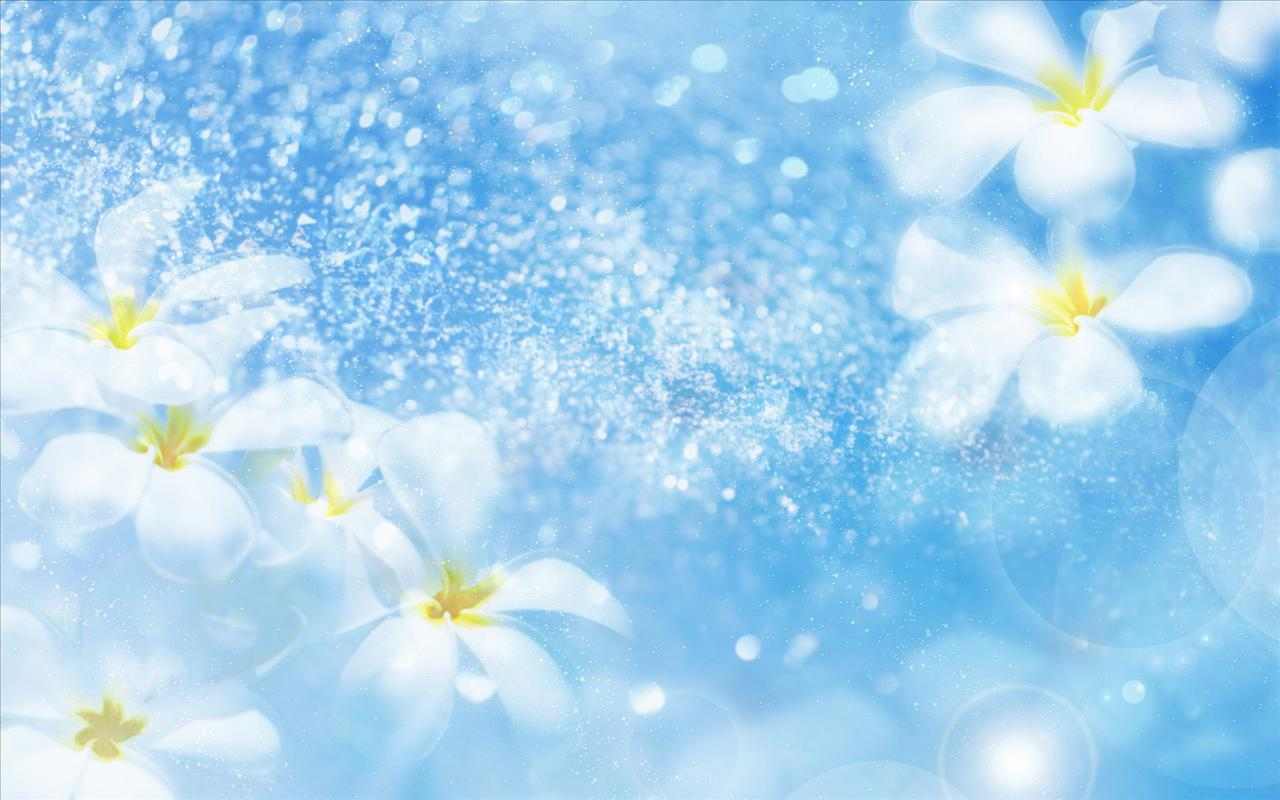 “The Myrrh-bearing women”
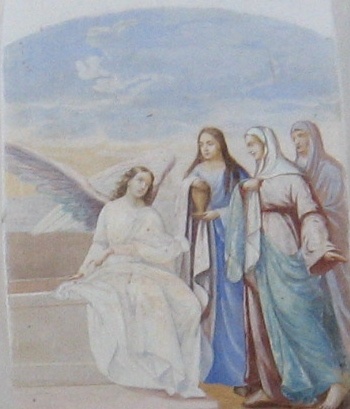 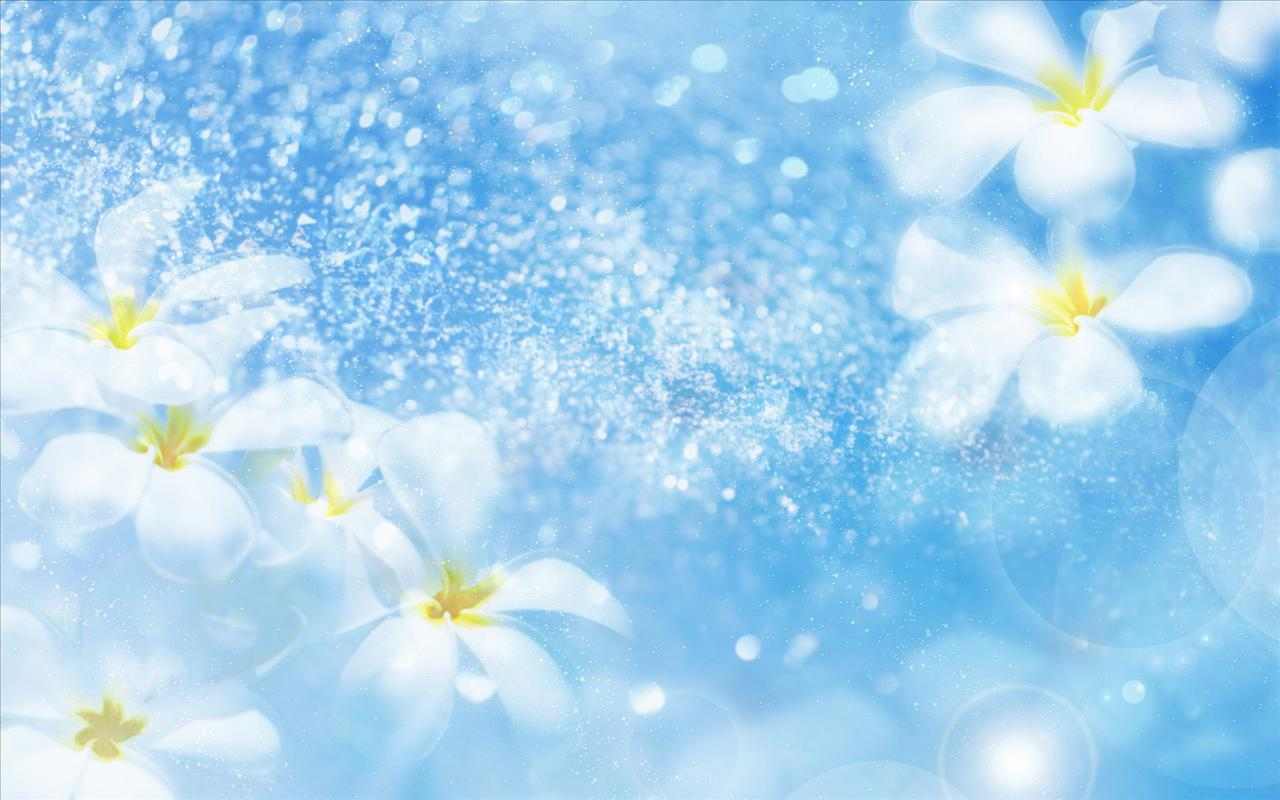 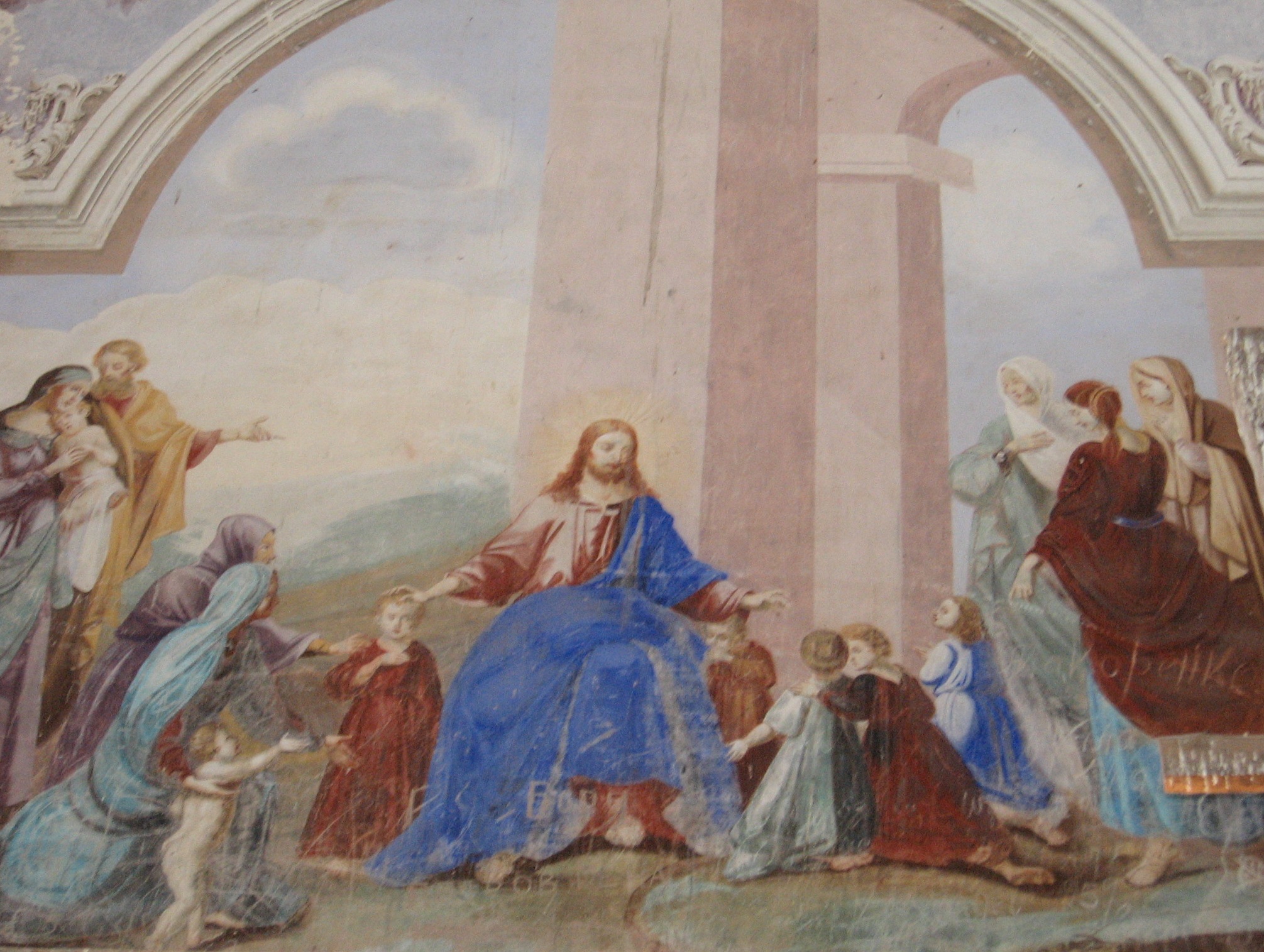 “Christ Blessing the children”
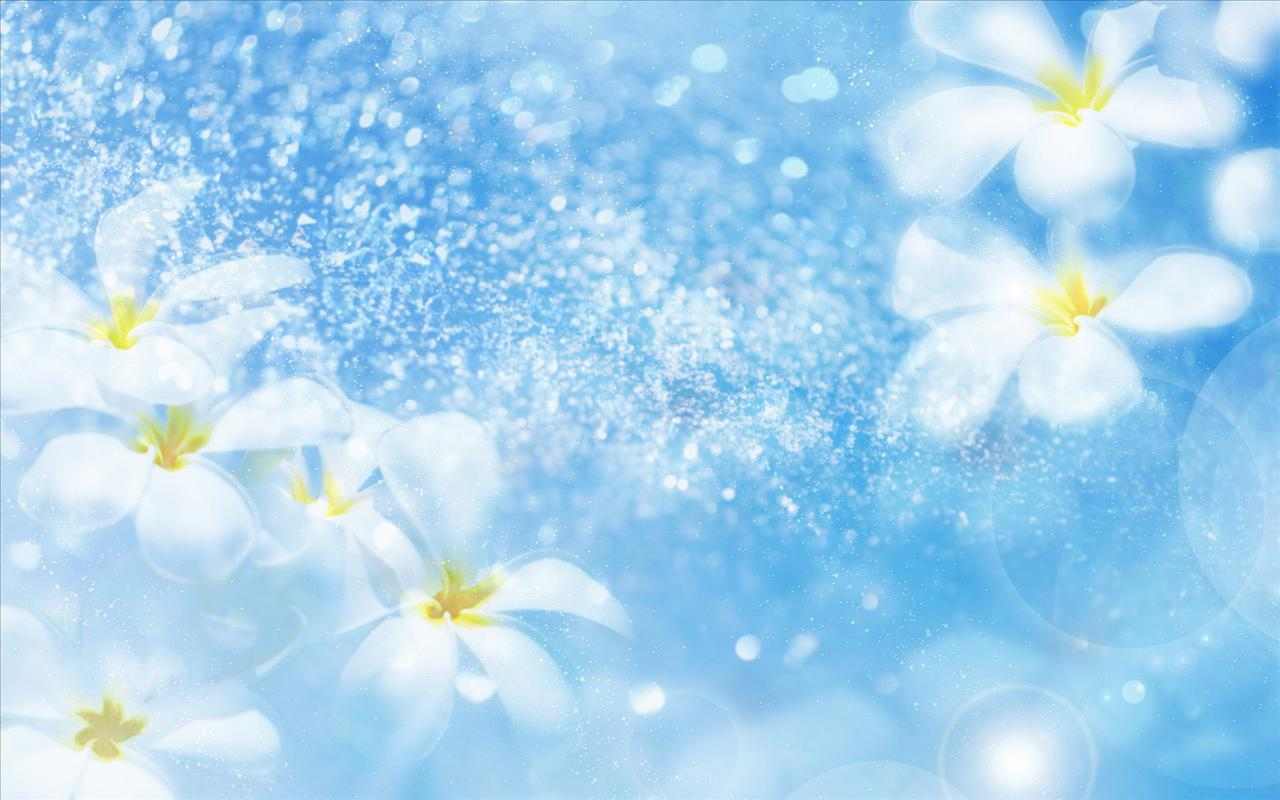 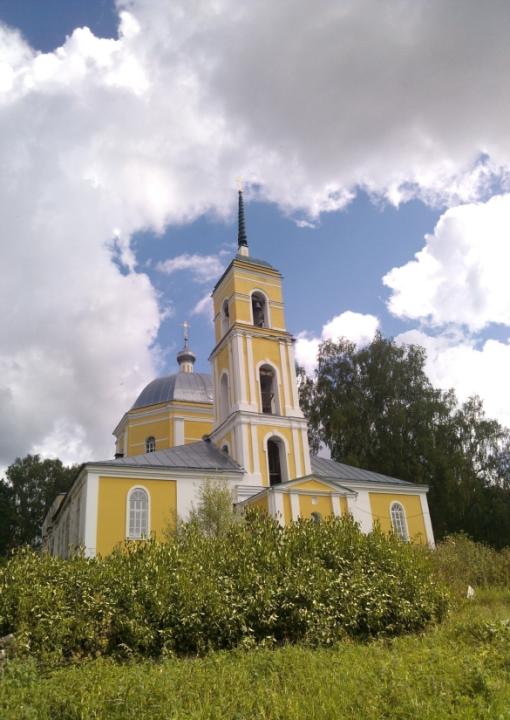 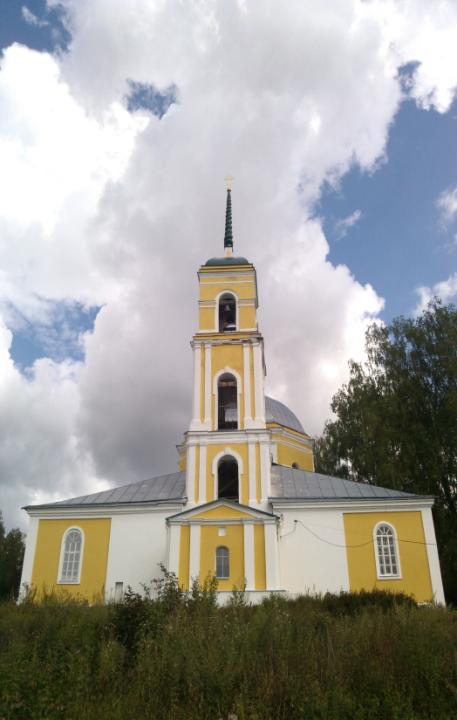 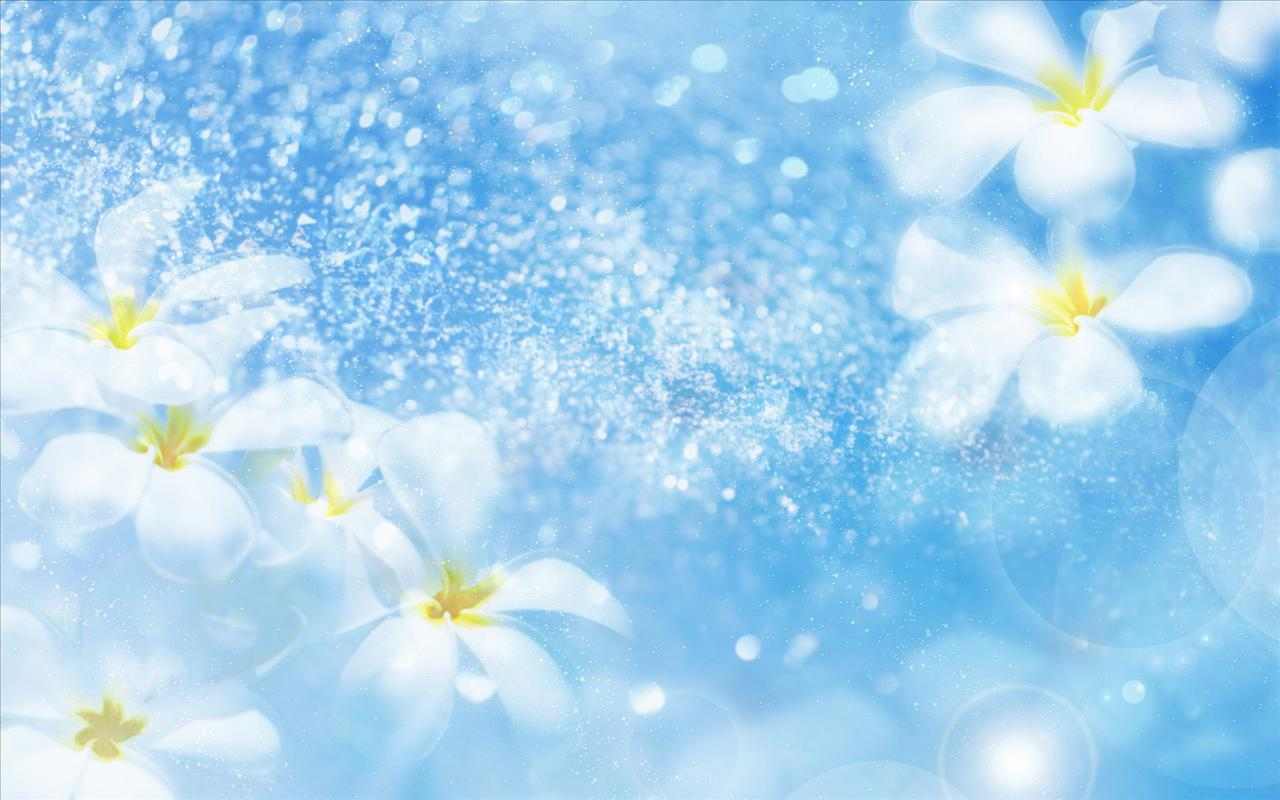 The priest of Spas Church Father George
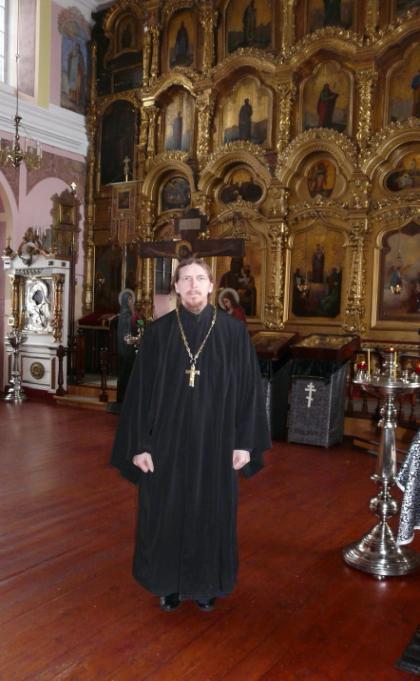 Протоиерей Георгий Иванович Беляков , настоятель храма Преображения Господня в селе Спас Торжокского района
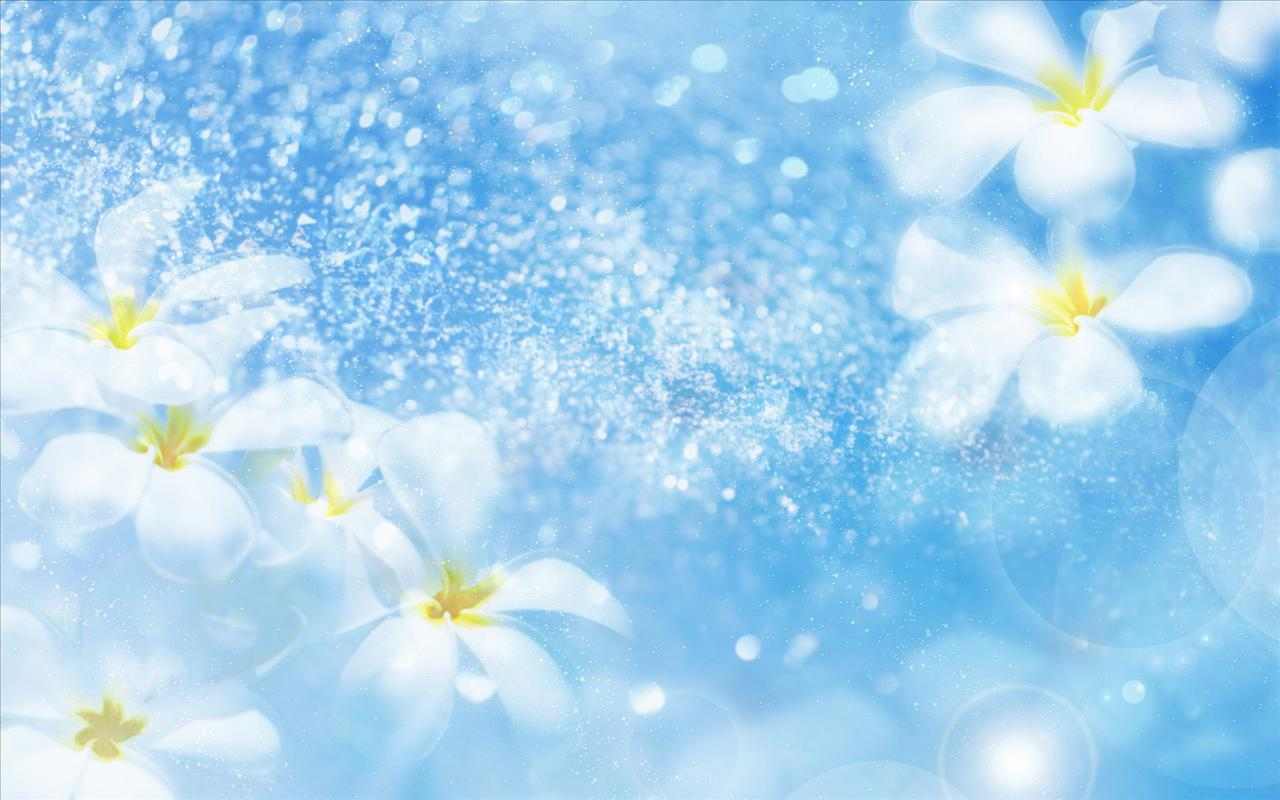 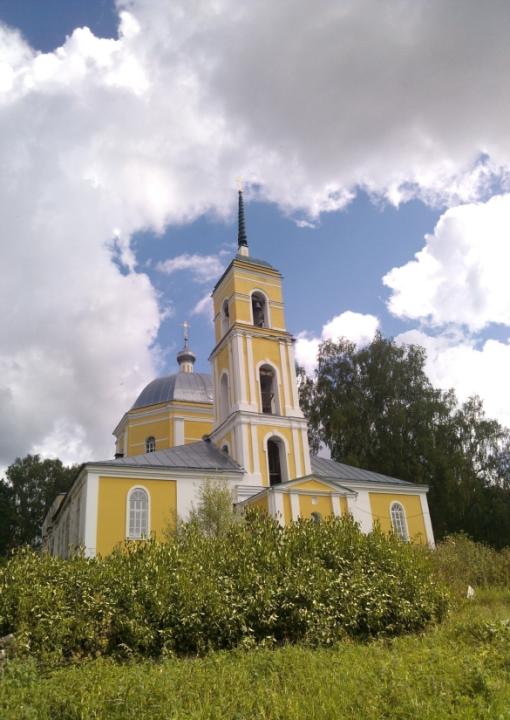 Long years to the believers of our Church and the Church of the Transfiguration itself.
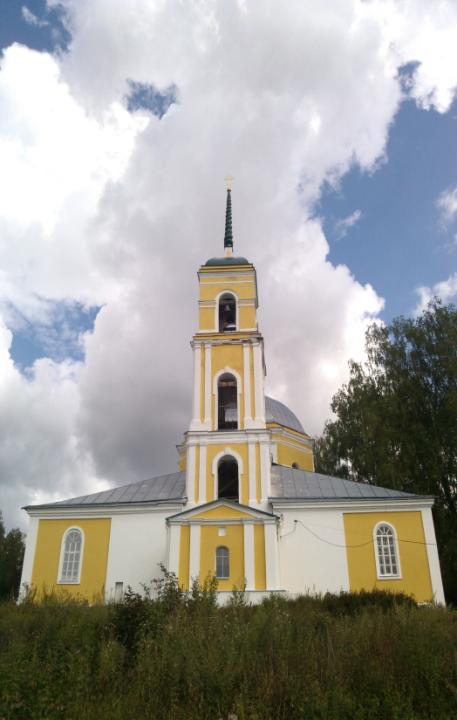 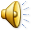 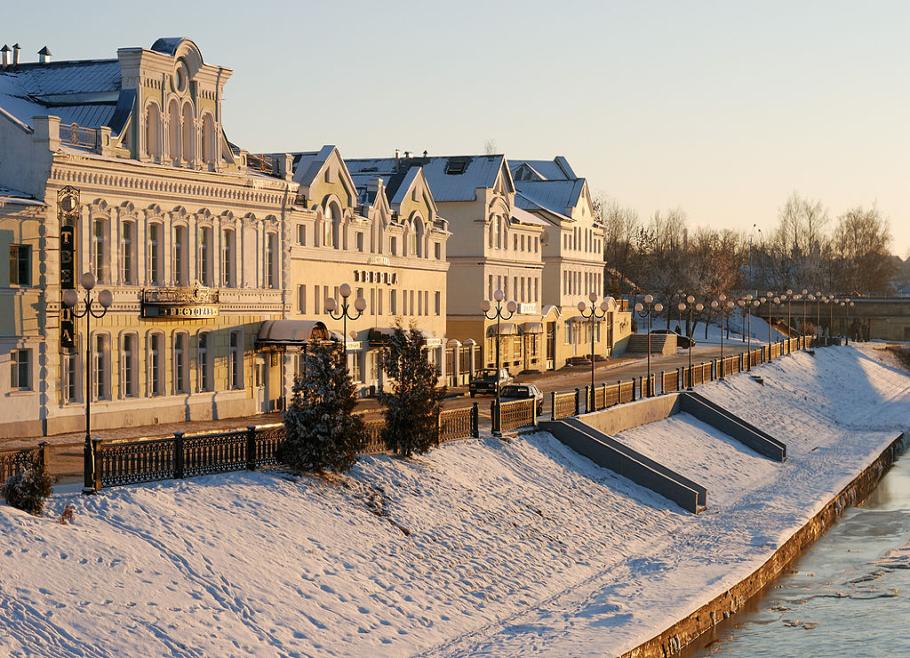 Torzhok ancient and new
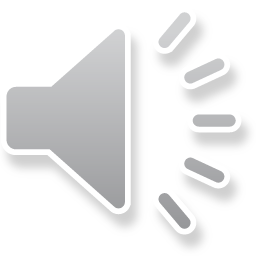 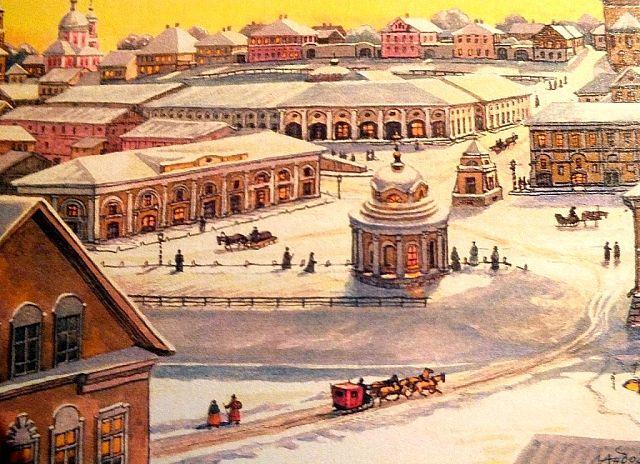 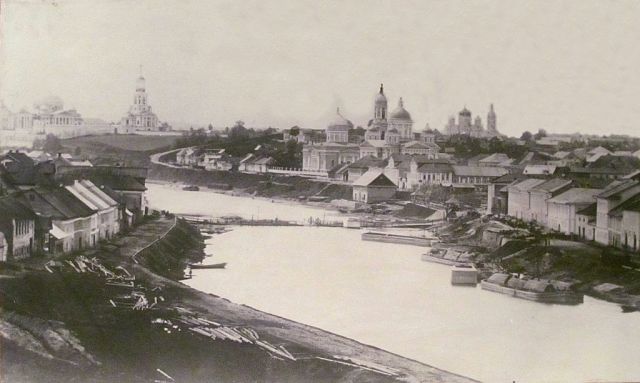 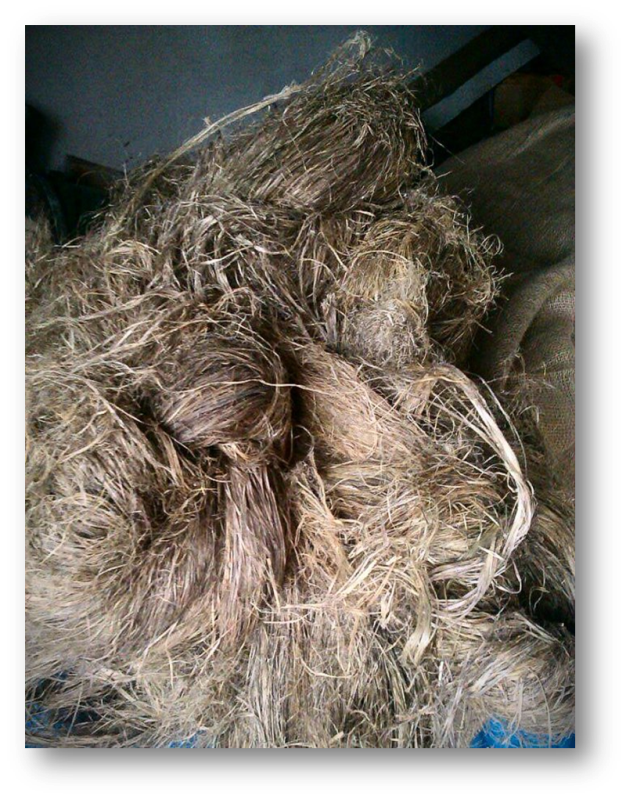 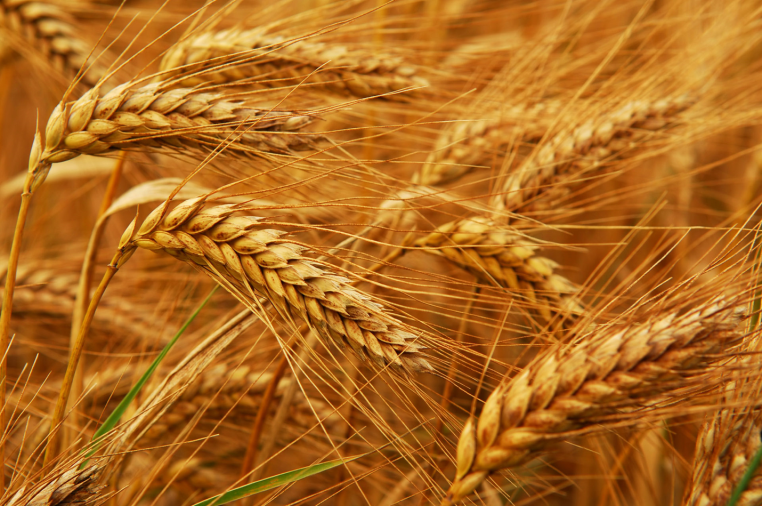 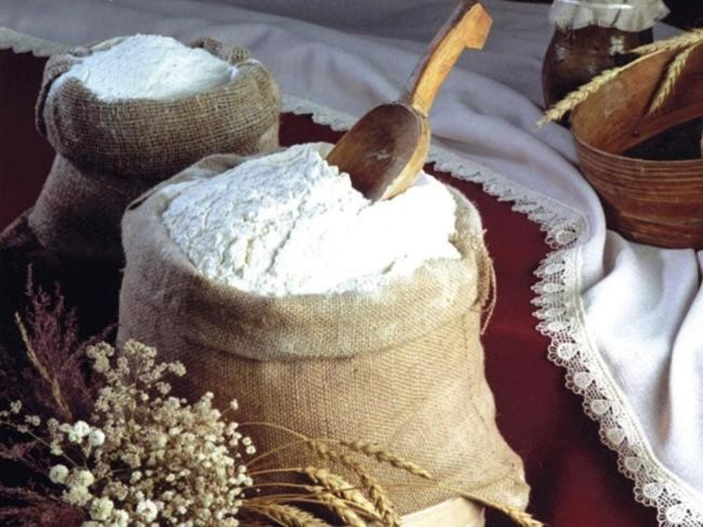 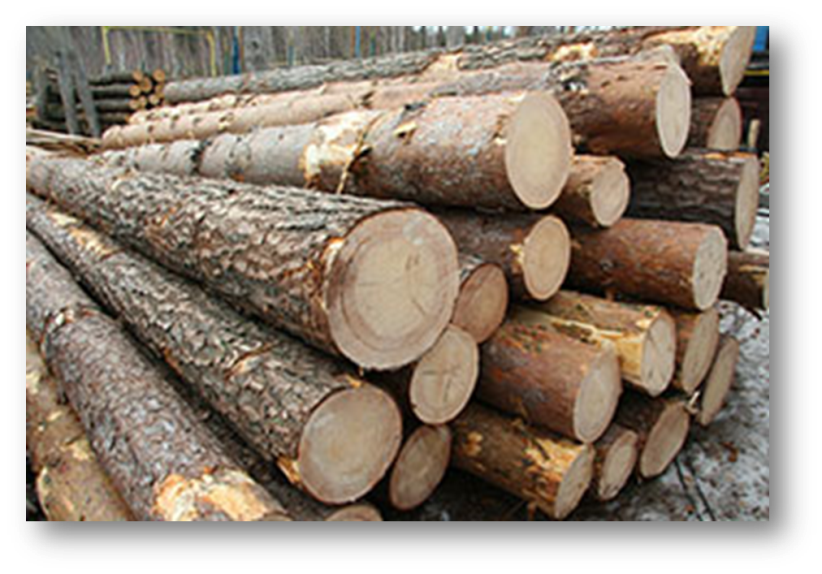 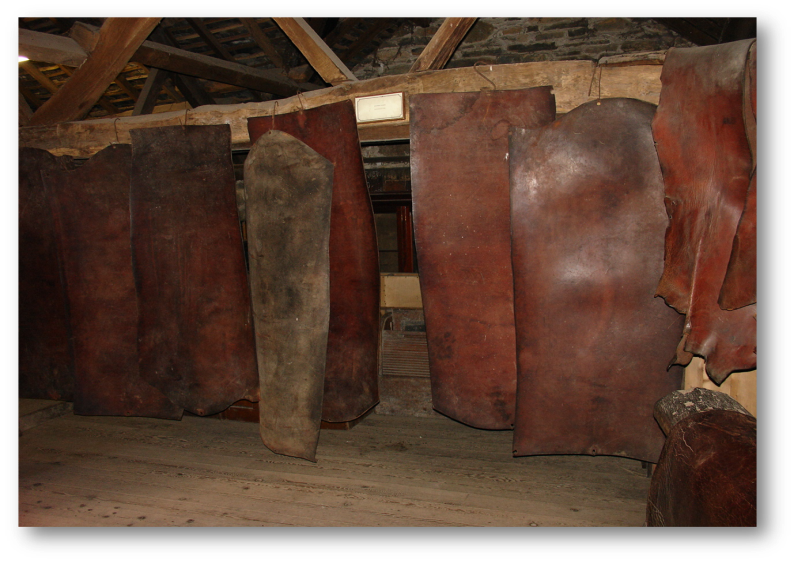 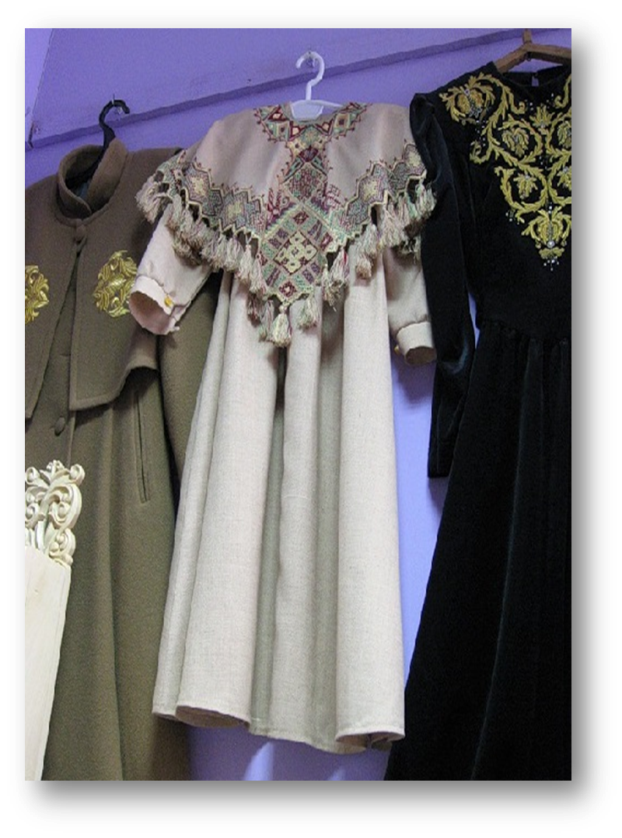 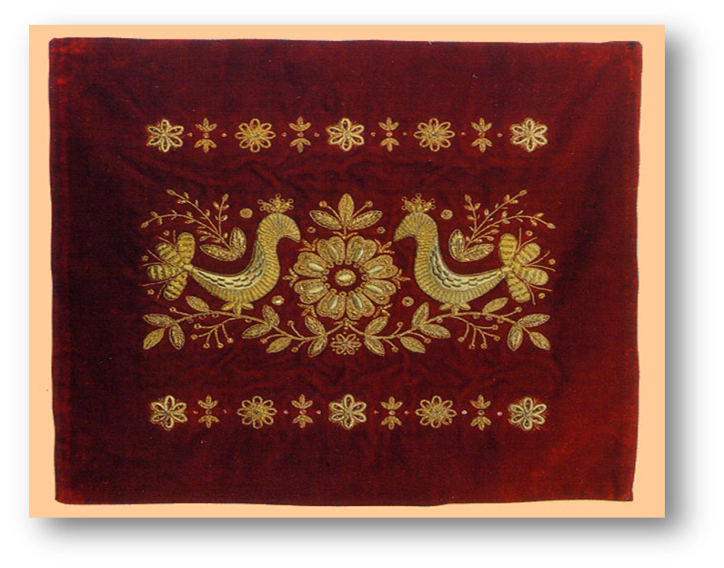 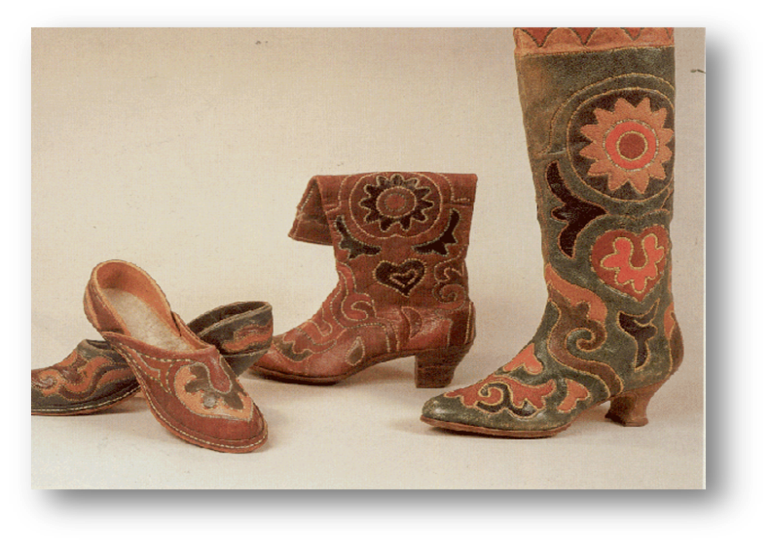 The town is famous for its embroidery in gold.
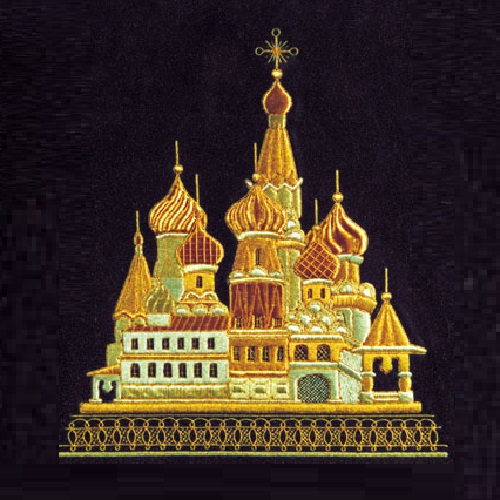 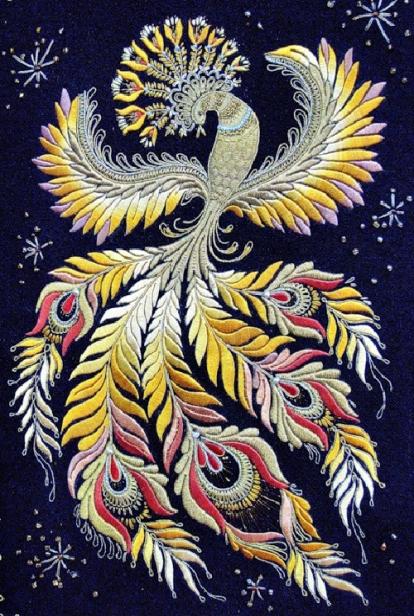 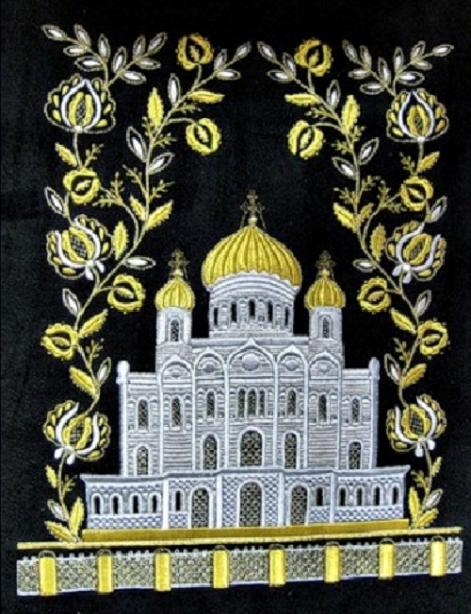 Gold works of Torzhok art school
The coat of arms of Torzhok
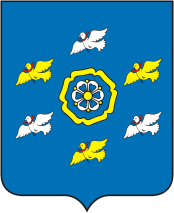 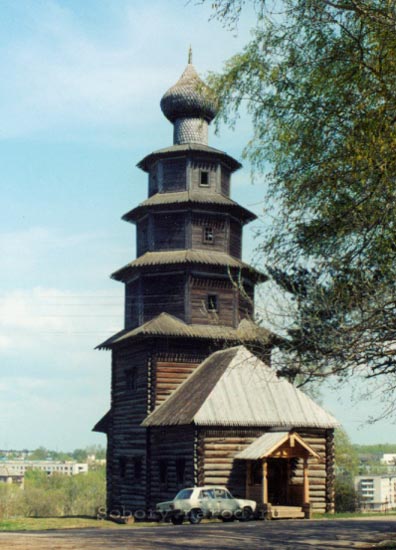 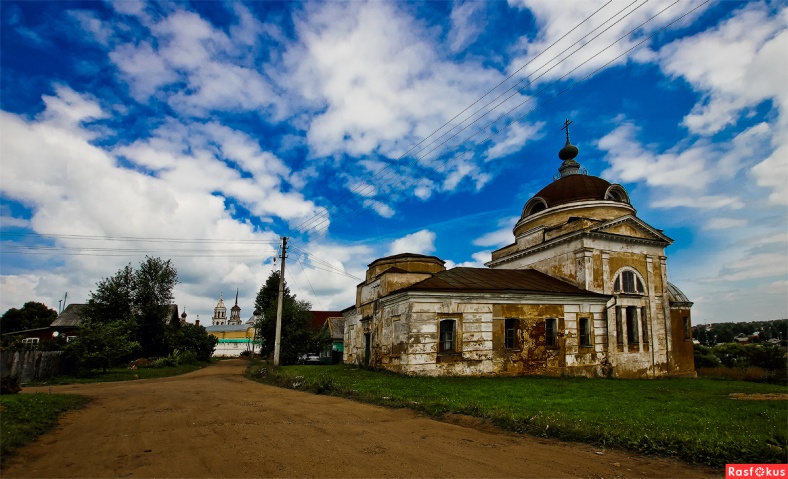 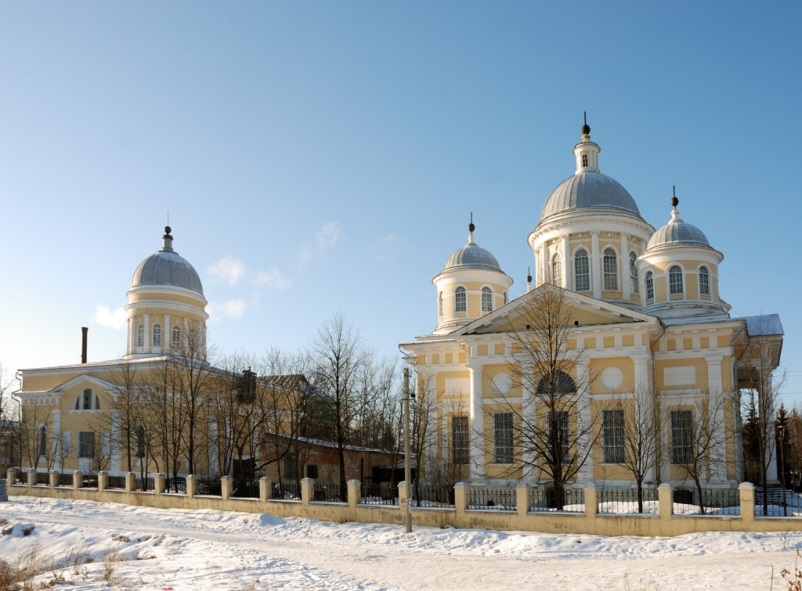 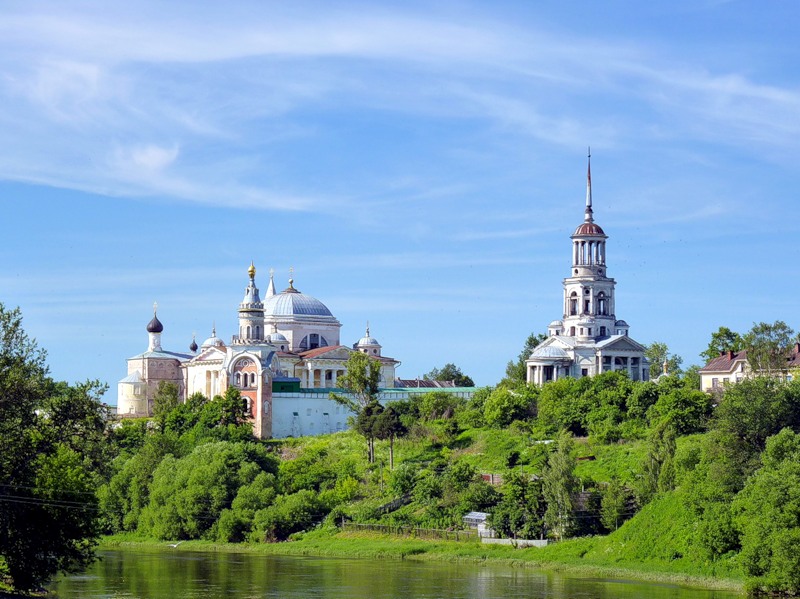 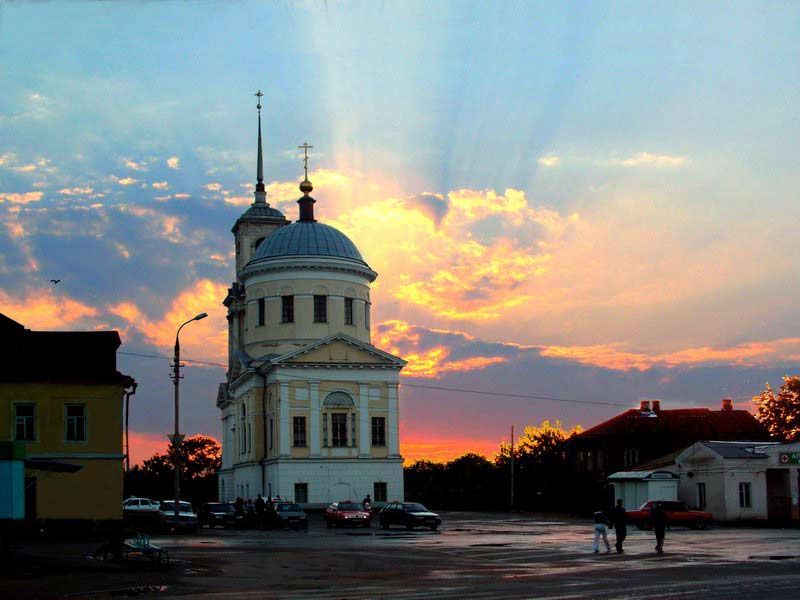 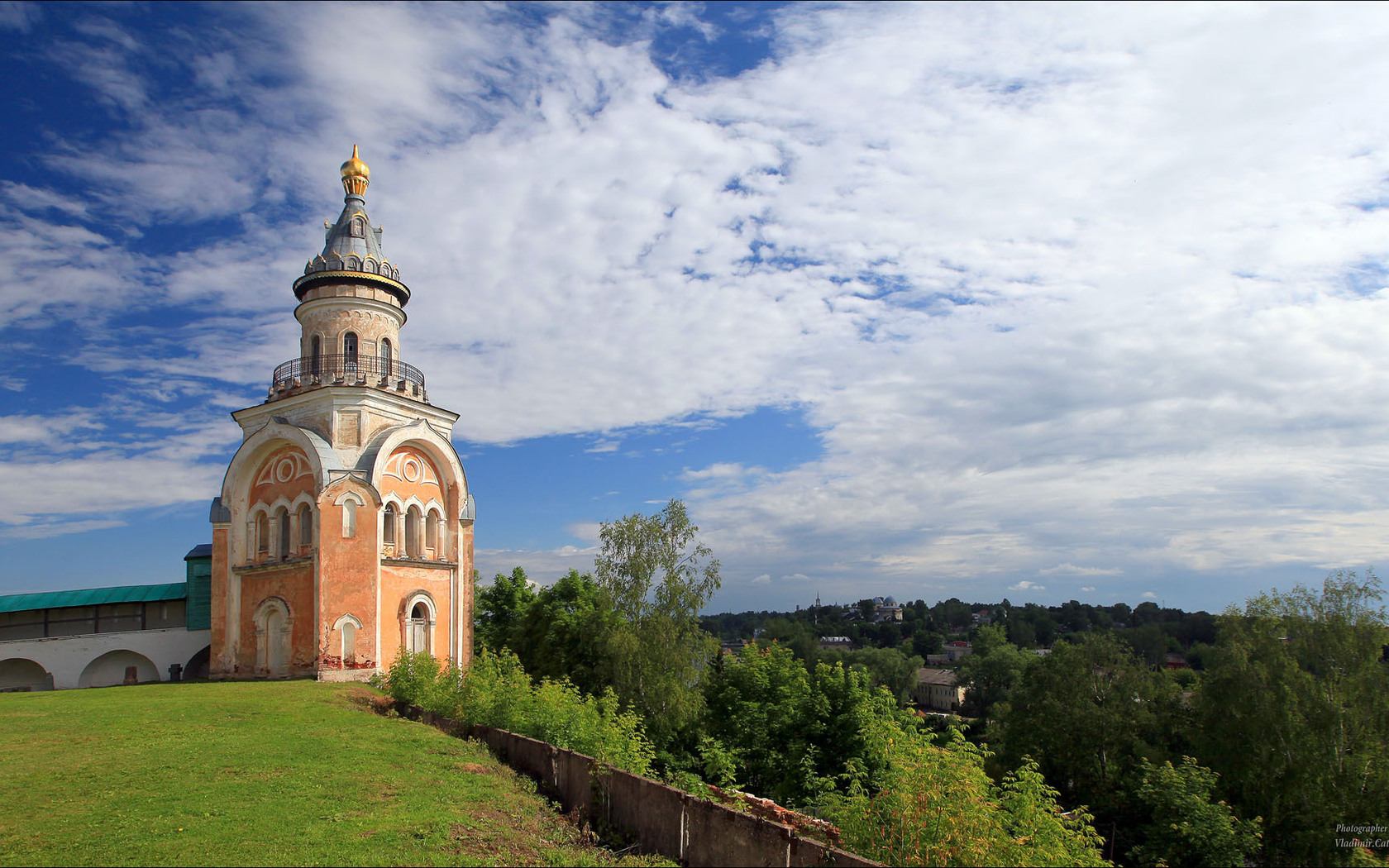 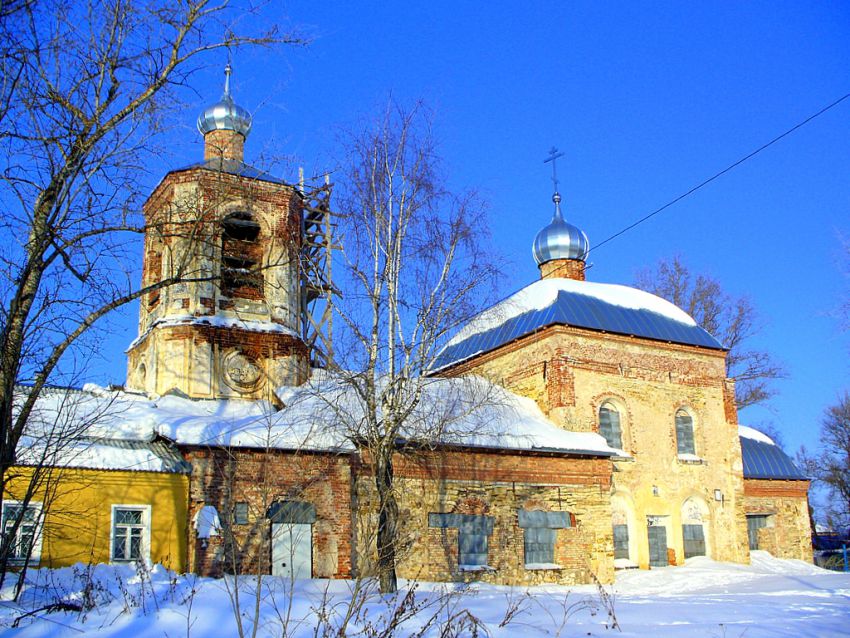 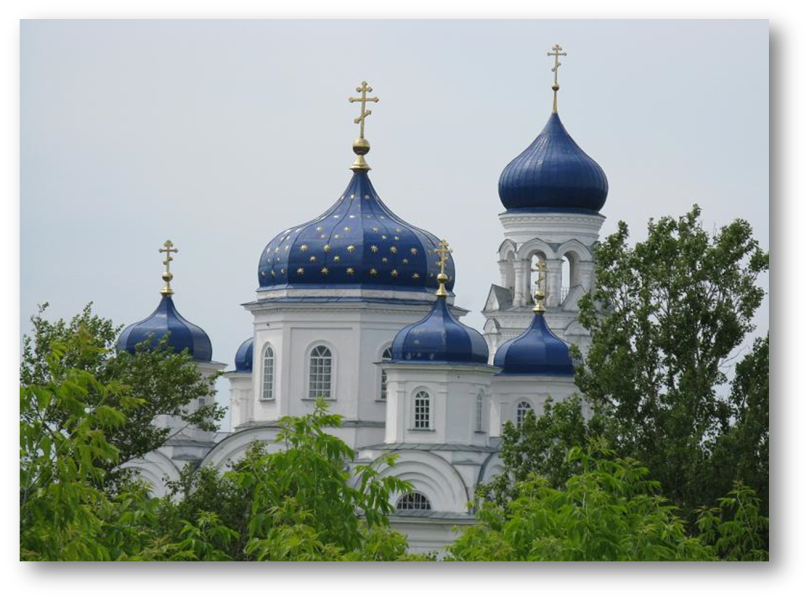 Church of the Entry into Jerusalem and the Savior Transfiguration Cathedral in winter time
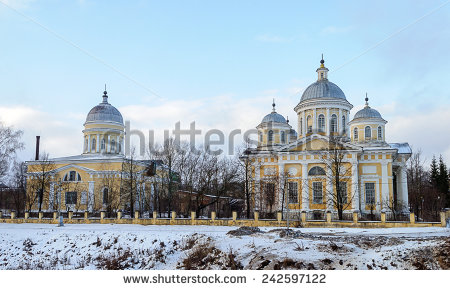 The Boris and Gleb Monastery
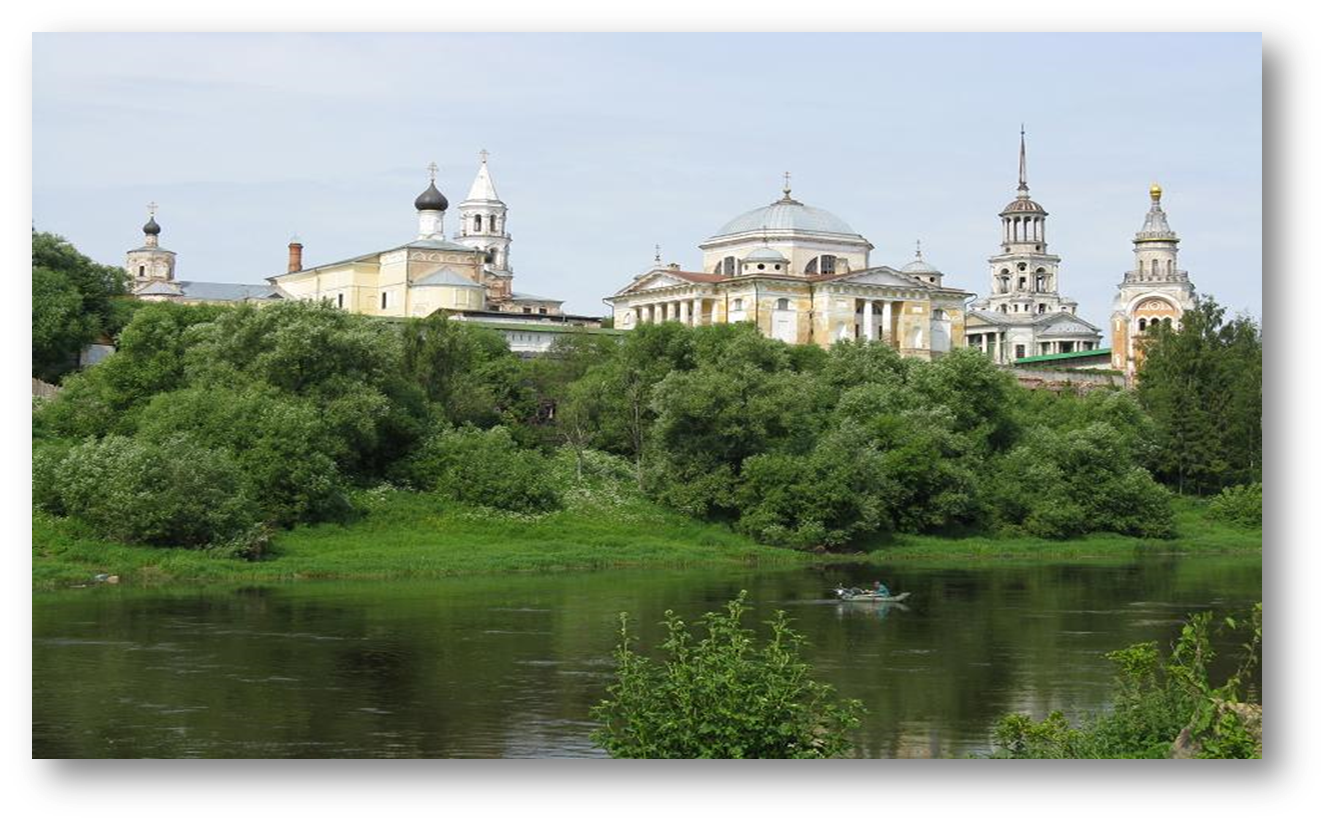 Church of the Ascension of Christ in Torzhok
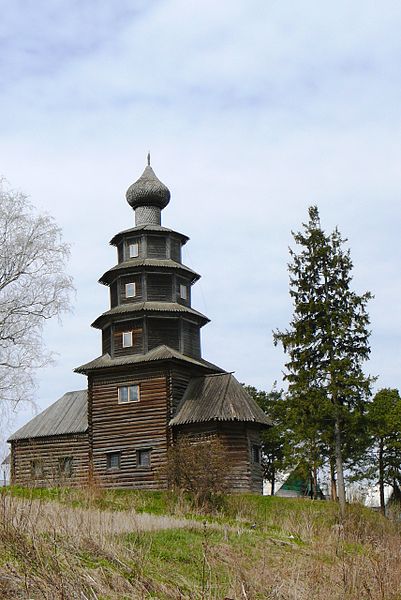 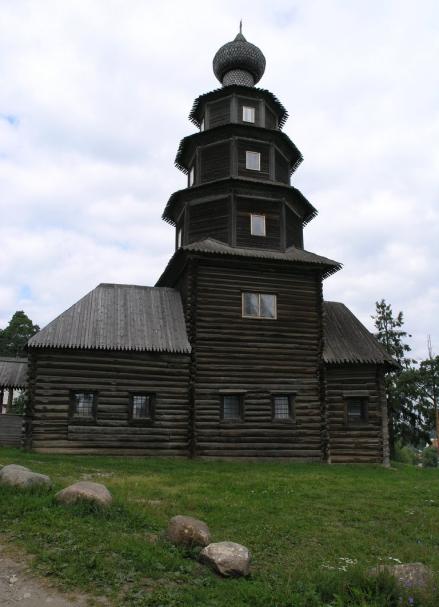 The town council and market rows
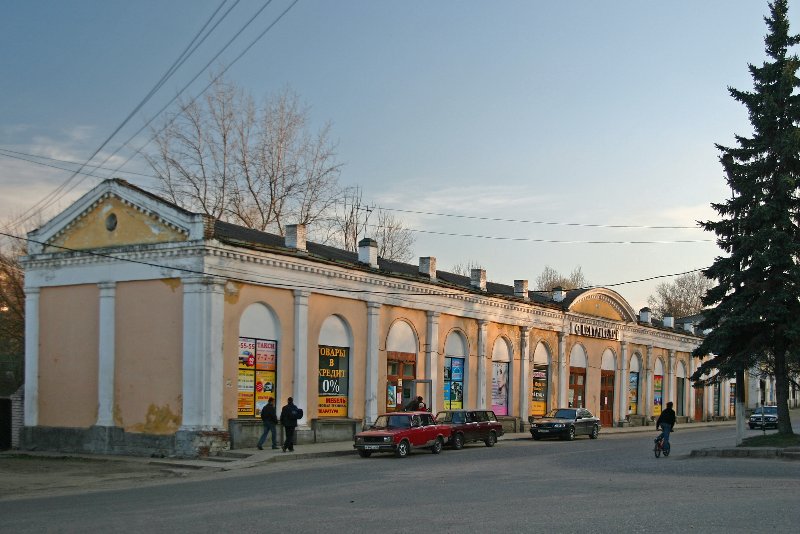 The town council and market rows
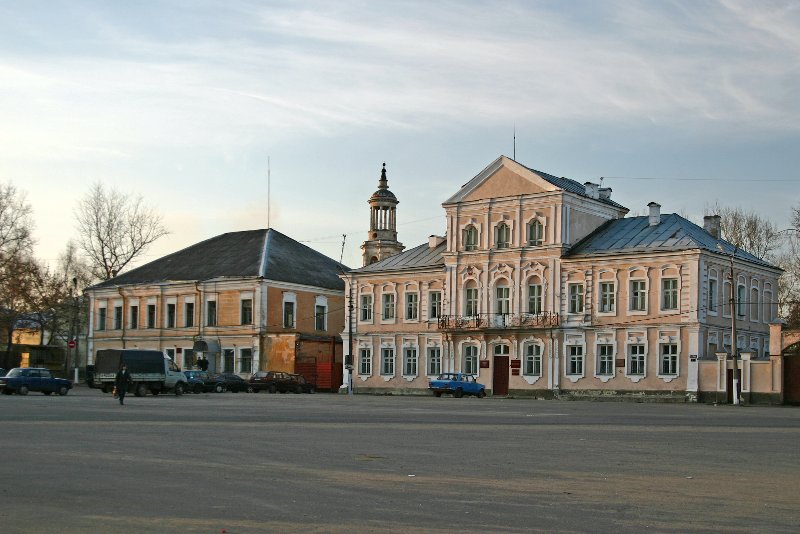 Rotunda
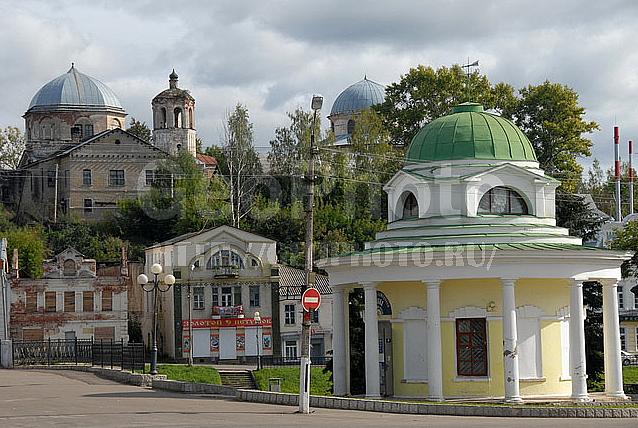 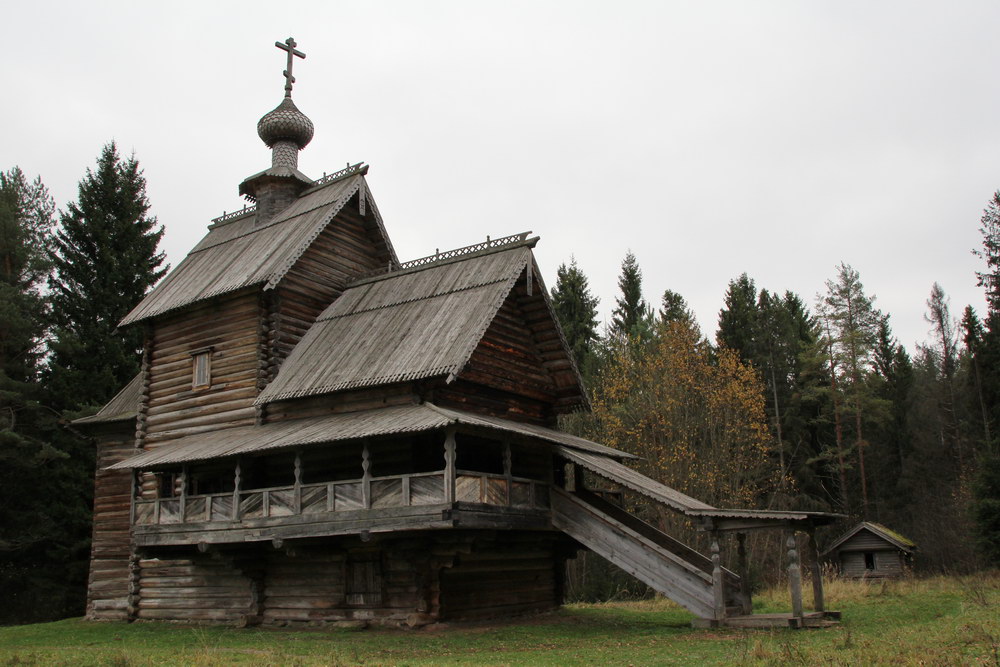 The Museum of Russian Wooden Architecture in Vasilevo
The Pushkin Museum
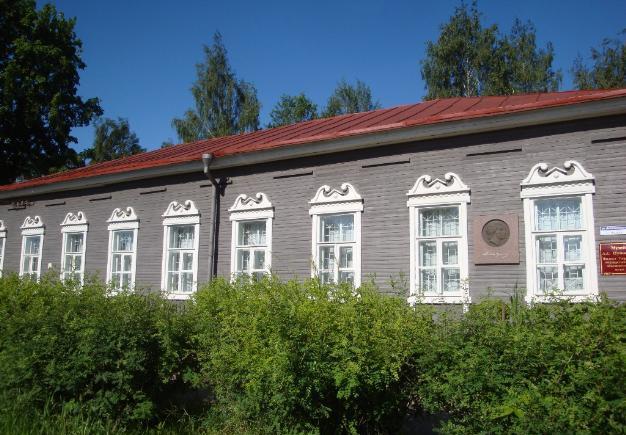 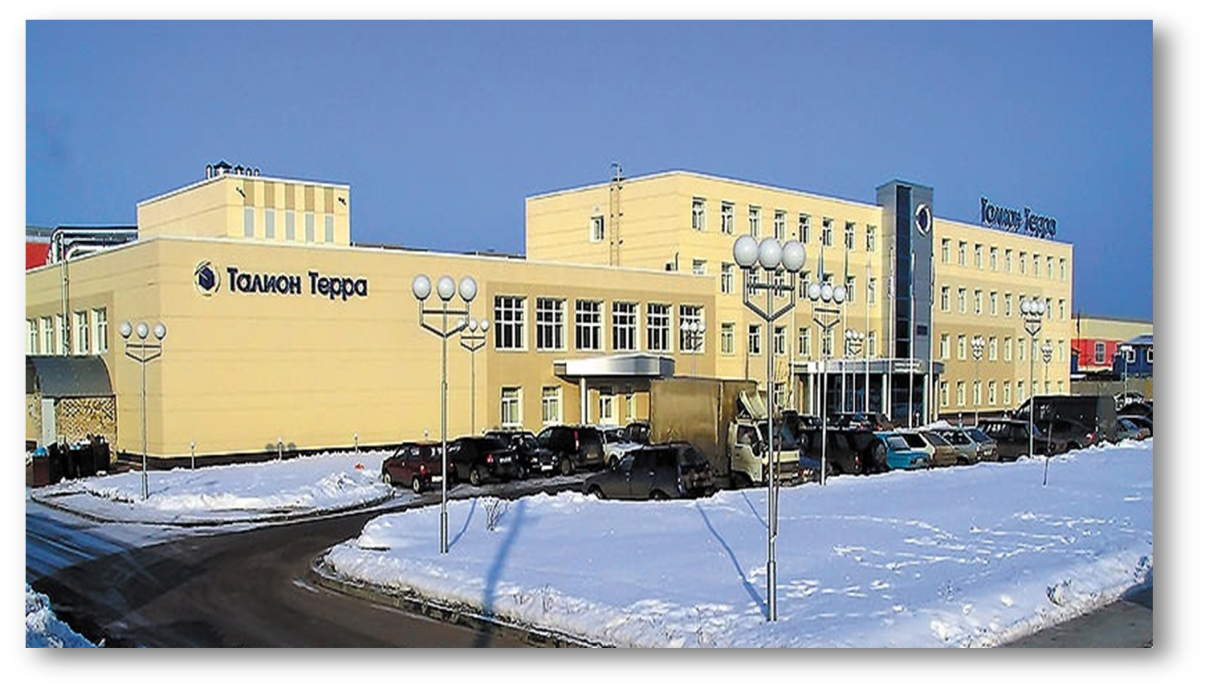 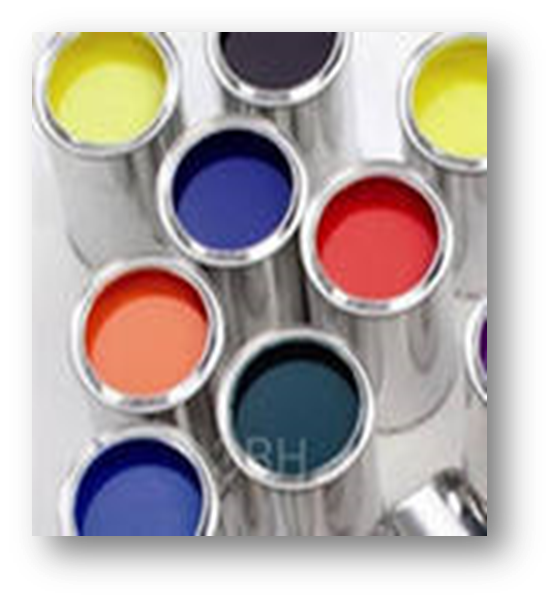 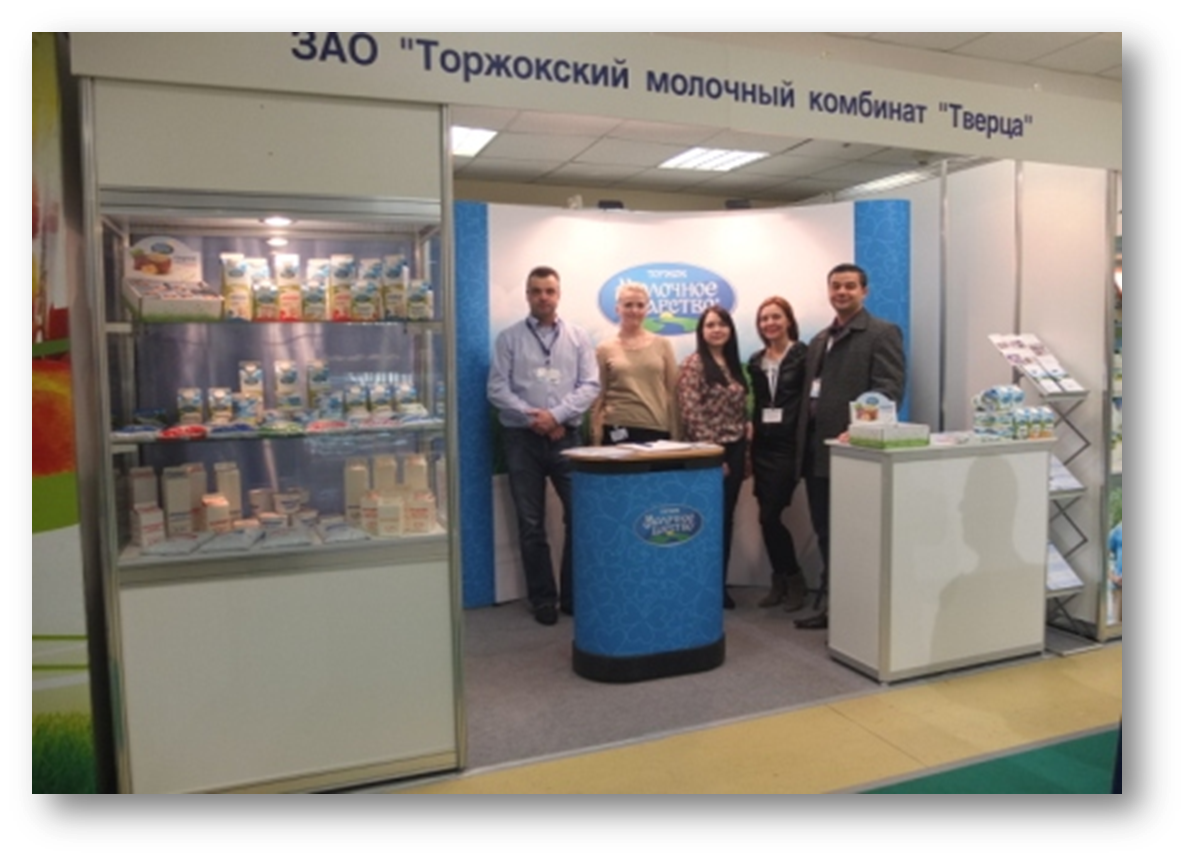 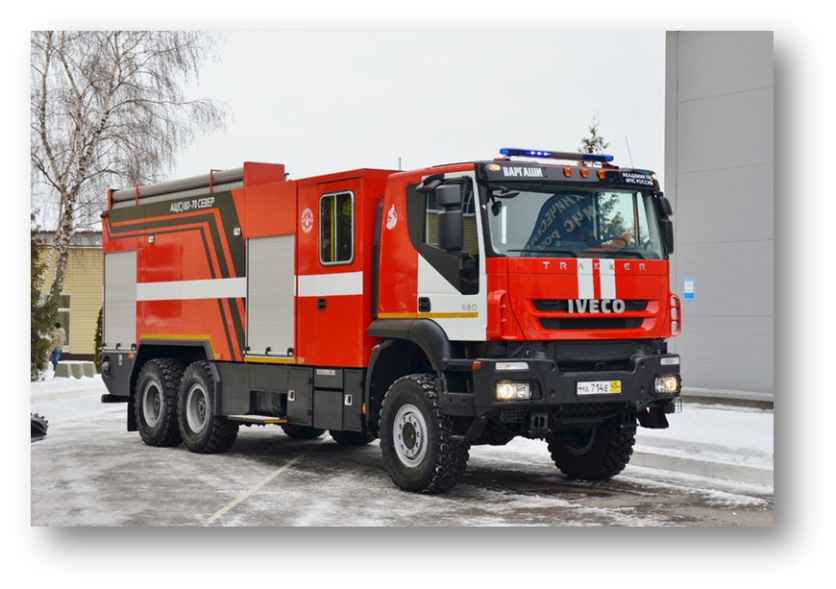 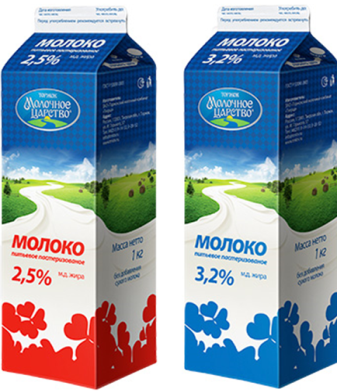 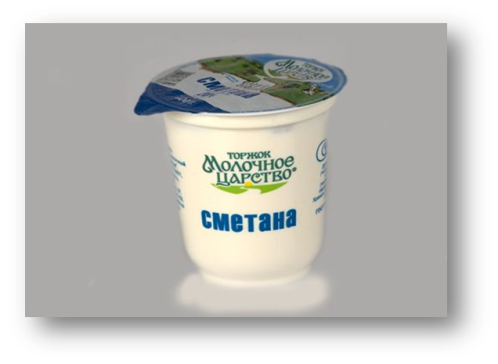 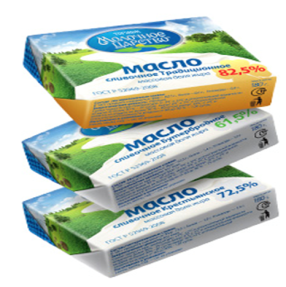 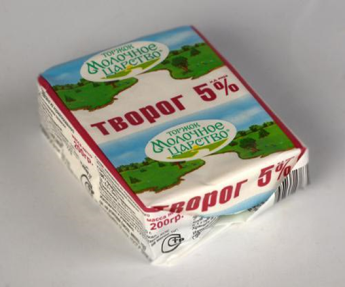 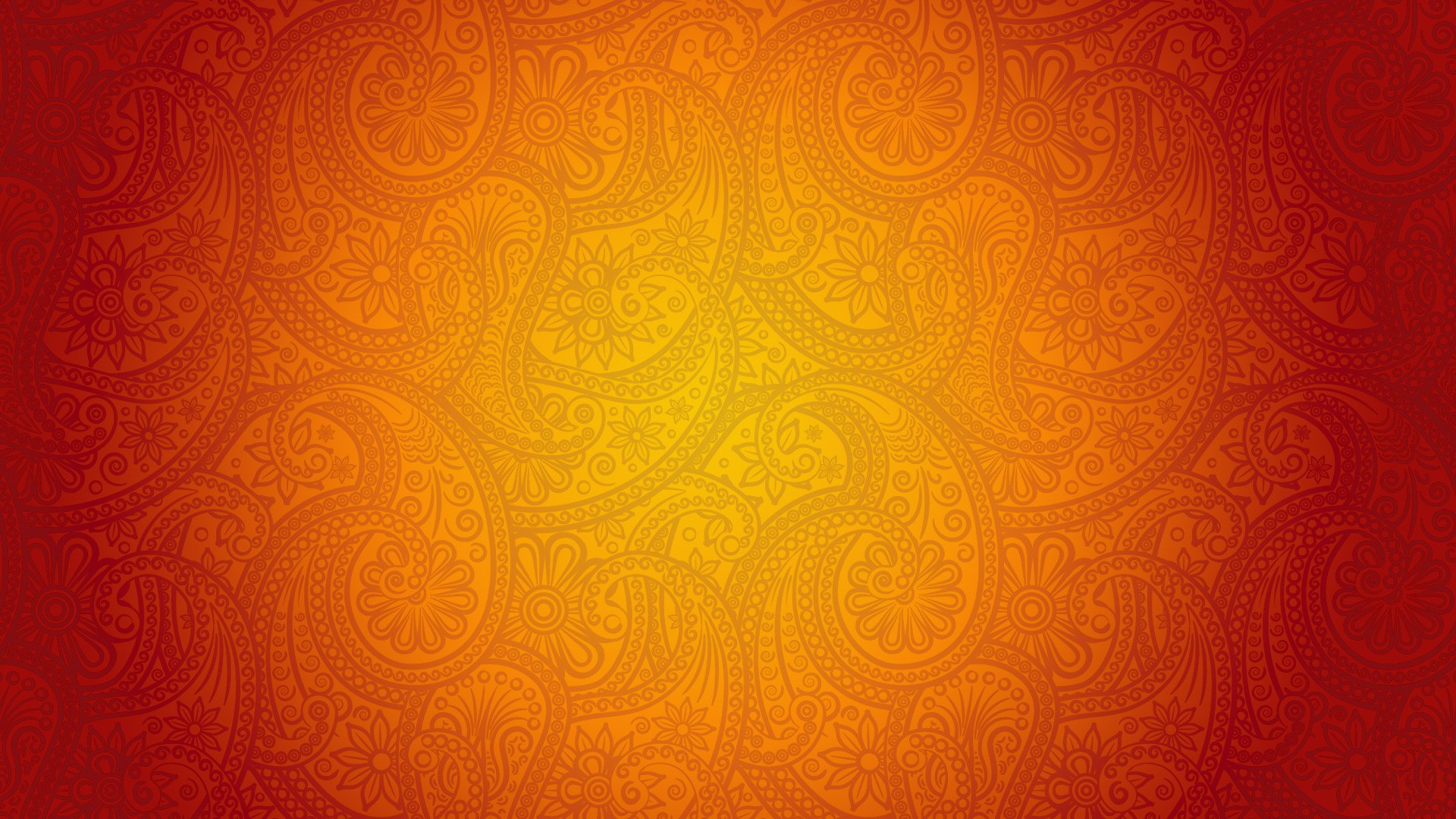 Do you remember the name of the sight?
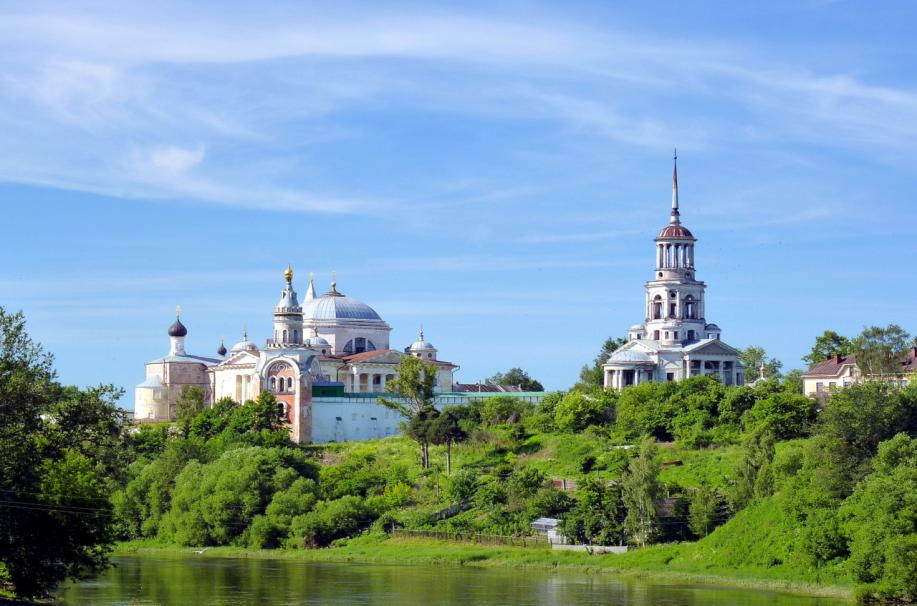 1 - Jerusalem Church
2 - The Saviour’s Transfiguration Cathedral 
3 - Boris and Gleb Monastery
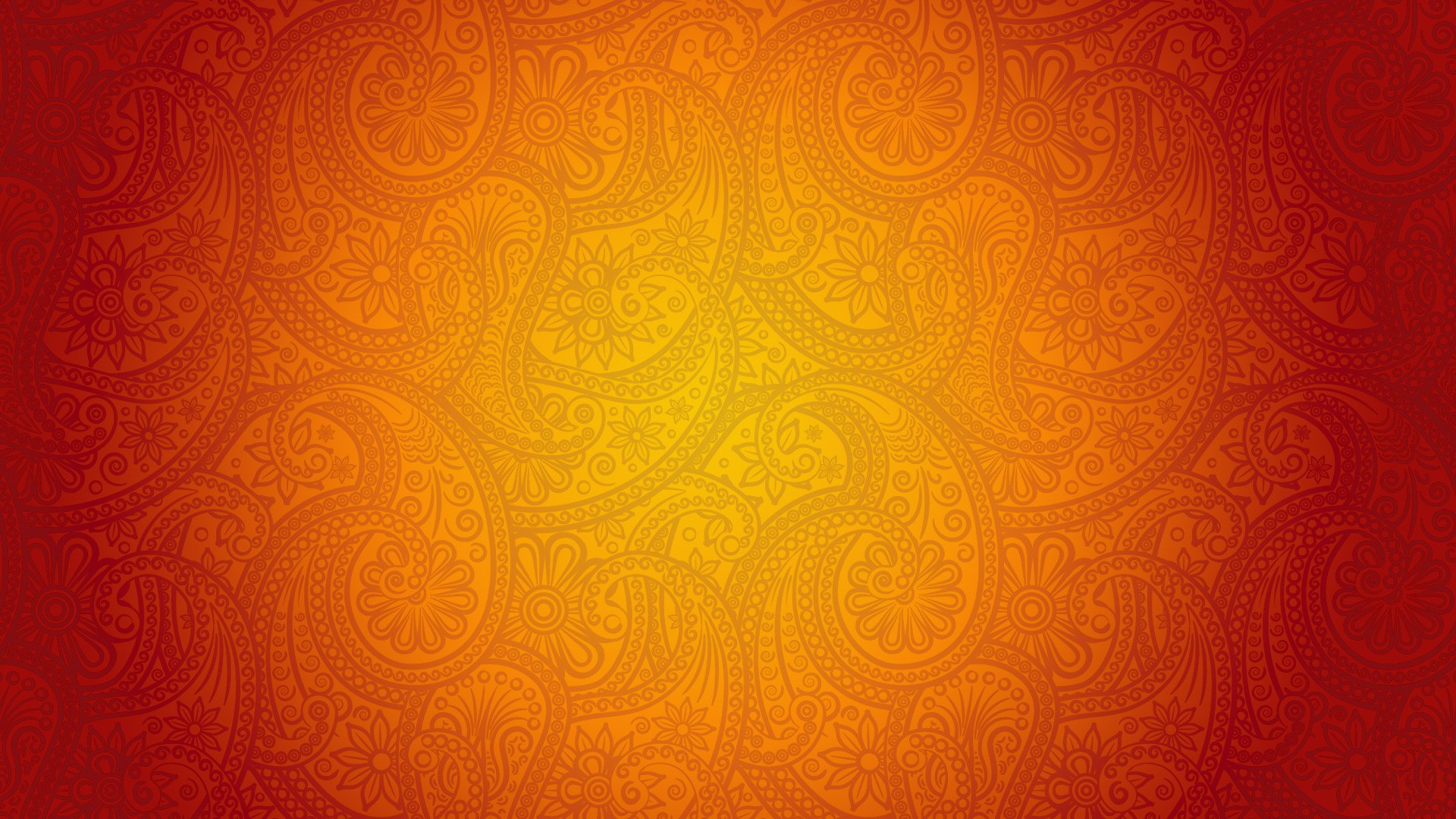 Do you remember the name of the sight?
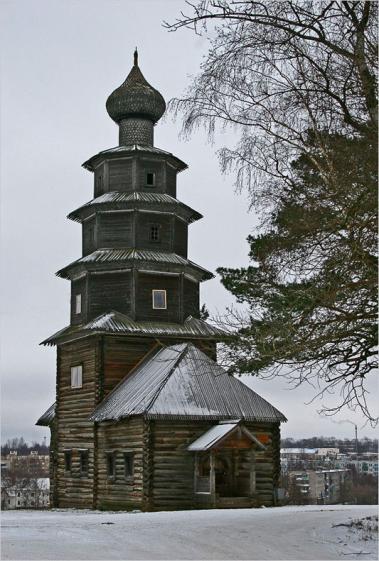 1 - Archangel Michael Church
2 - Jerusalem Church
3 - The Ascension Church
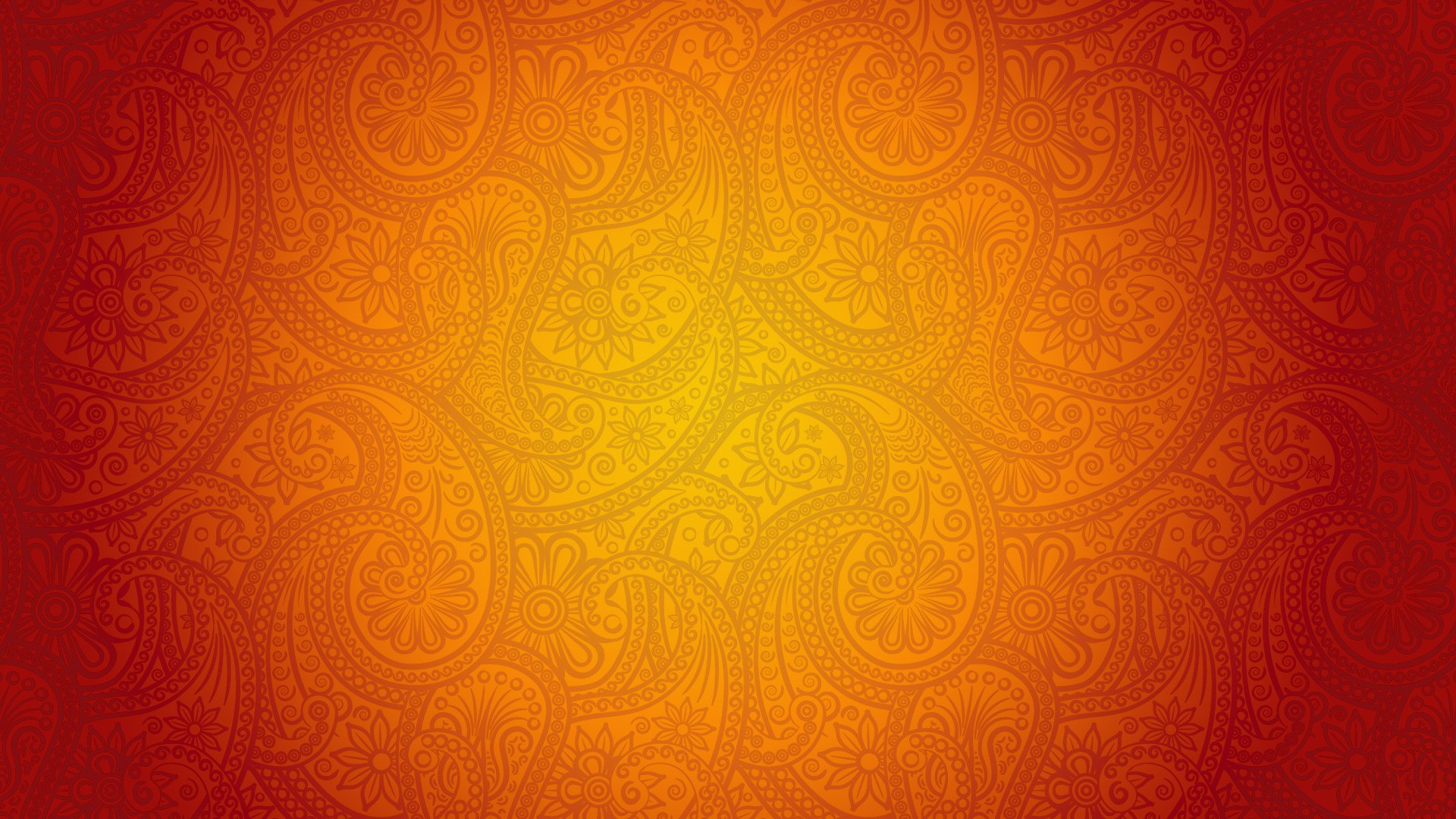 Do you remember the name of the sight?
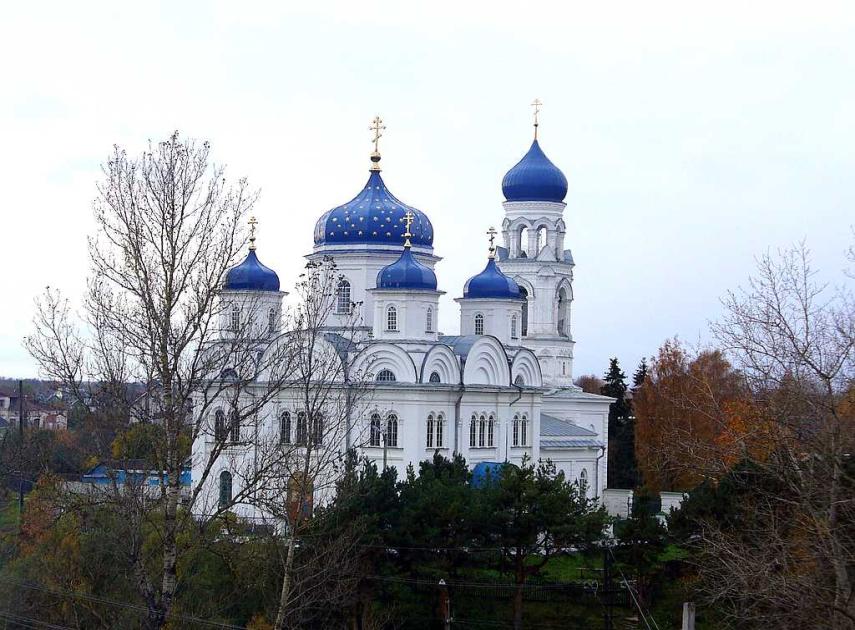 1 - The Ascension Church
2 - Jerusalem Church
3 - Archangel Michael Church
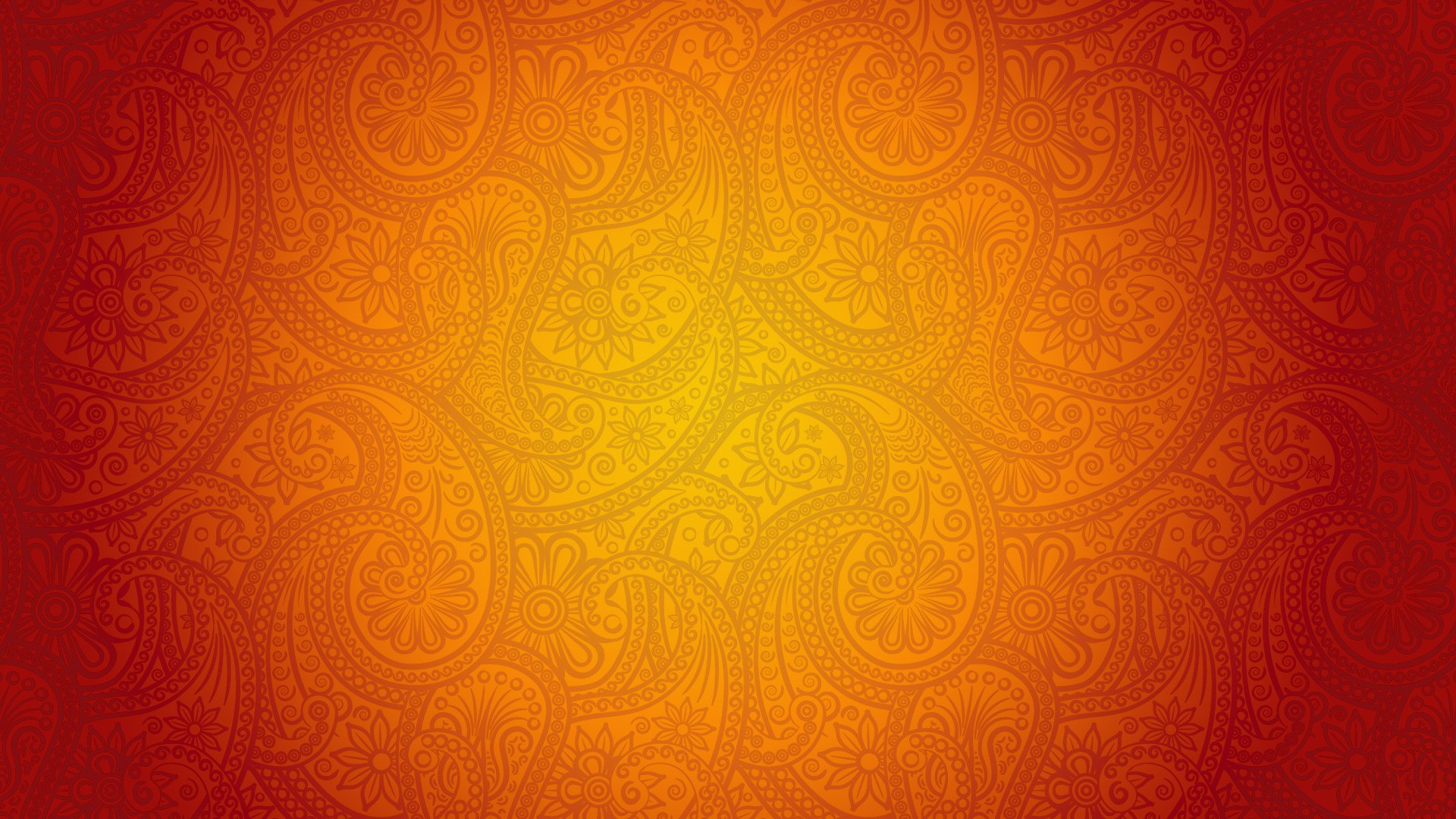 Do you remember the name of the sight?
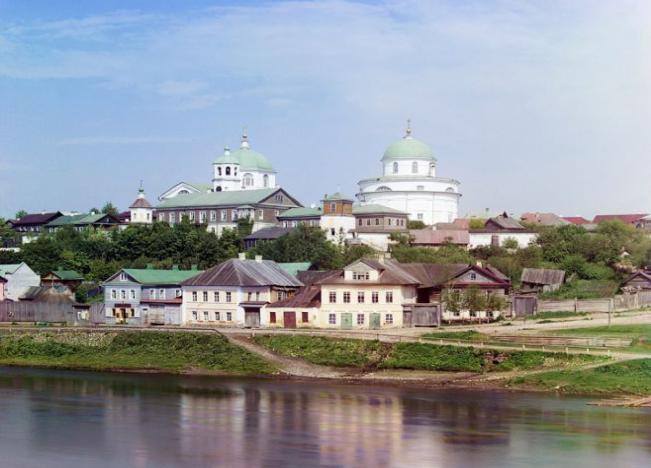 1 - the Savior Transfiguration Cathedral
2 - Resurrection Monastery
3 -  Rotunda
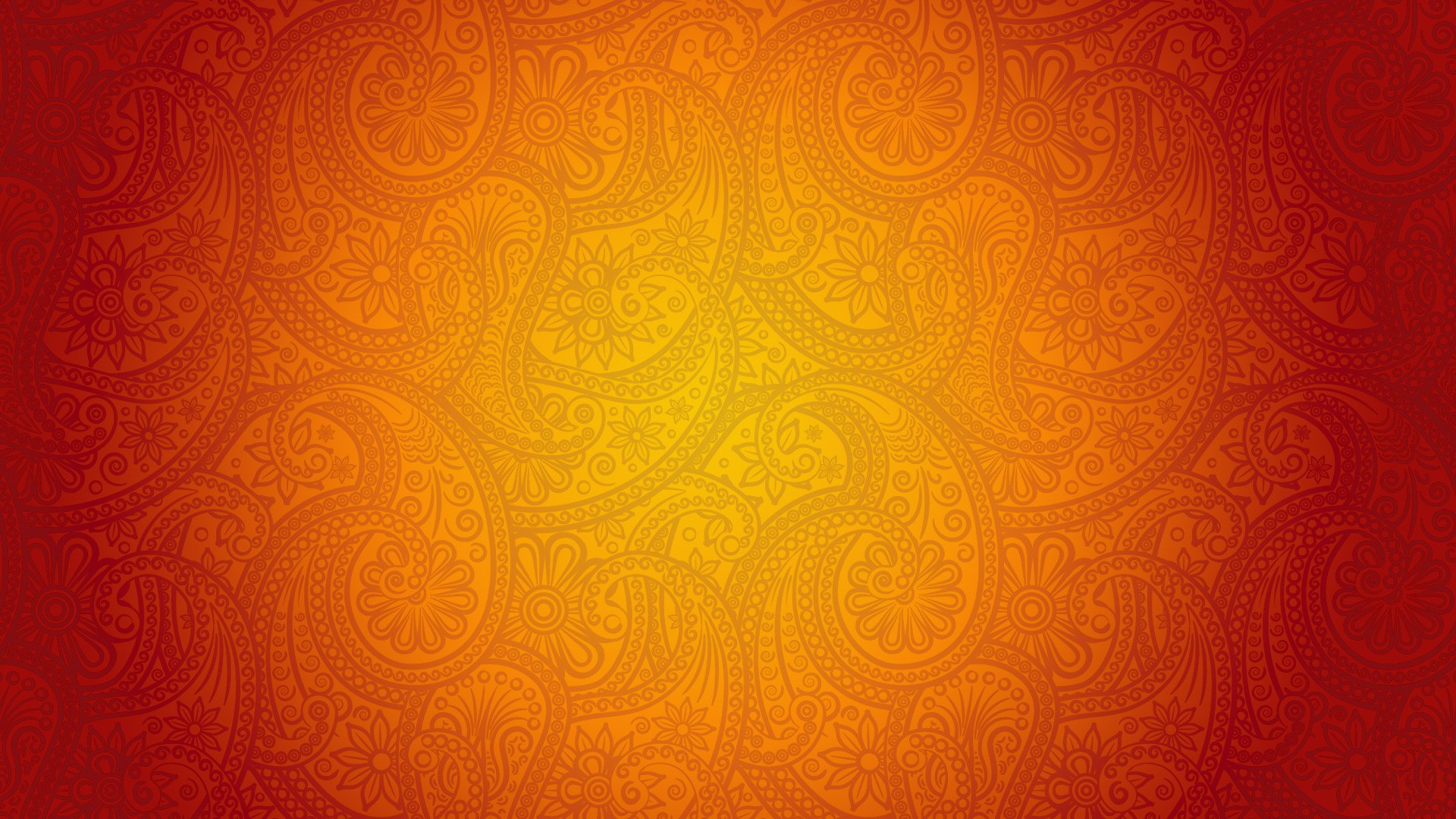 Do you remember the name of the sight?
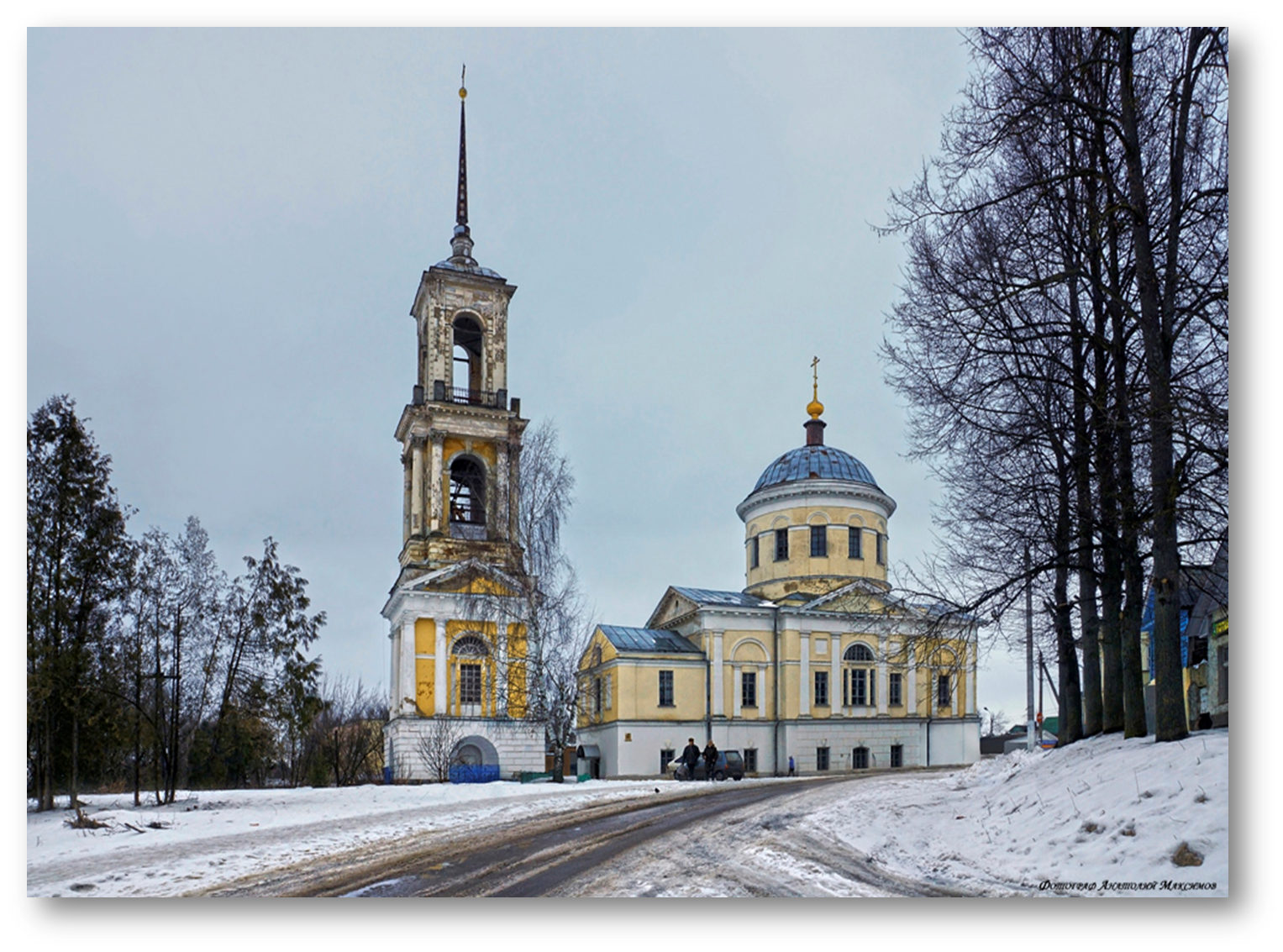 1 -  Сhurch of Iliya the Prophet                                                                                       2 -  Jerusalem Cathedral 
3 -  Church of George the Conqueror
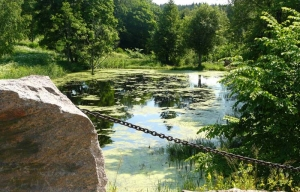 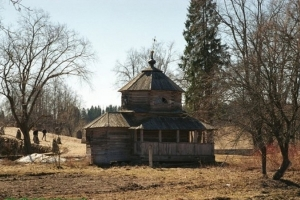 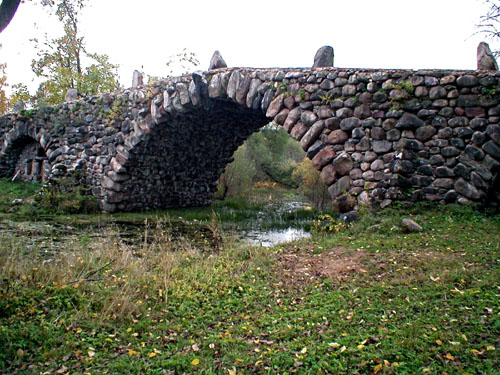 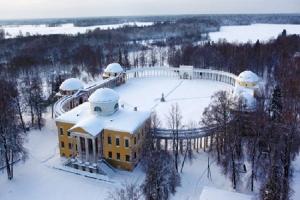 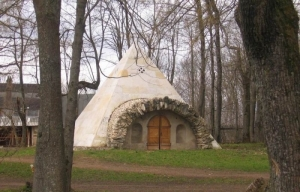 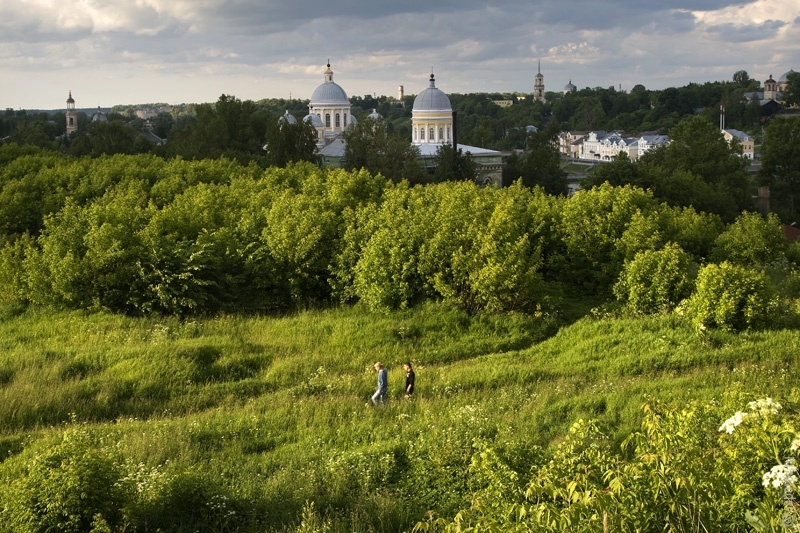 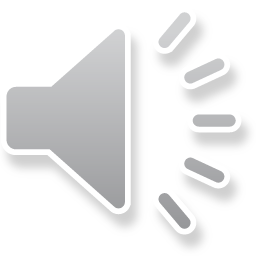 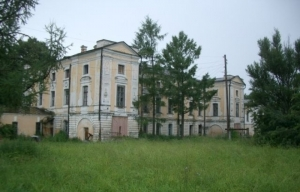 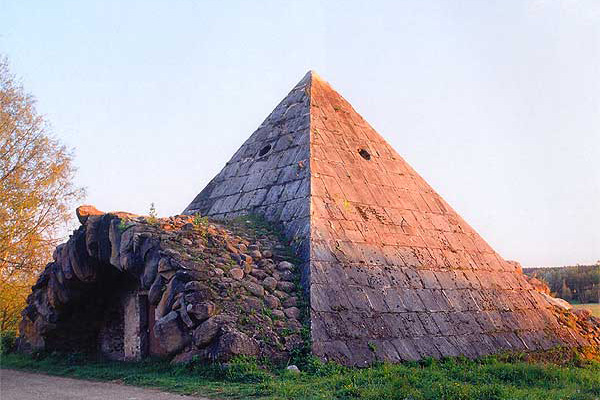 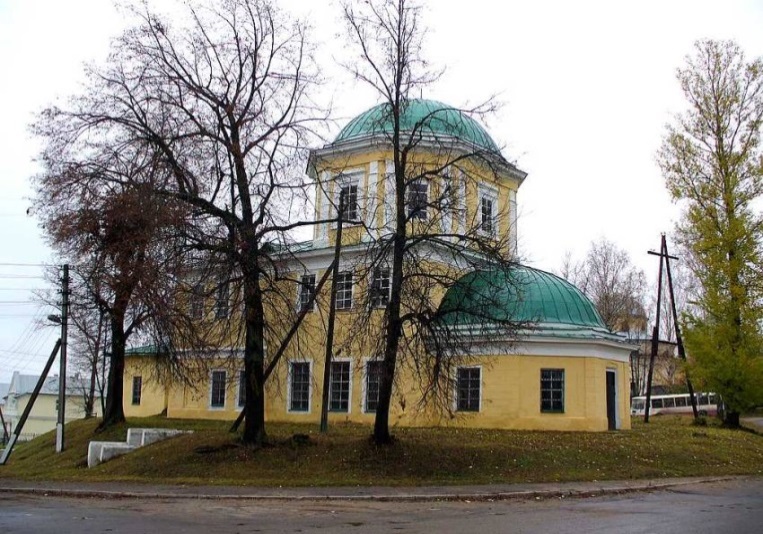 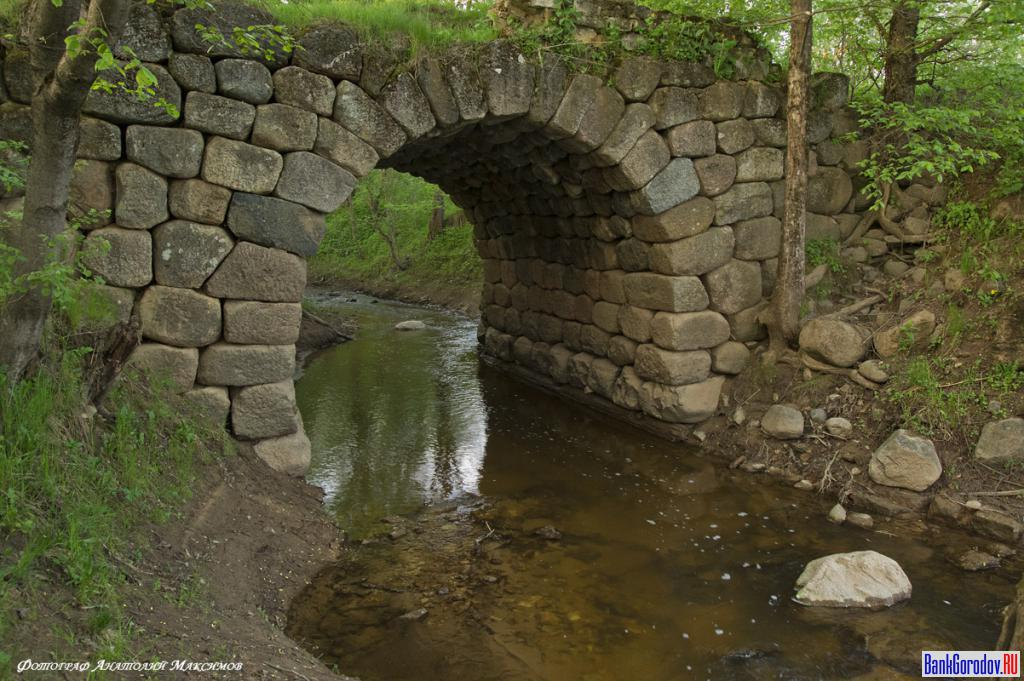 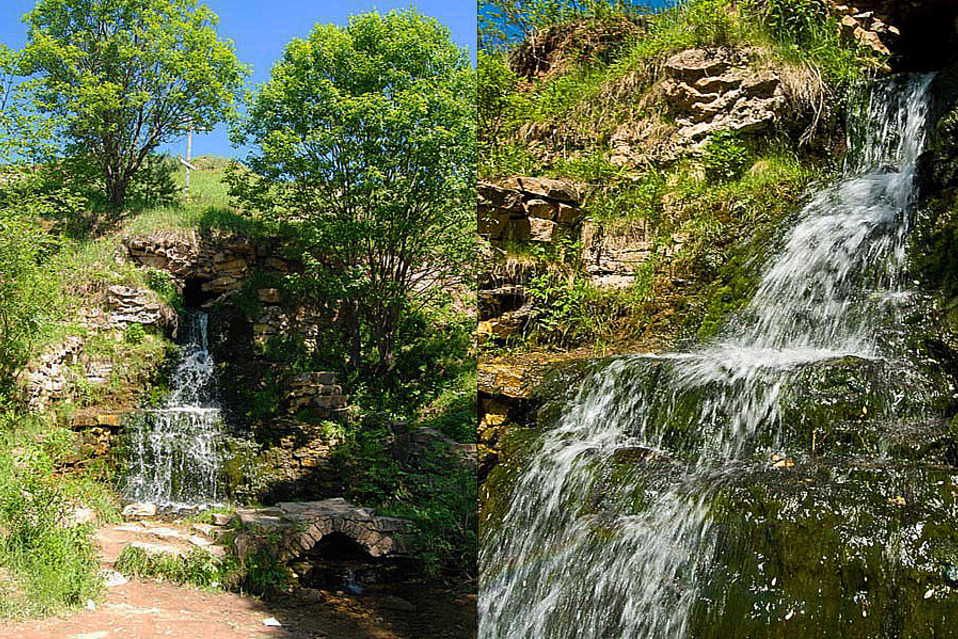 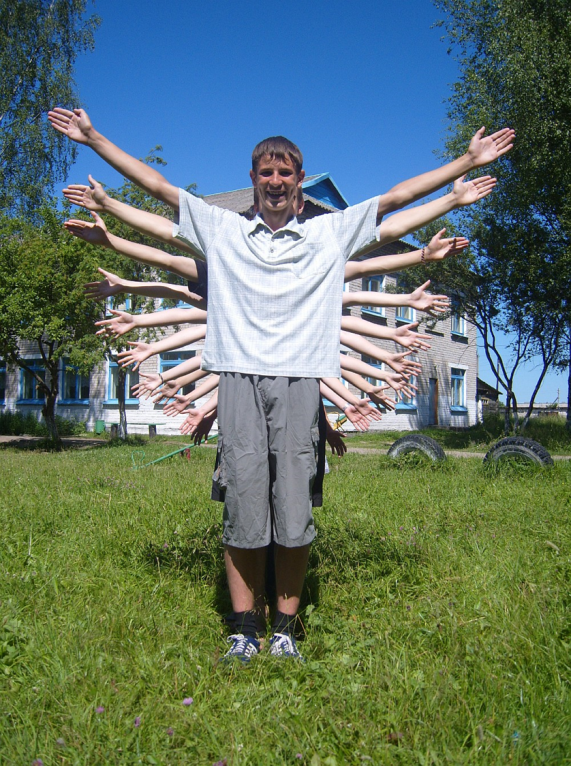 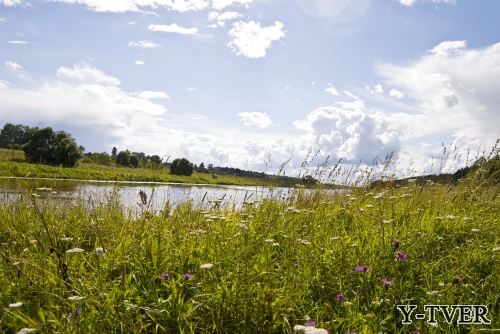 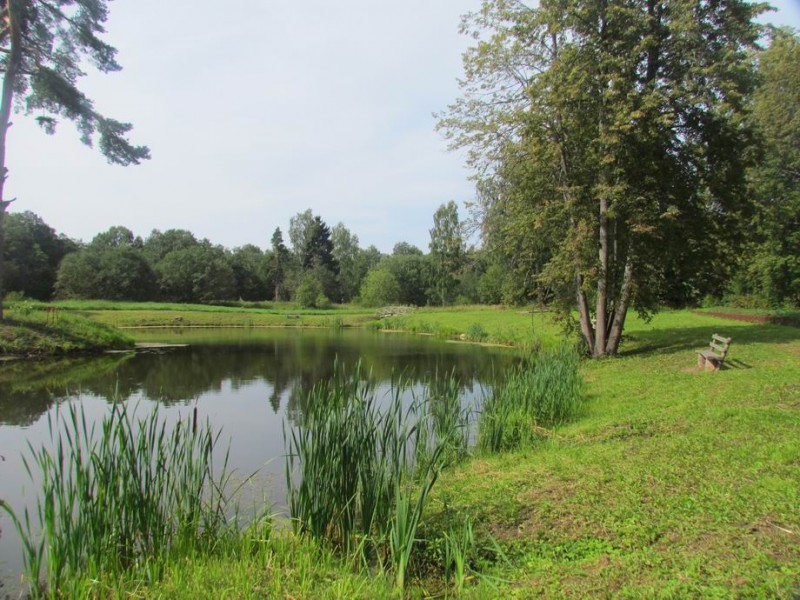 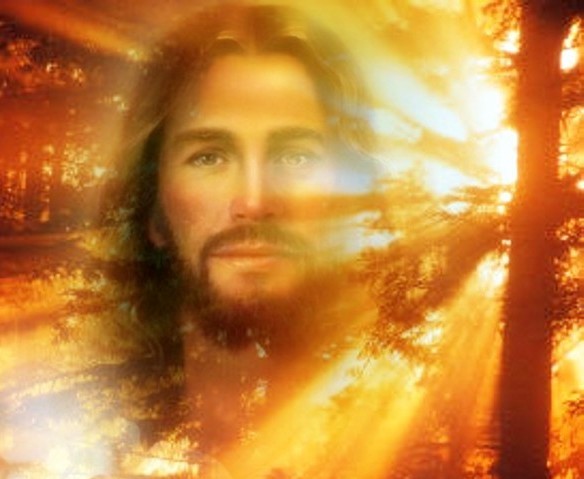 God bless you!
Thanks a lot for your work